C H O R E O L A B
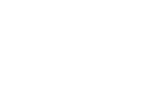 Creative conversations through dance
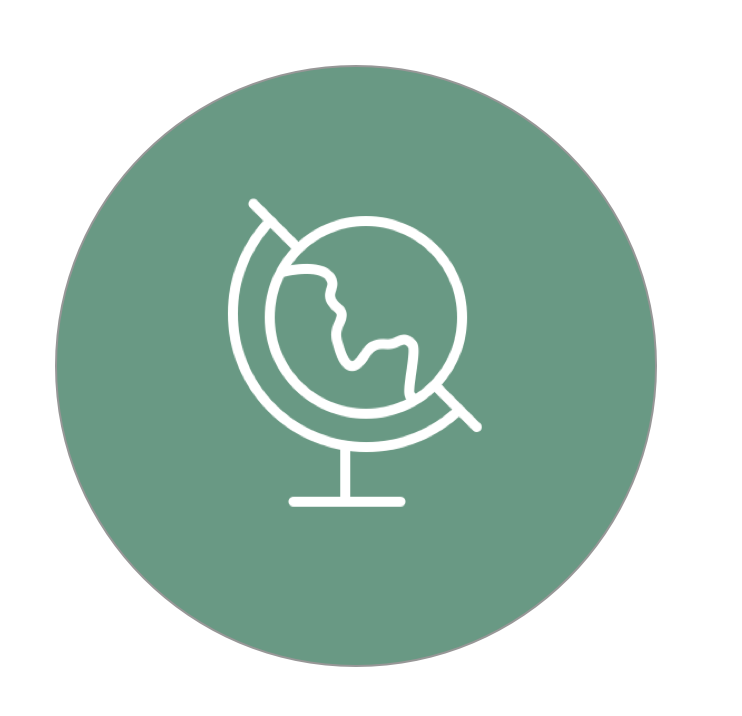 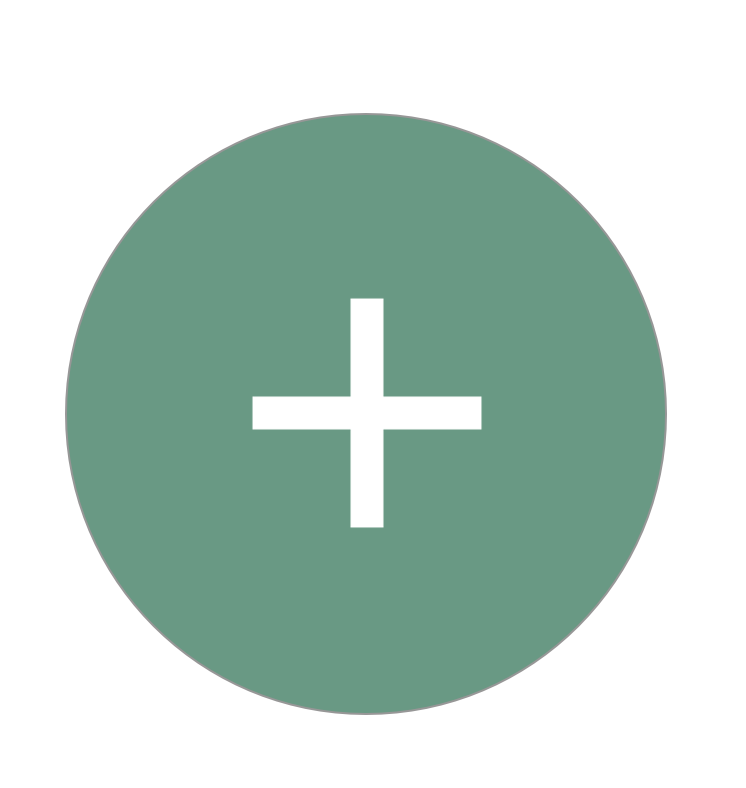 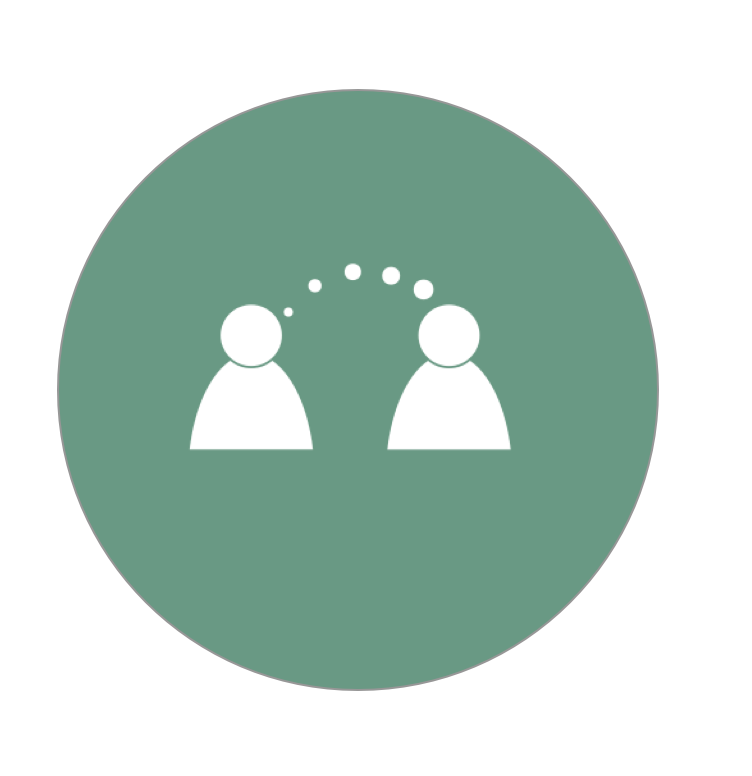 DISCOVER
CREATE
CONTRIBUTE
Design Changes
music configuration
+
sharing settings
+
notifications
+
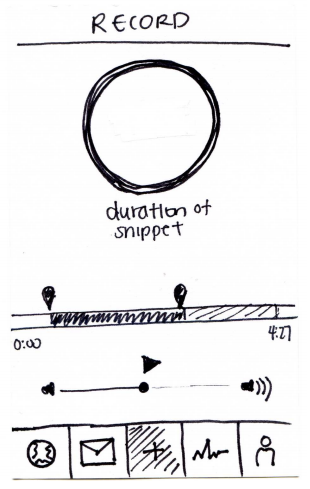 MUSIC CONFIGURATION
INSTRUCTIONS
On boarding step by step instructions
MUSIC SOURCE
Clarity in types of sources
EDITING INTERFACE
Sliding mechanisms
MUSIC CONFIGURATION
music source
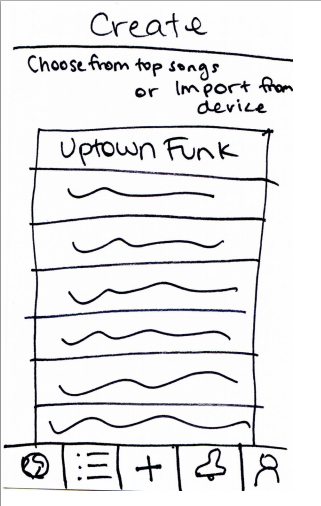 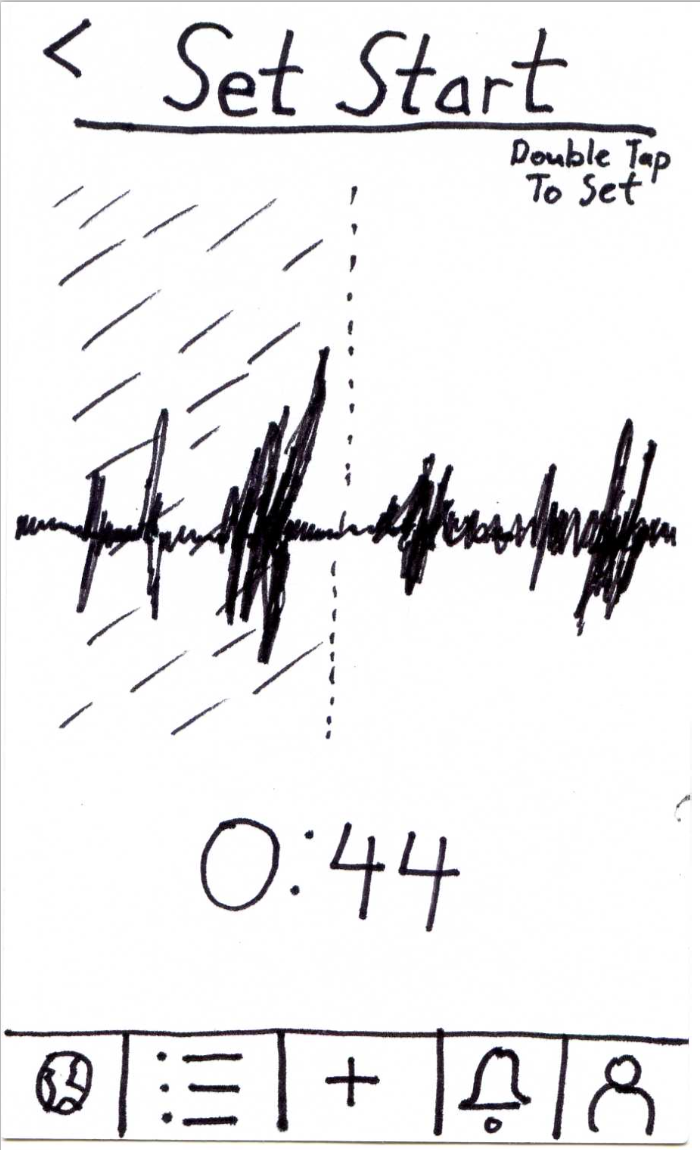 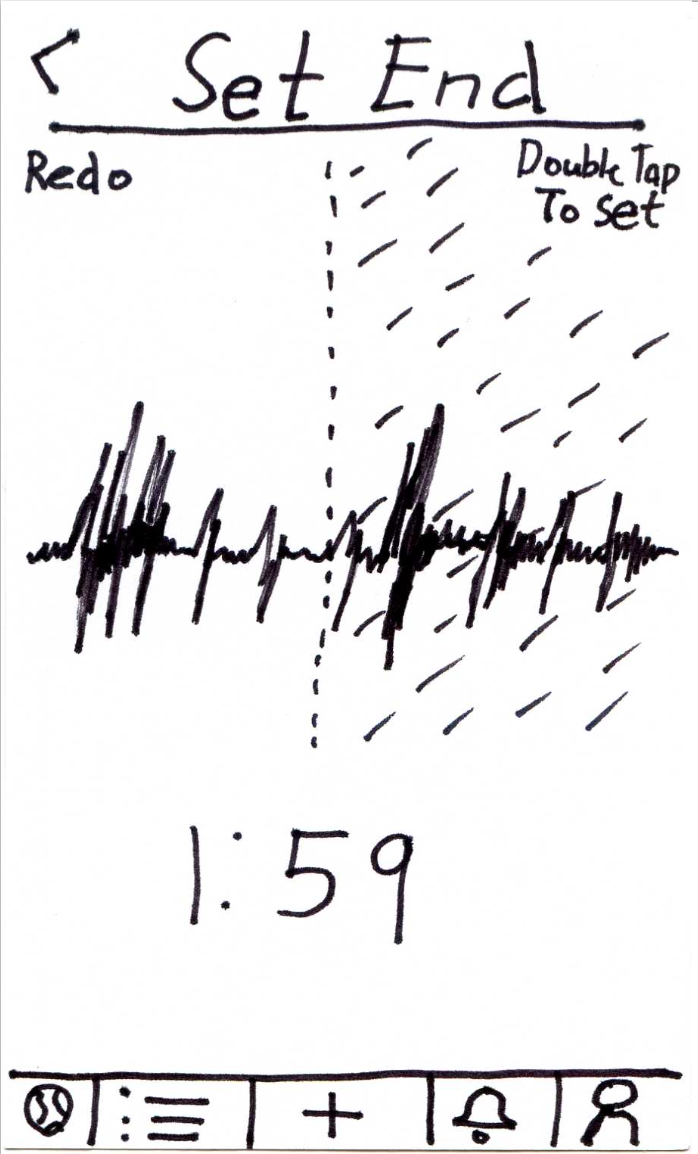 EDITING INTERFACE
MUSIC CONFIGURATION
instructions
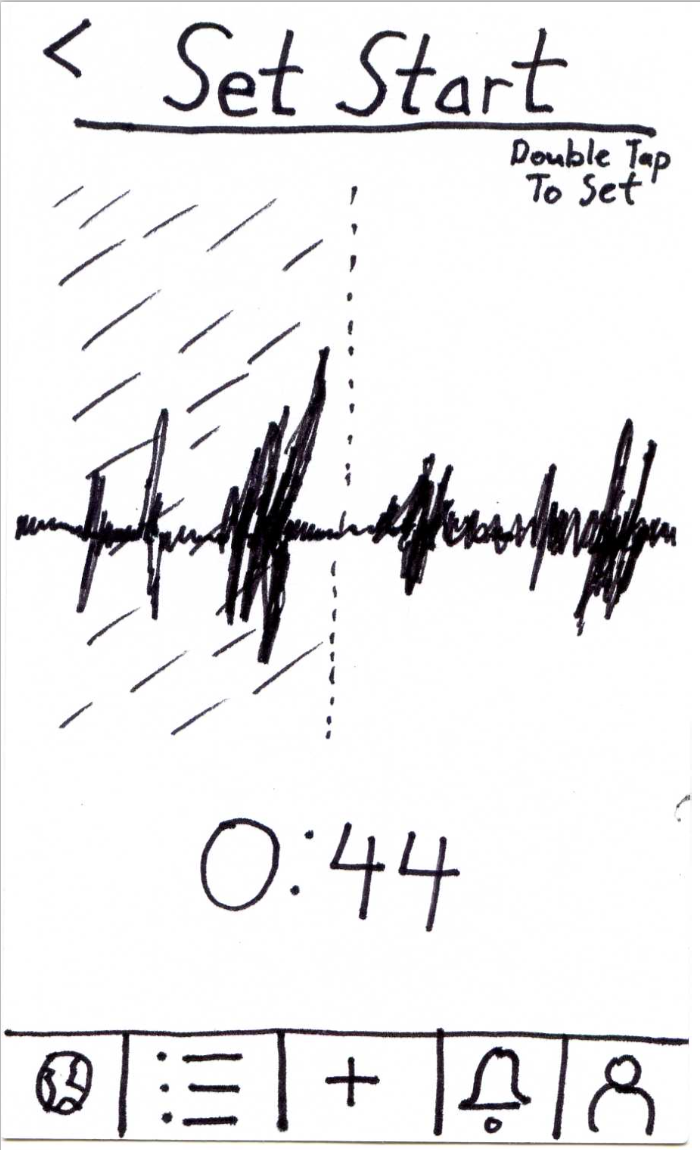 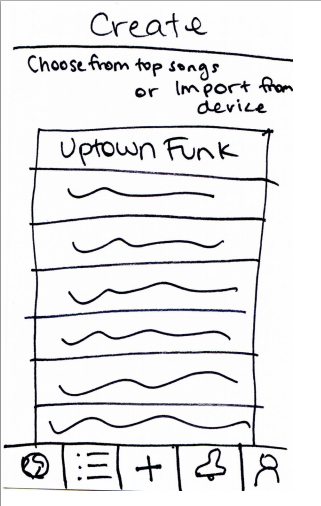 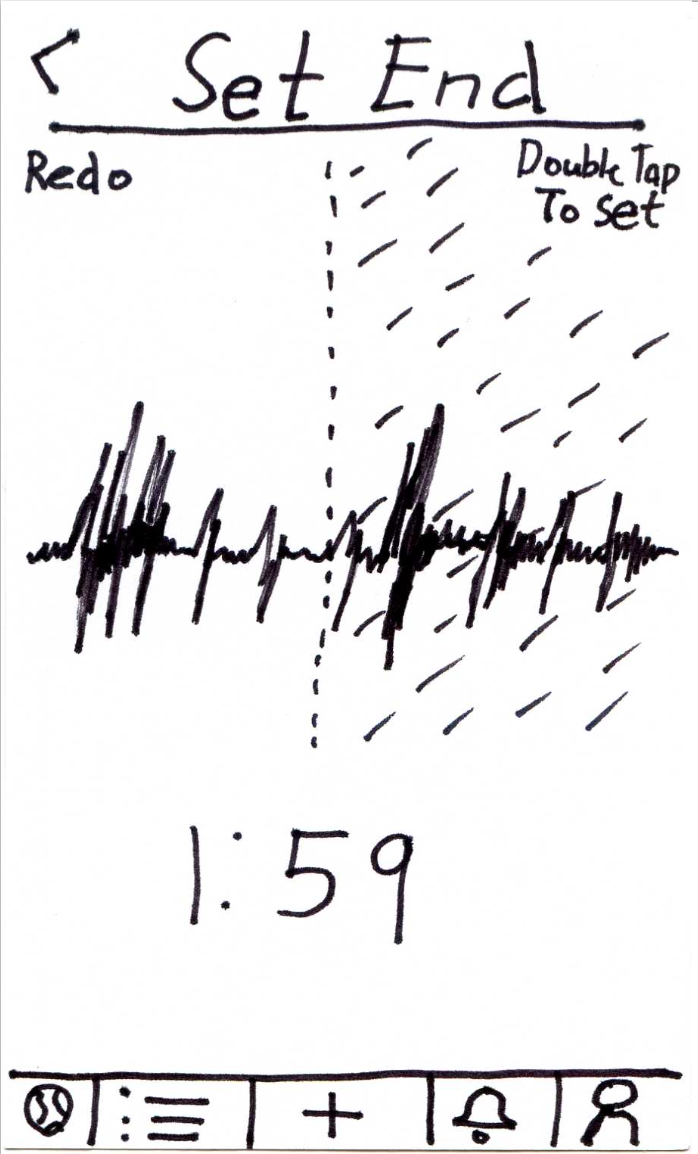 MUSIC CONFIGURATION
editing interface
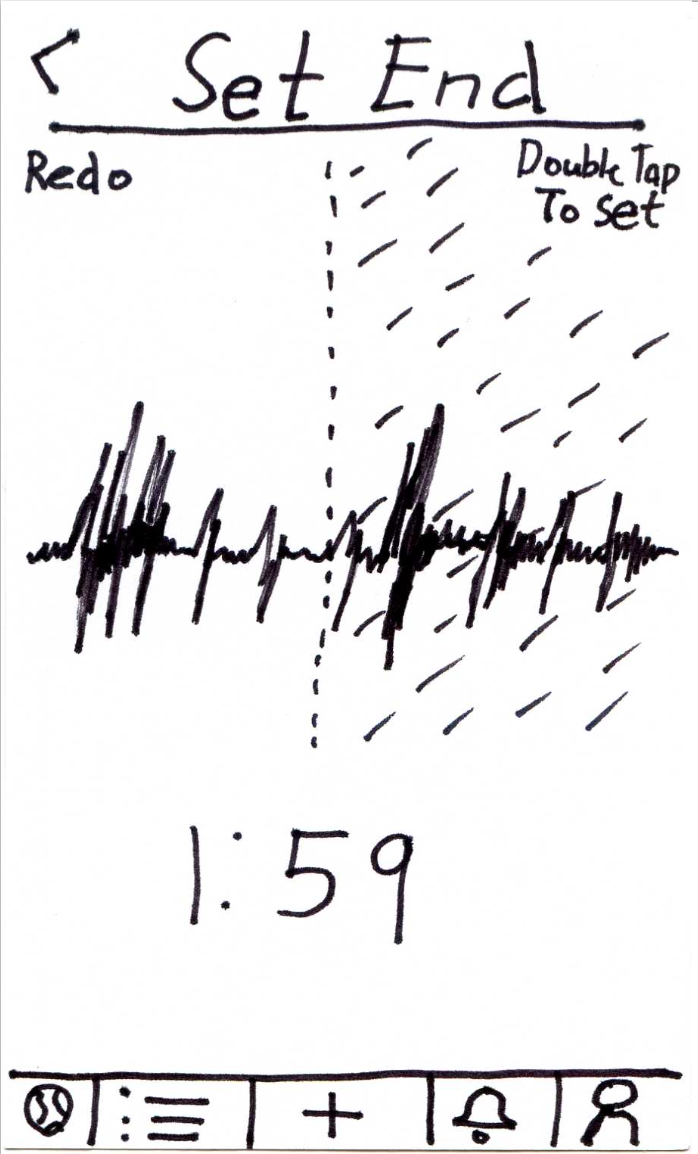 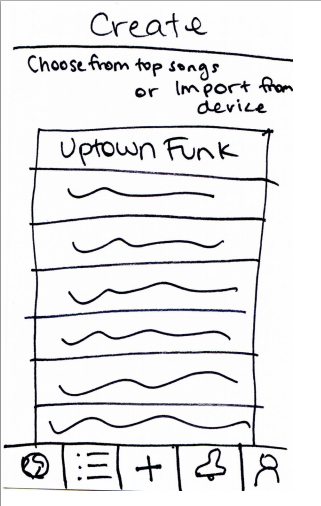 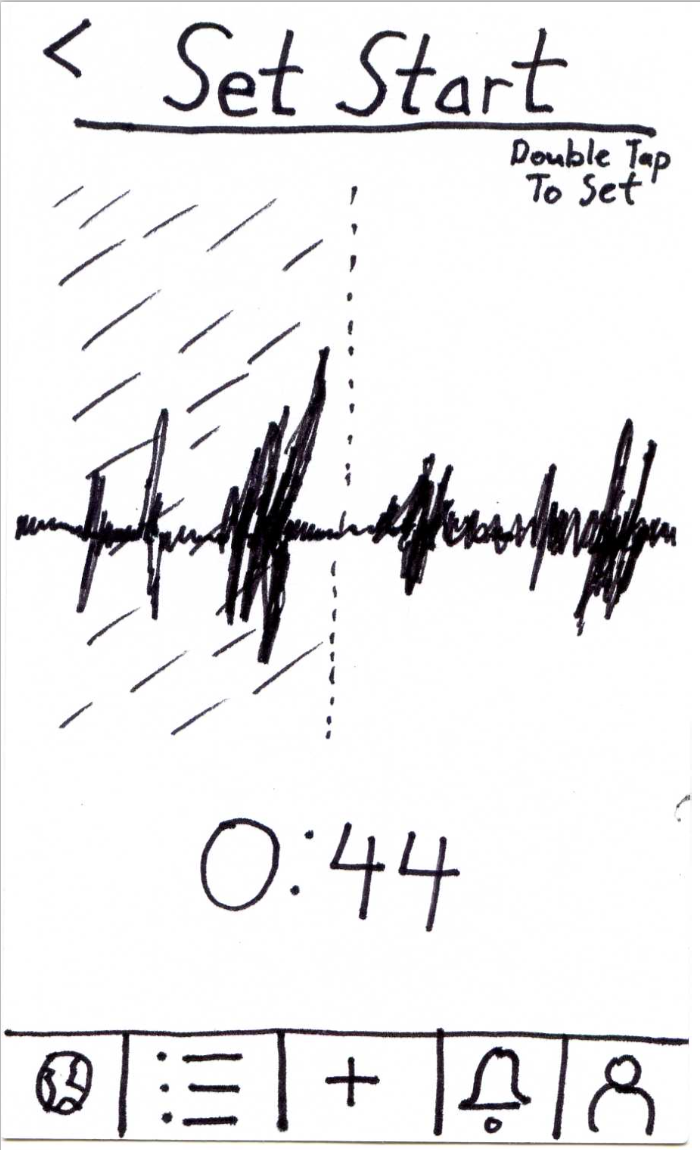 EDITING INTERFACE
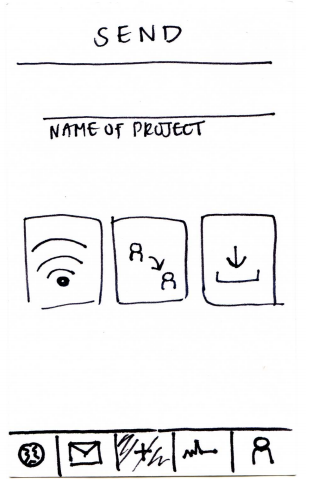 SHARING 
SETTINGS
TEXT LABELS
Labels to accompany icons
GRANULARITY
Specifying multiple people to send direct requests

Limiting types of potential collaborators
SHARING SETTINGS
text labels
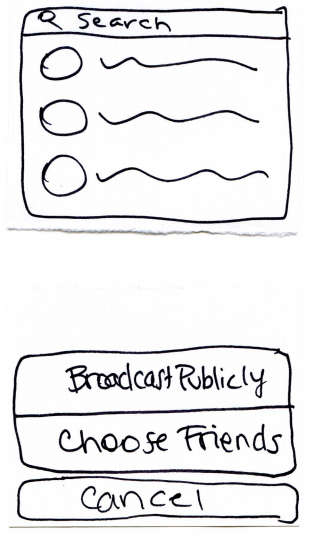 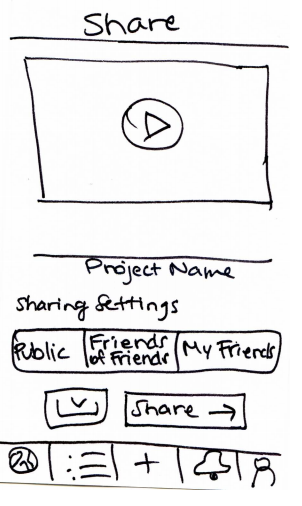 SHARING SETTINGS
granularity
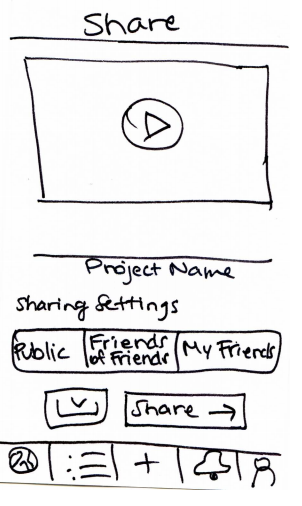 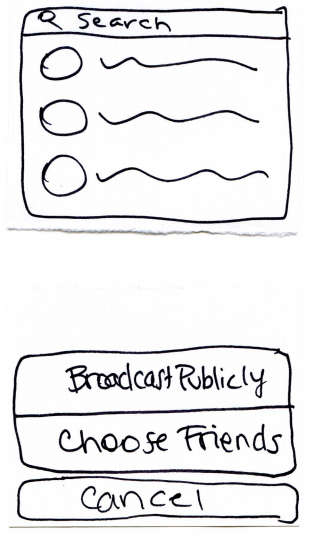 NOTIFICATIONS
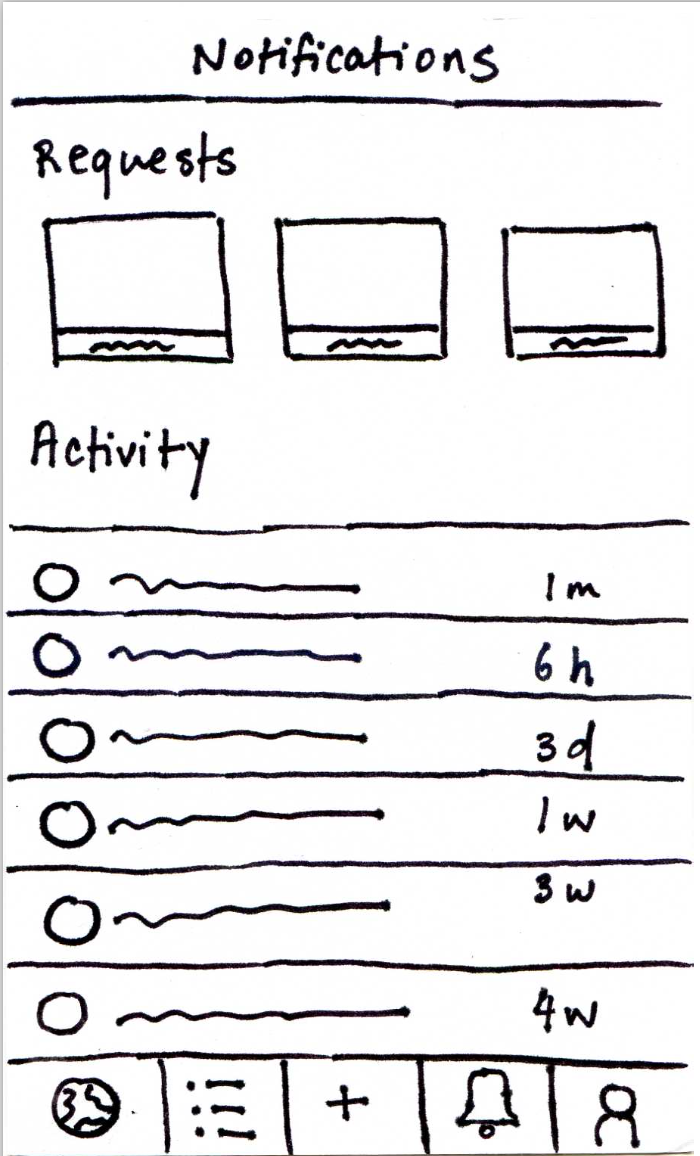 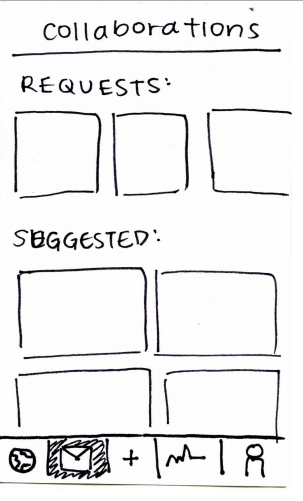 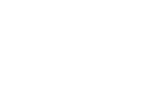 Discover and watch an interesting video
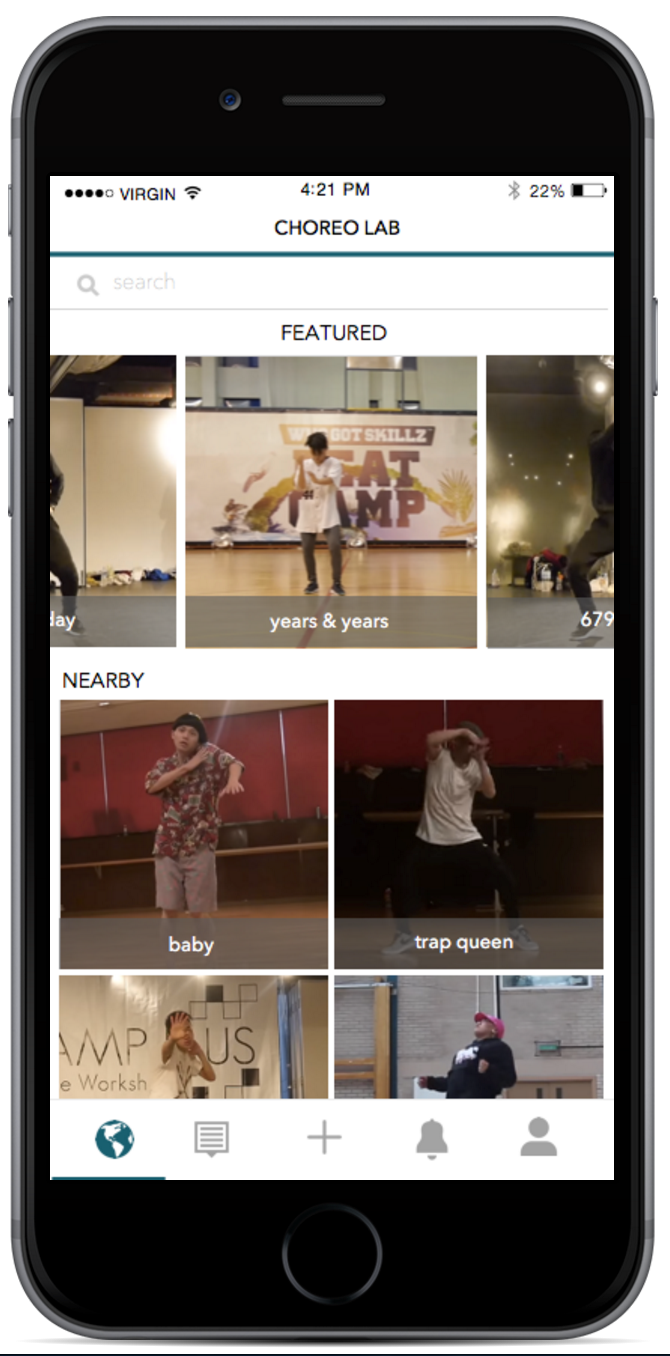 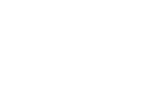 Discover
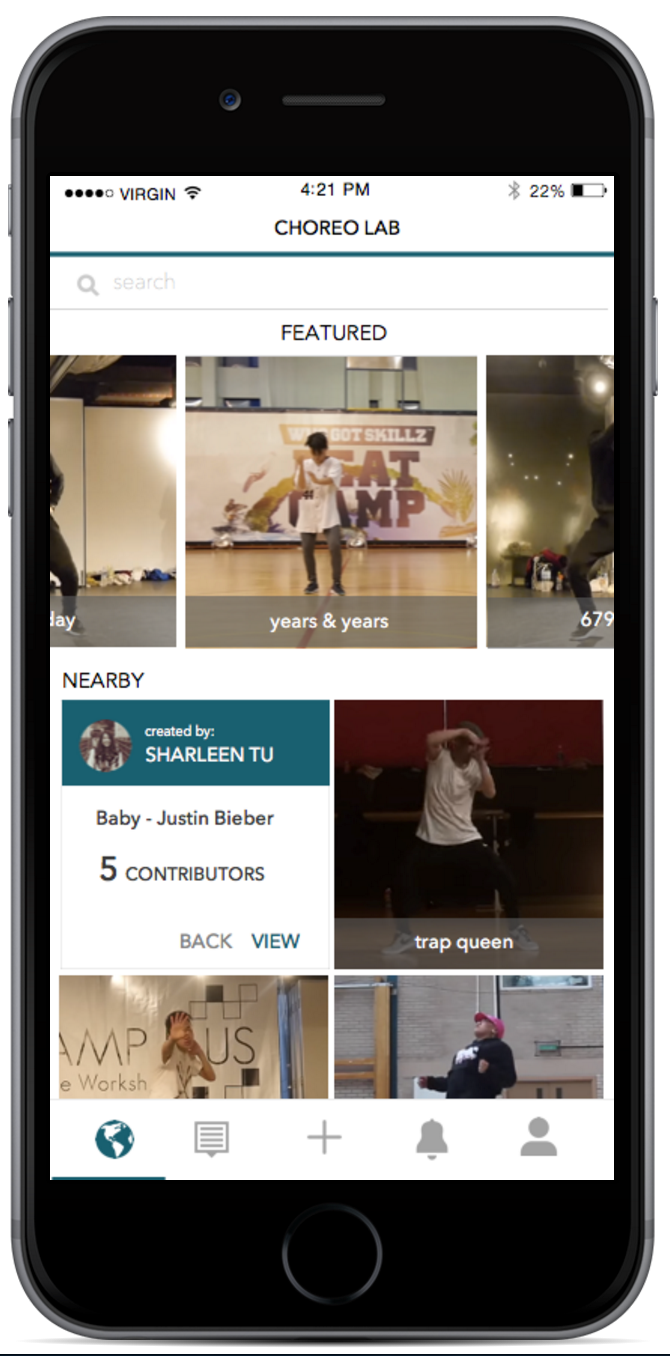 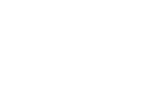 Discover
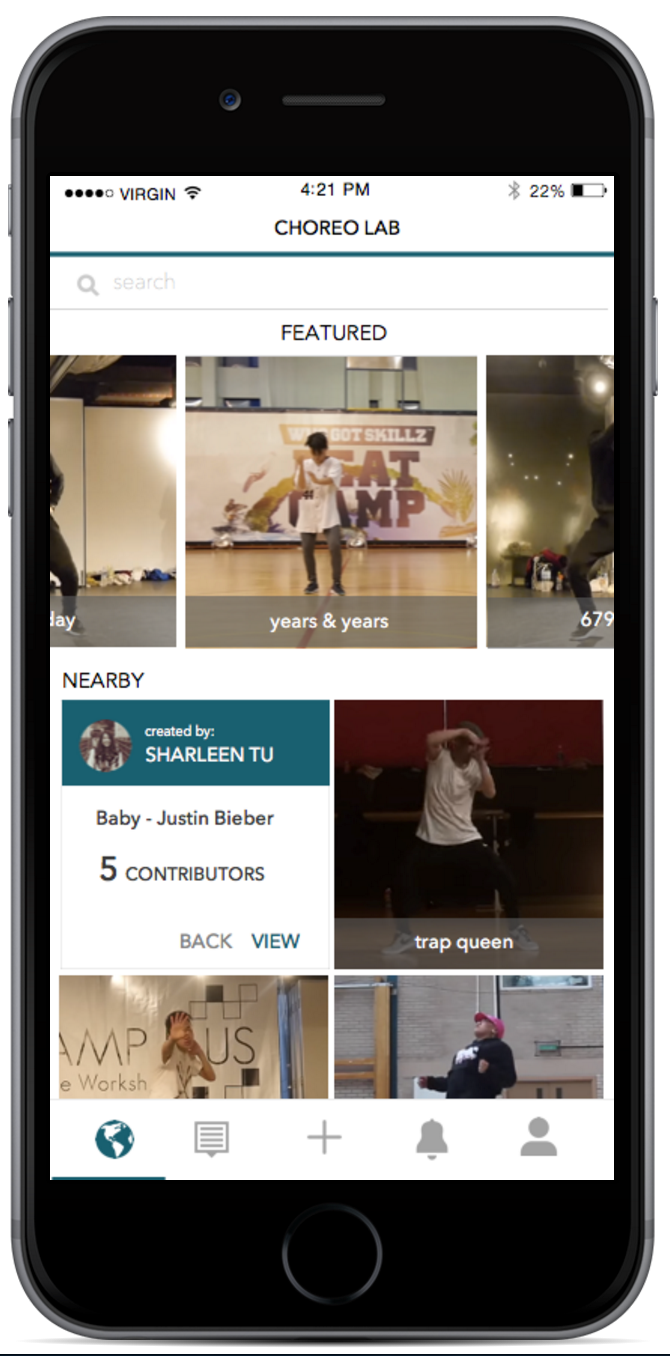 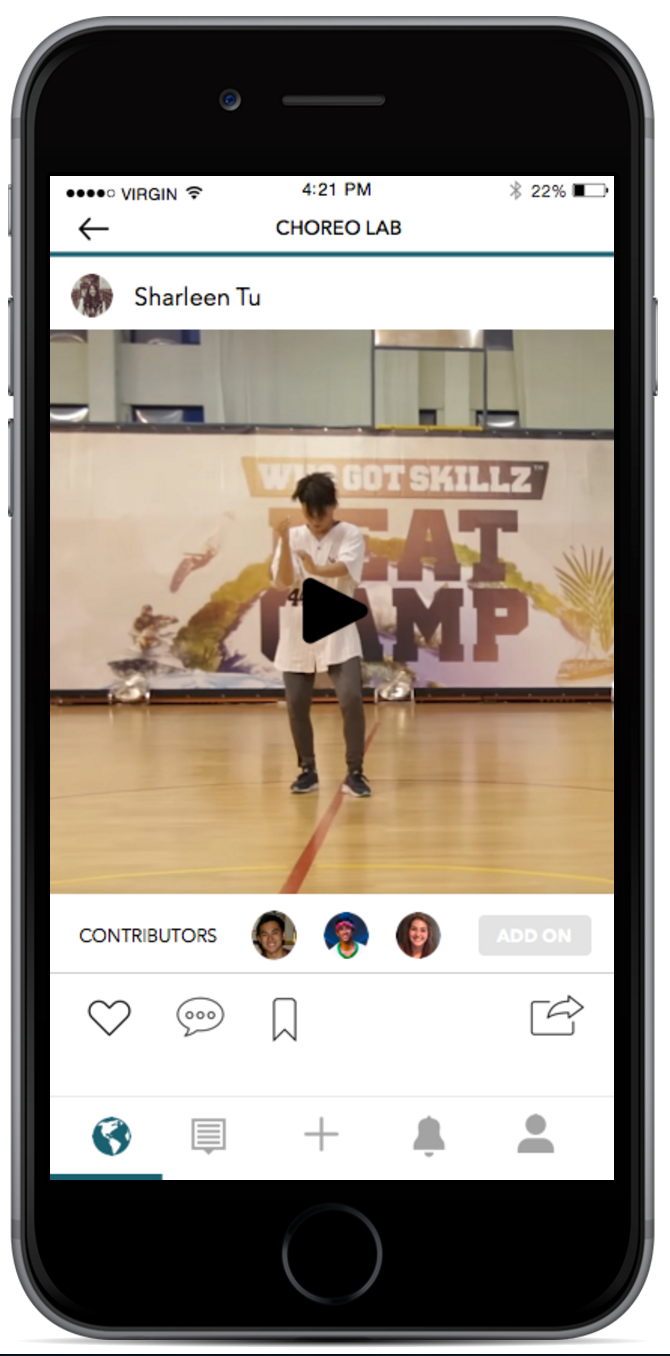 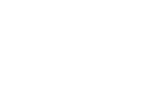 Discover
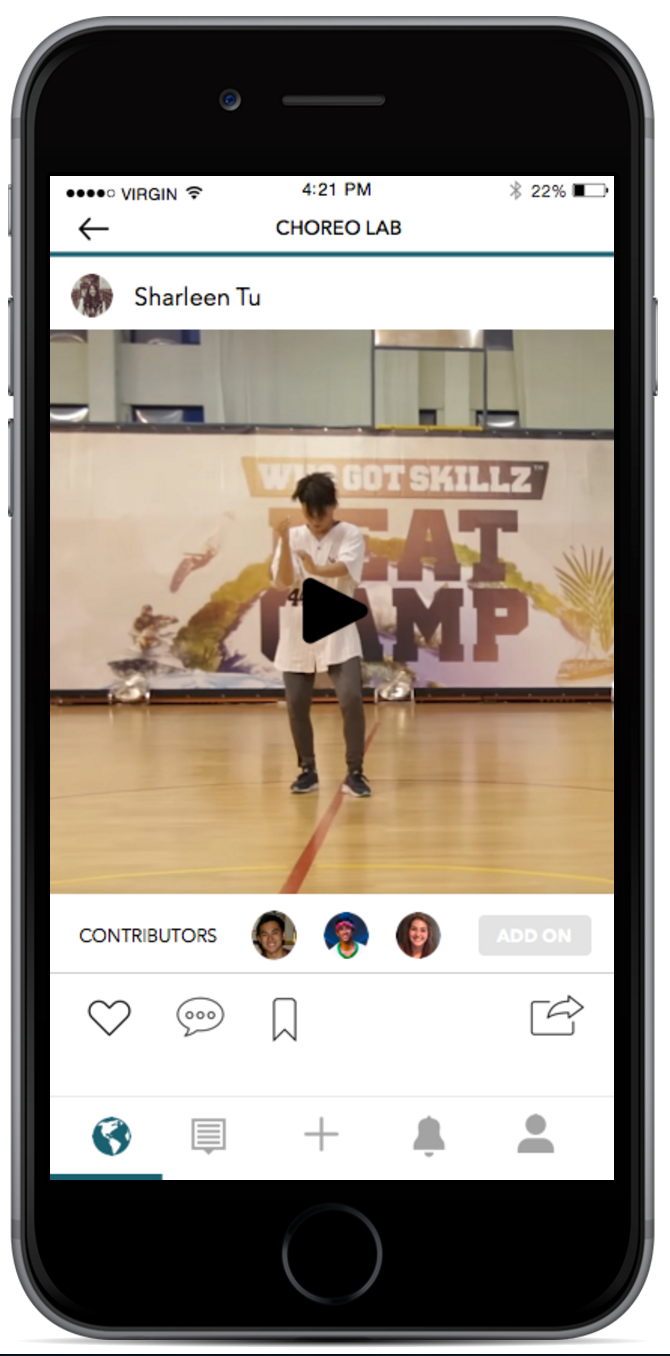 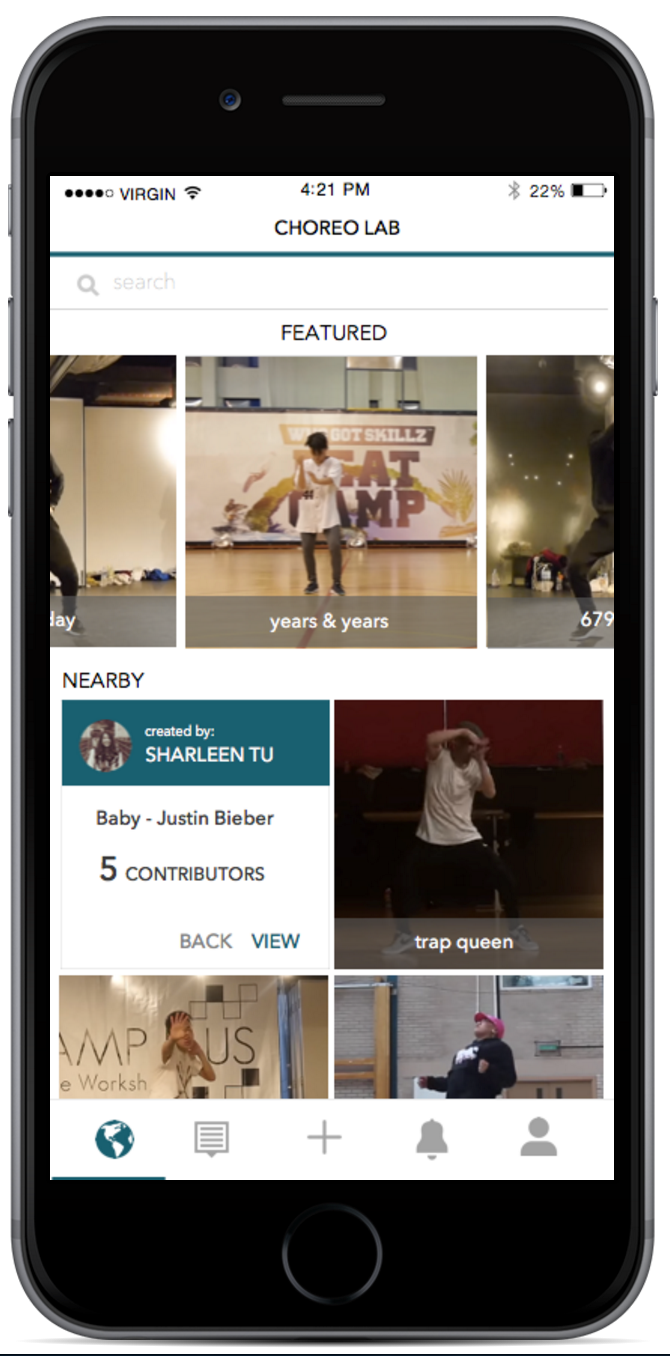 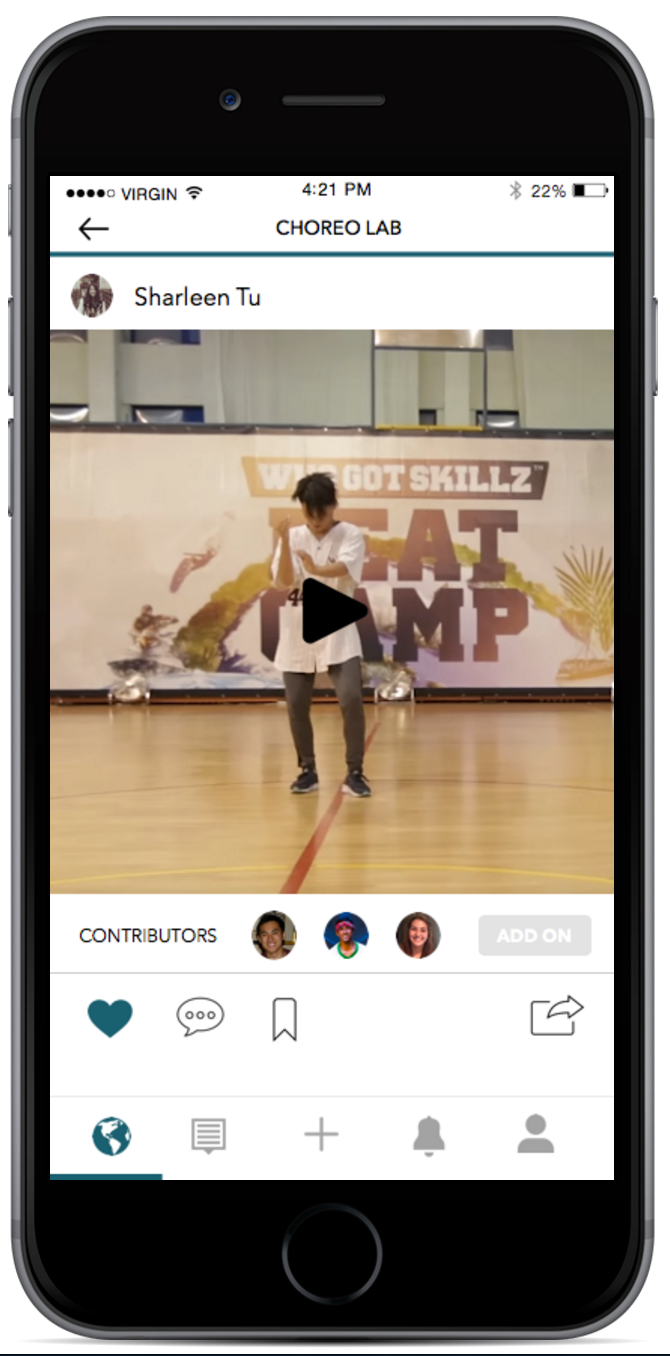 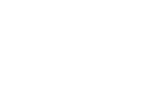 Discover
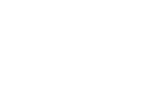 Create a new choreography project
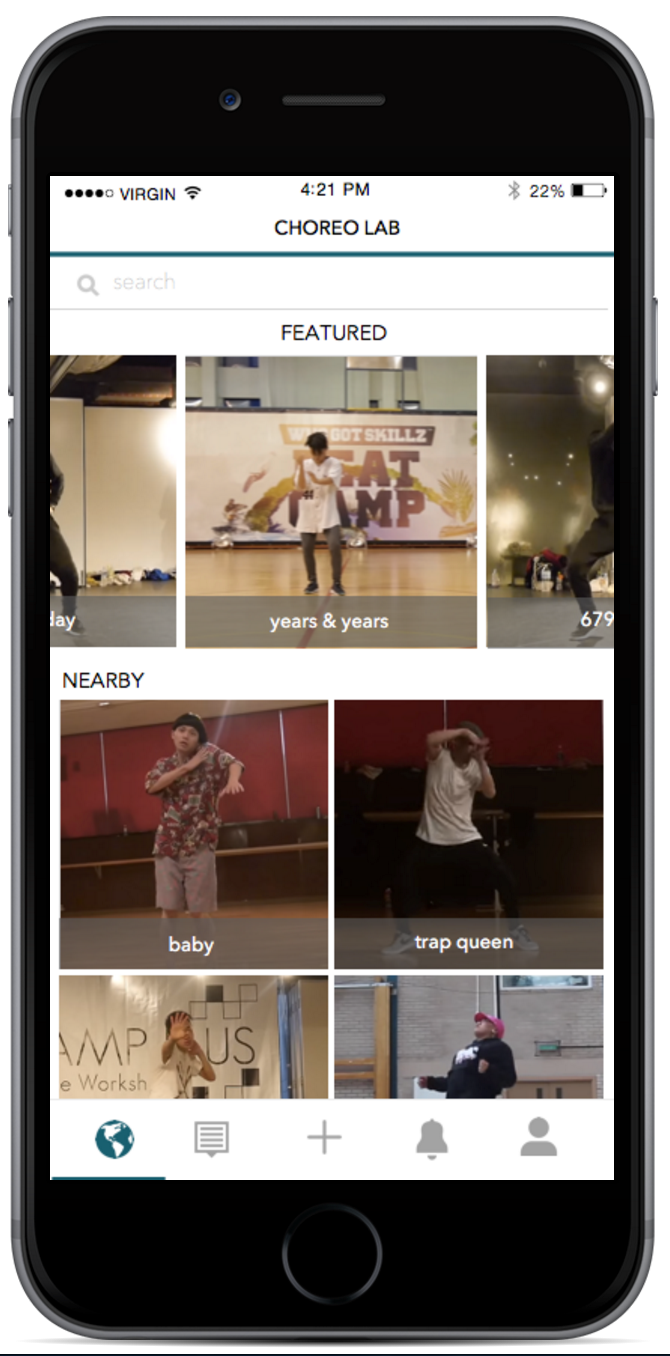 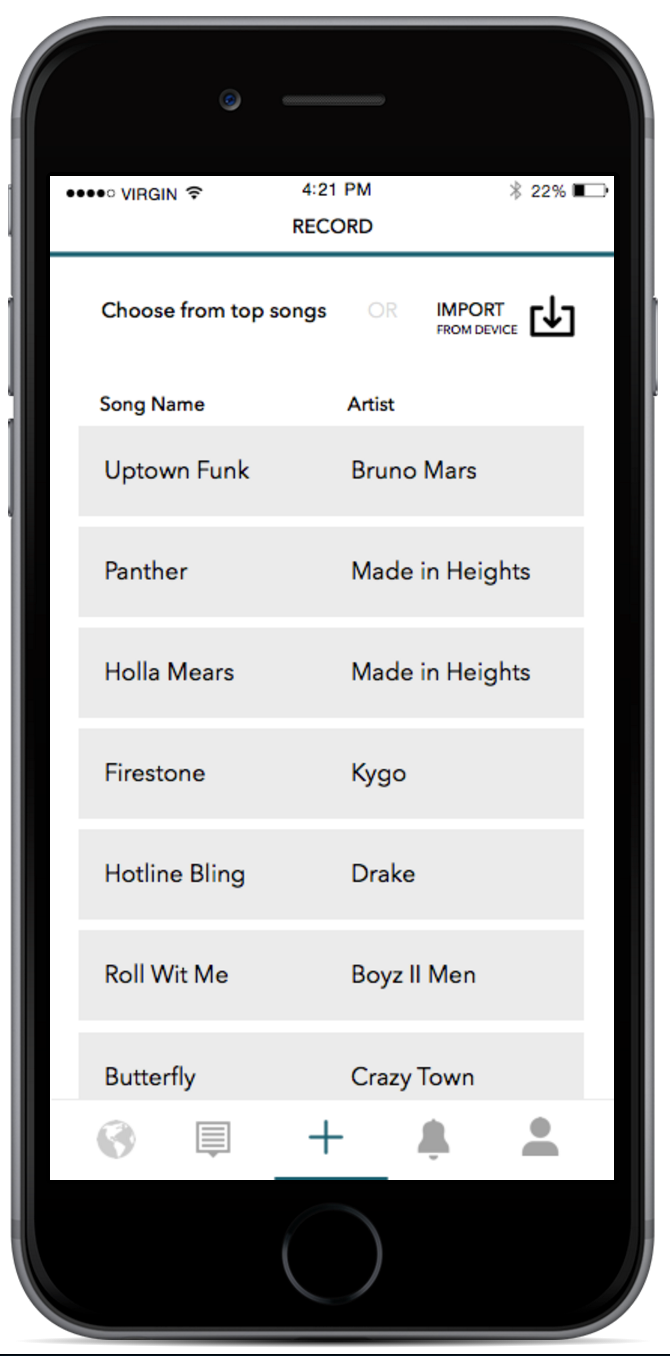 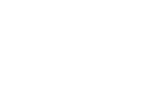 Create
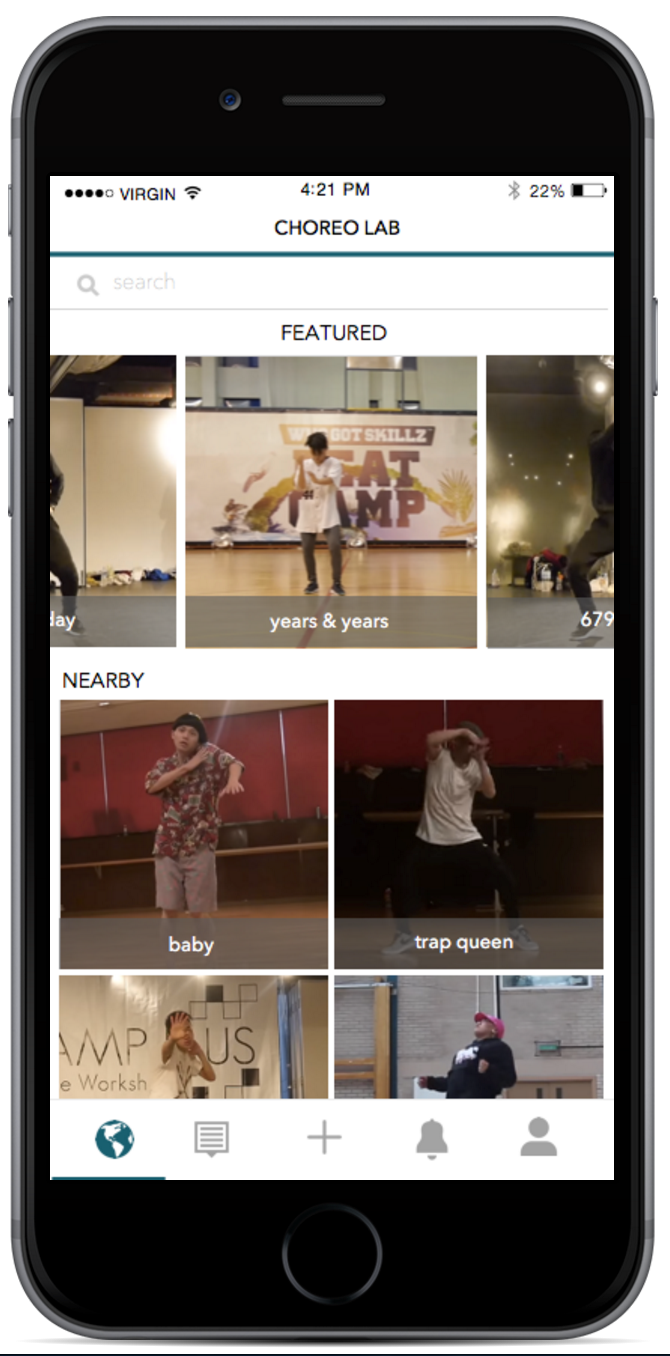 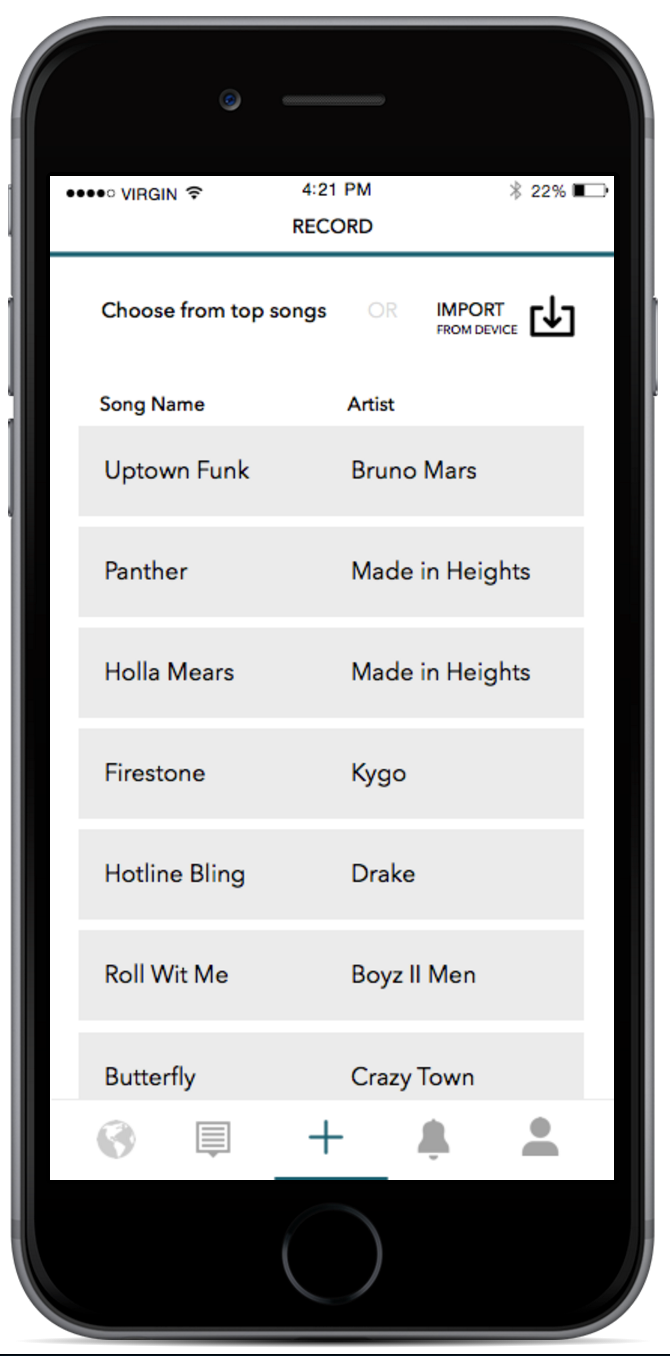 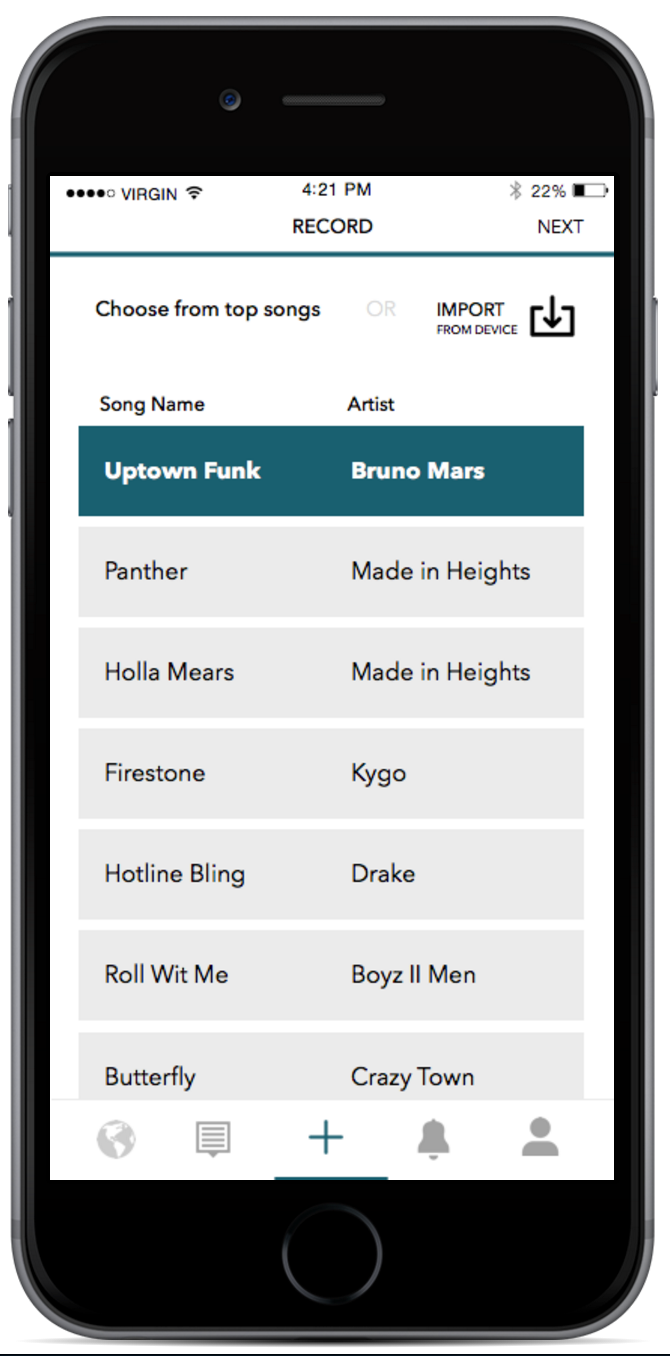 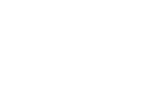 Create
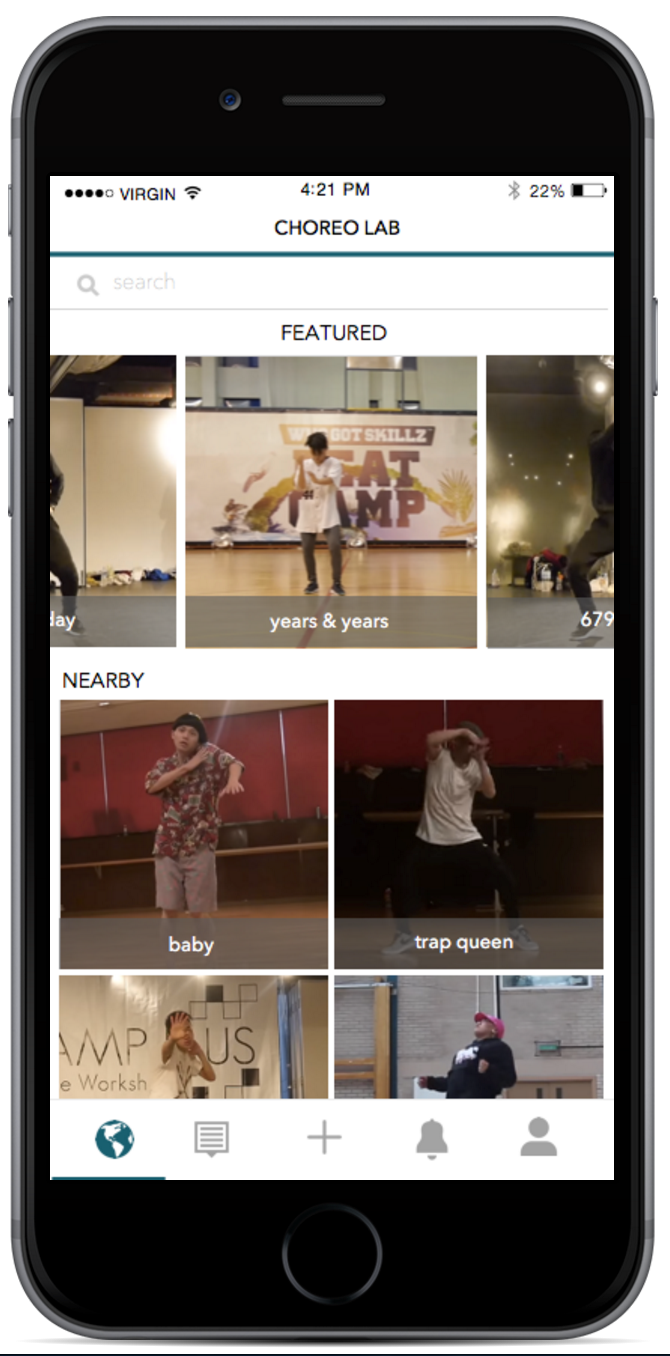 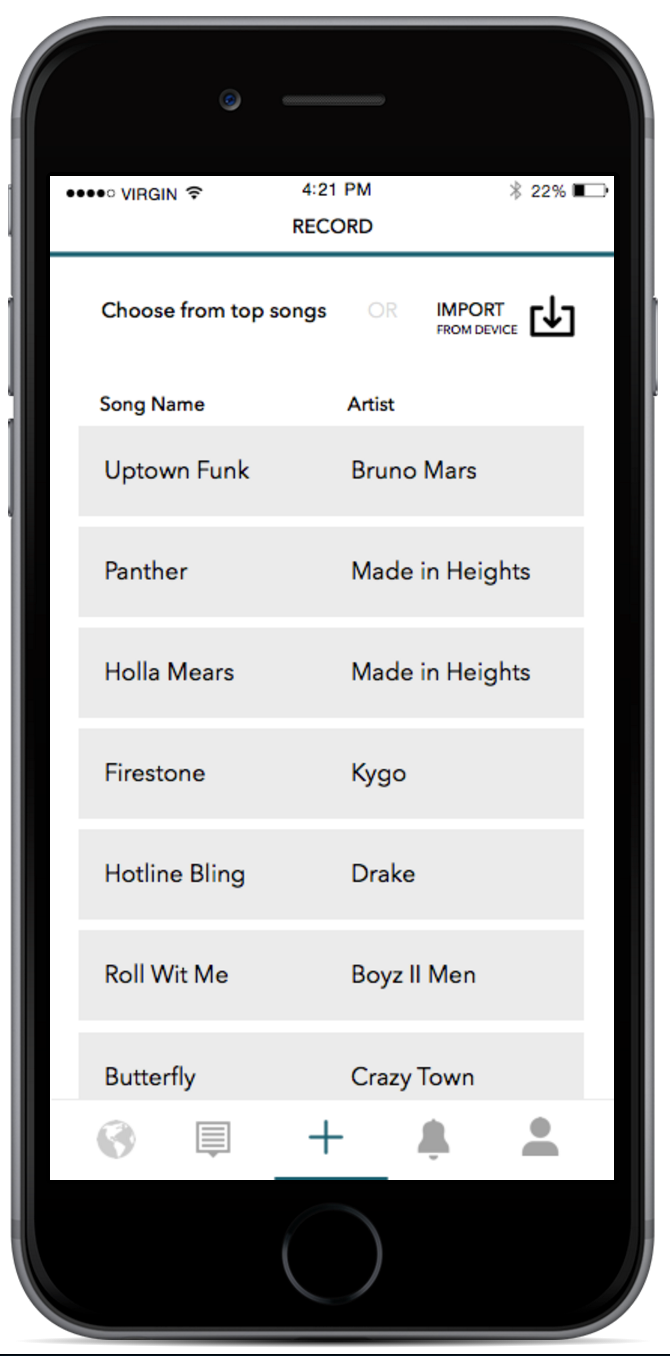 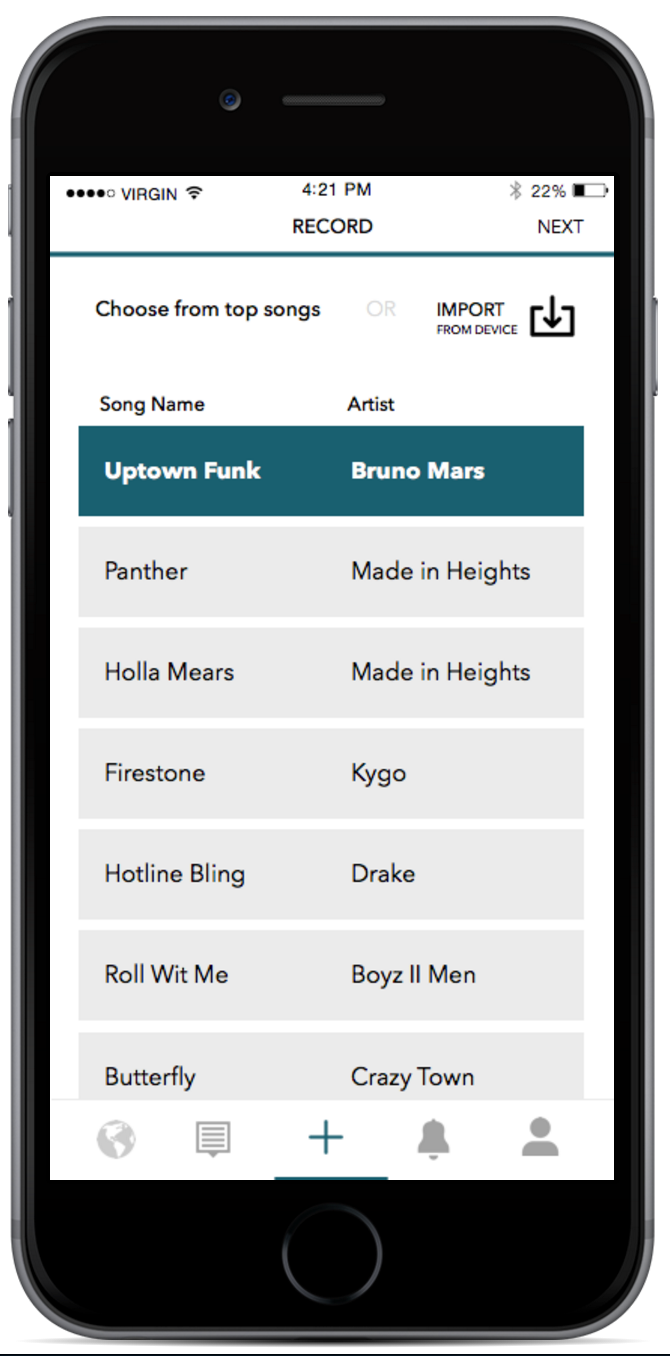 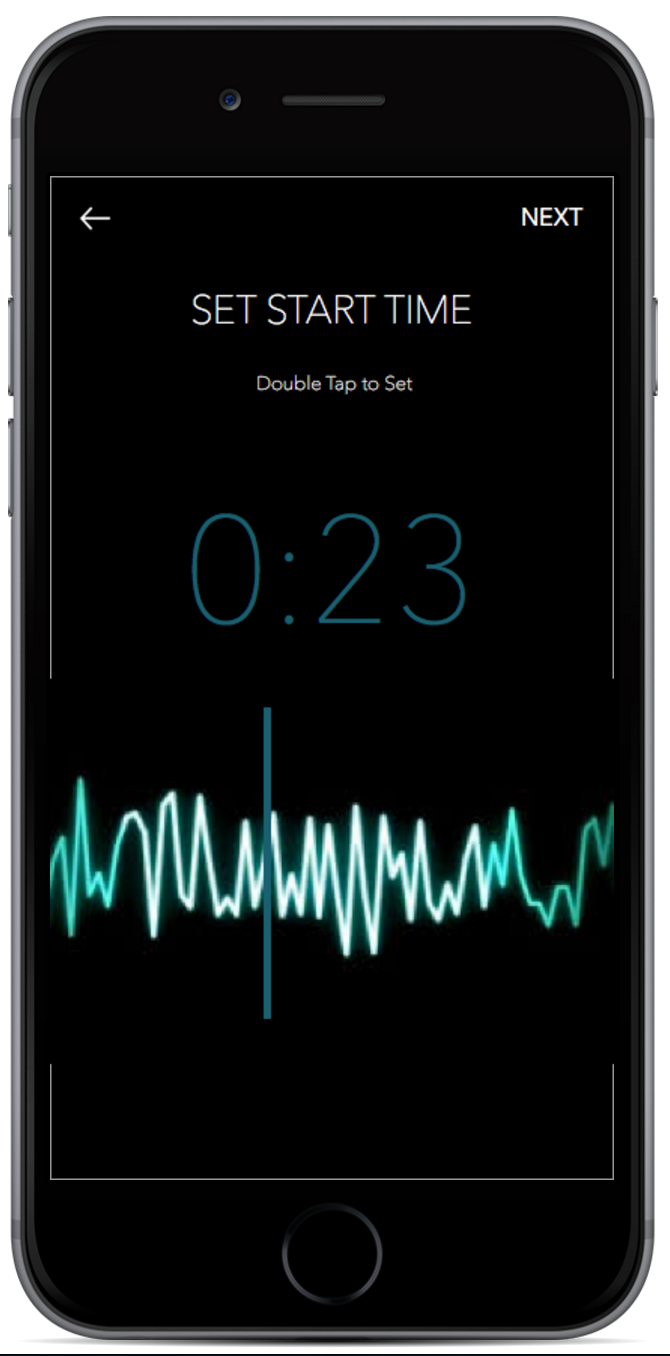 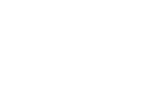 Create
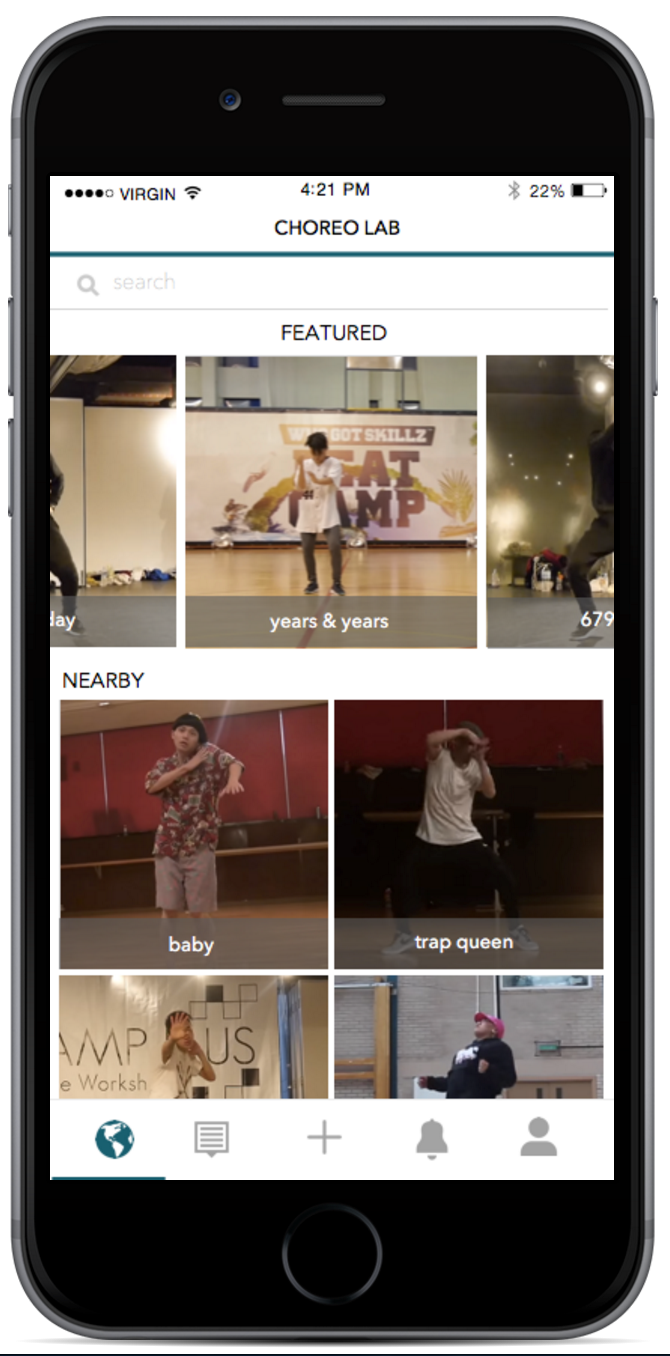 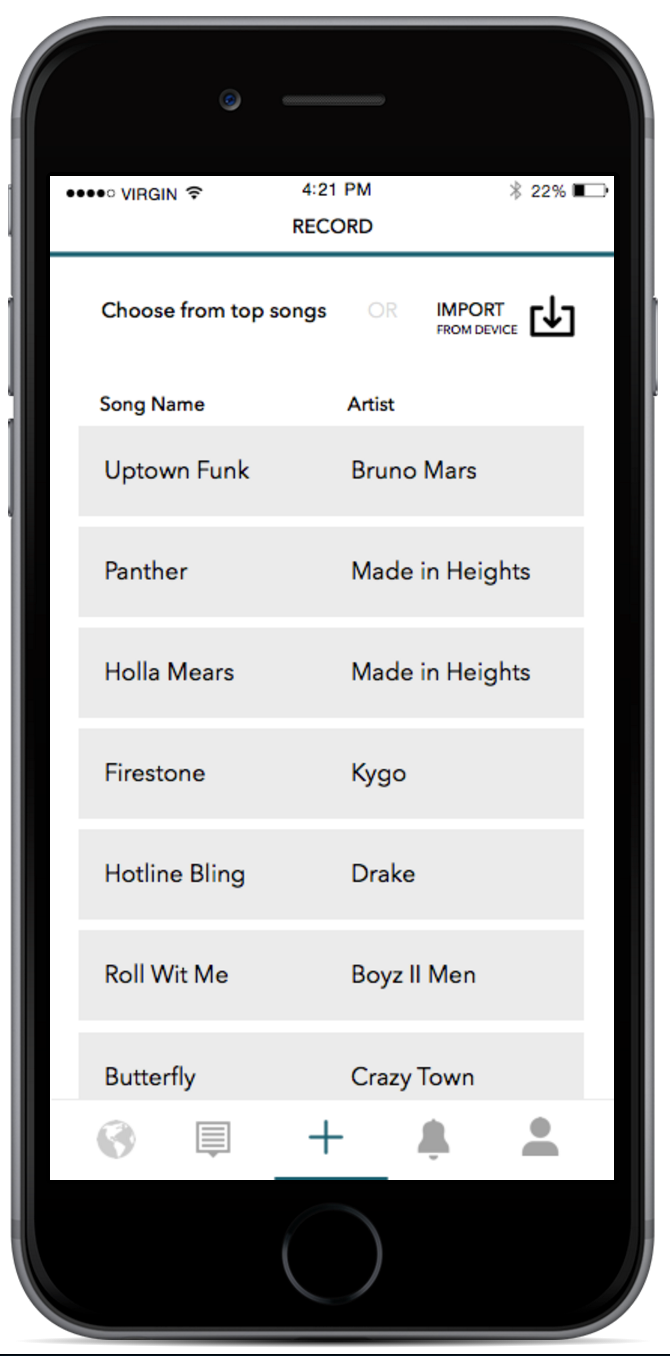 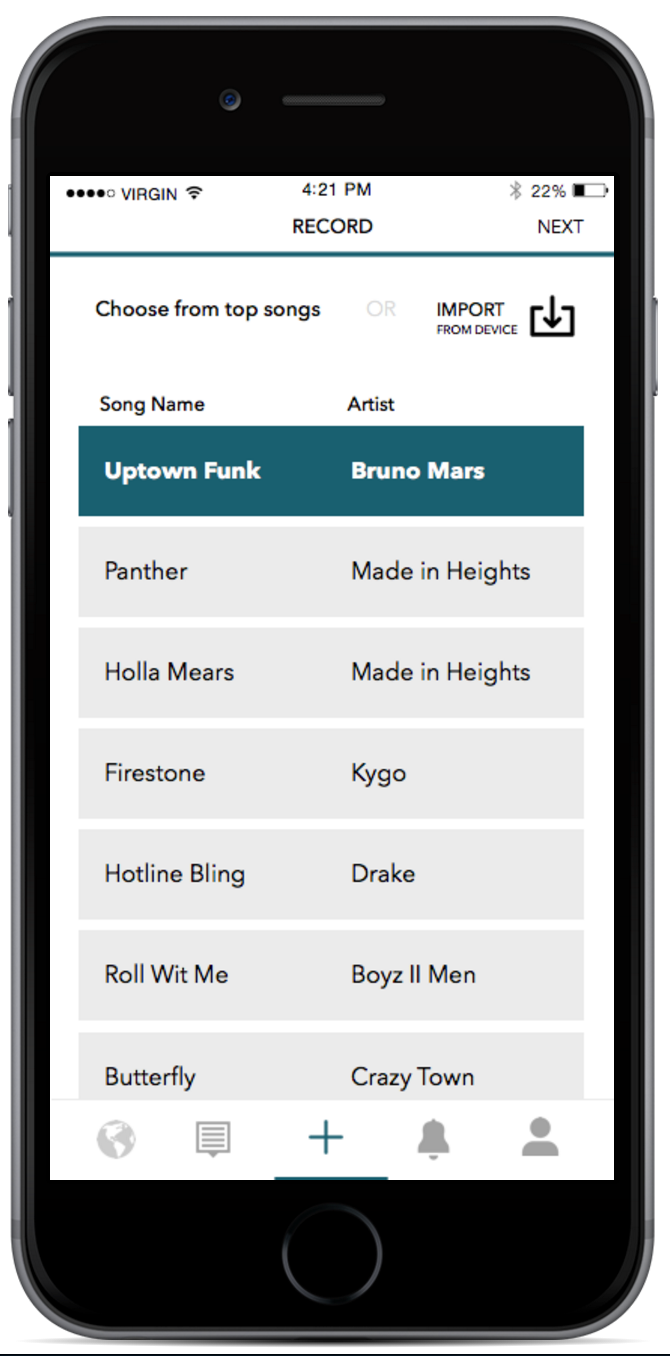 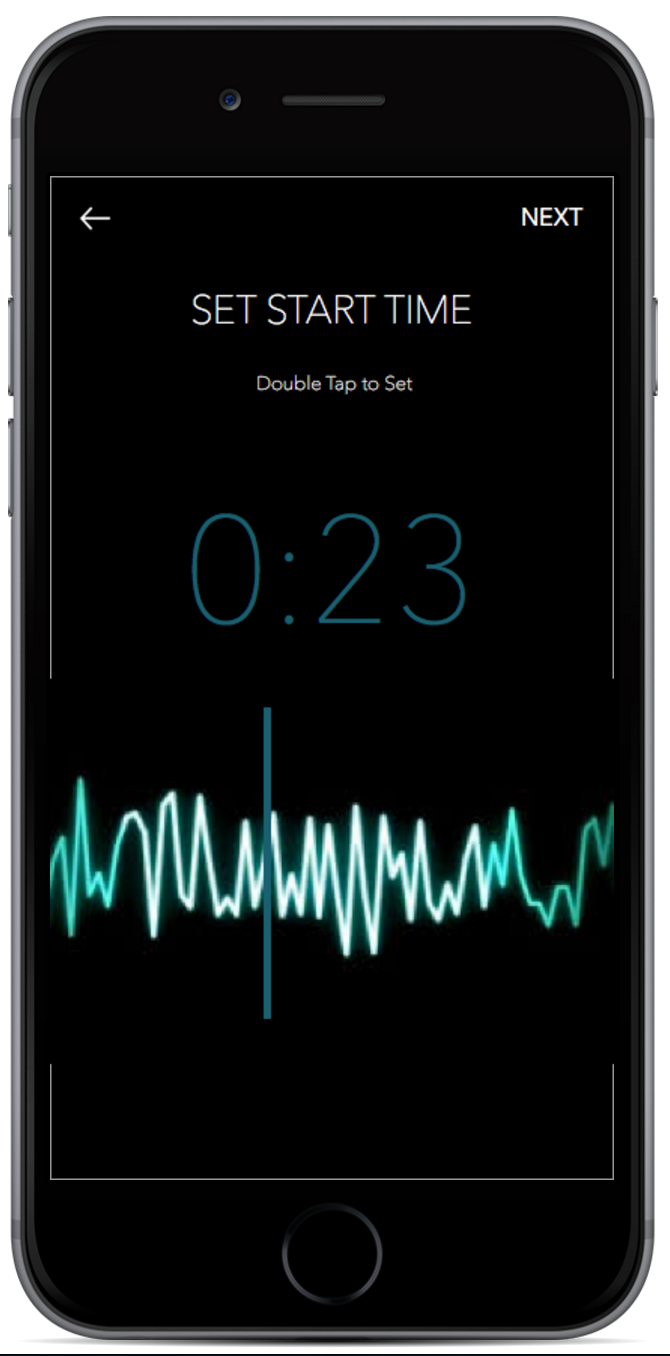 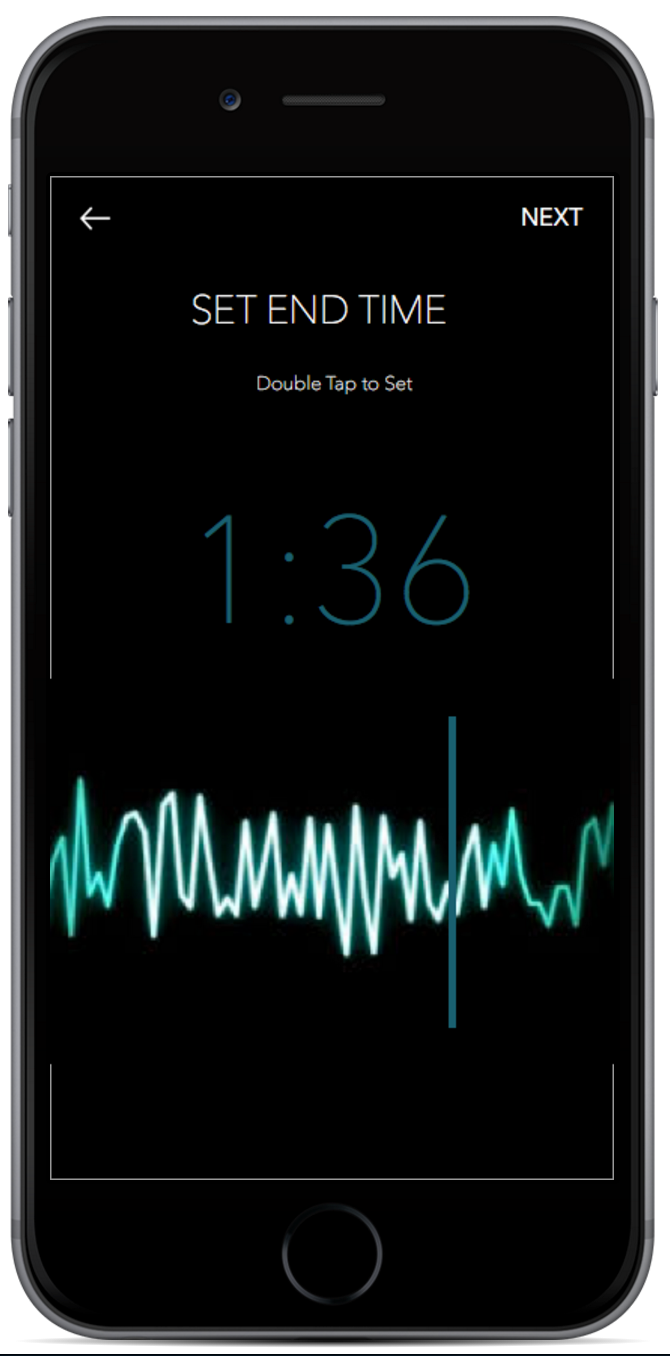 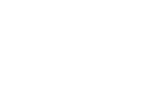 Create
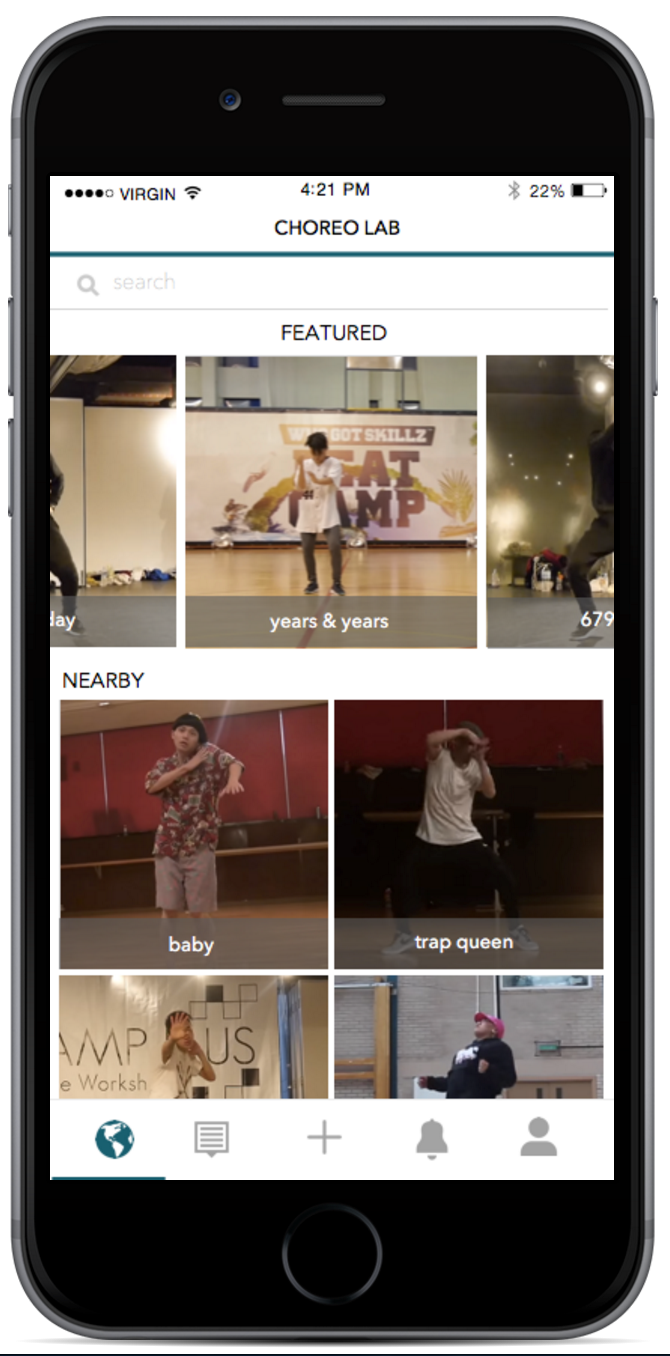 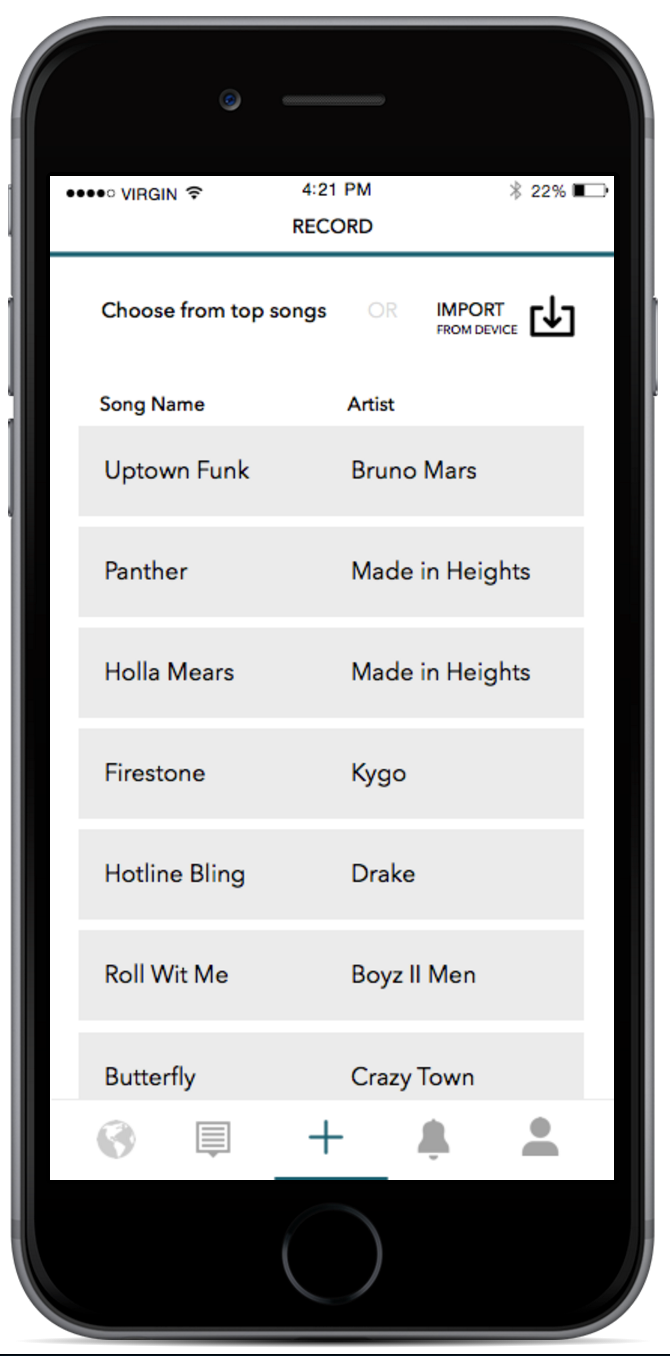 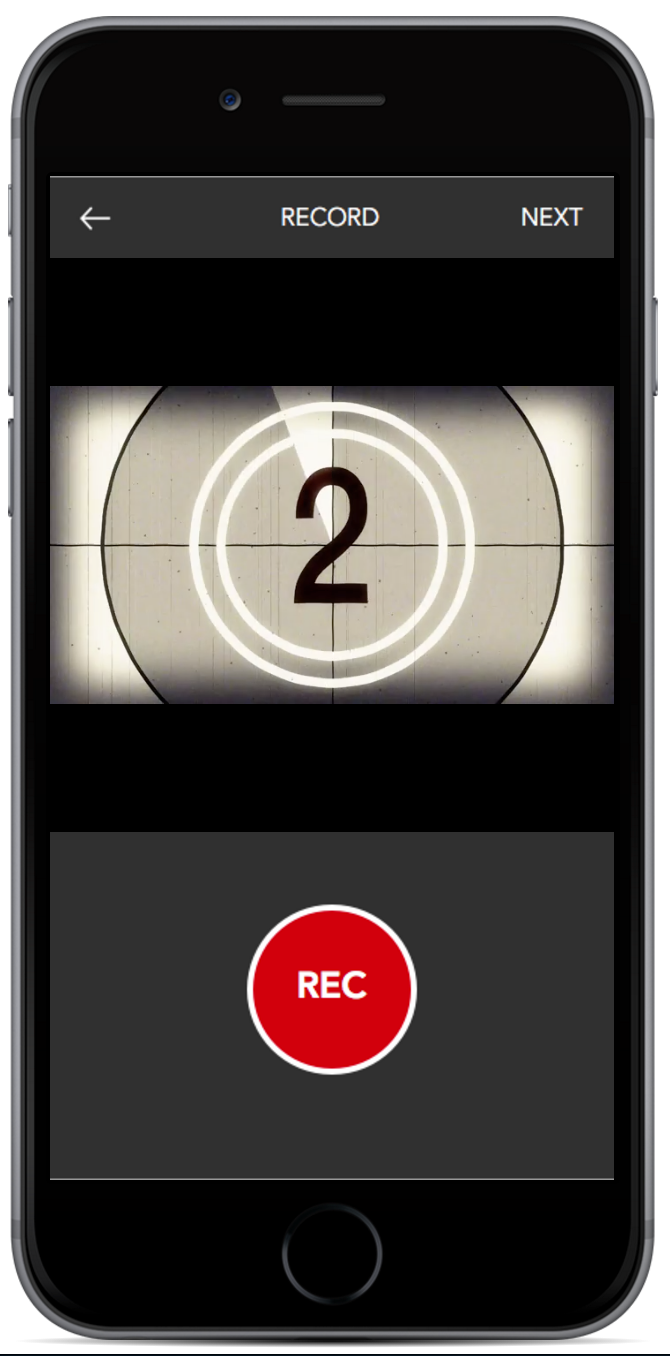 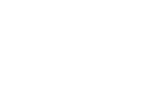 Create
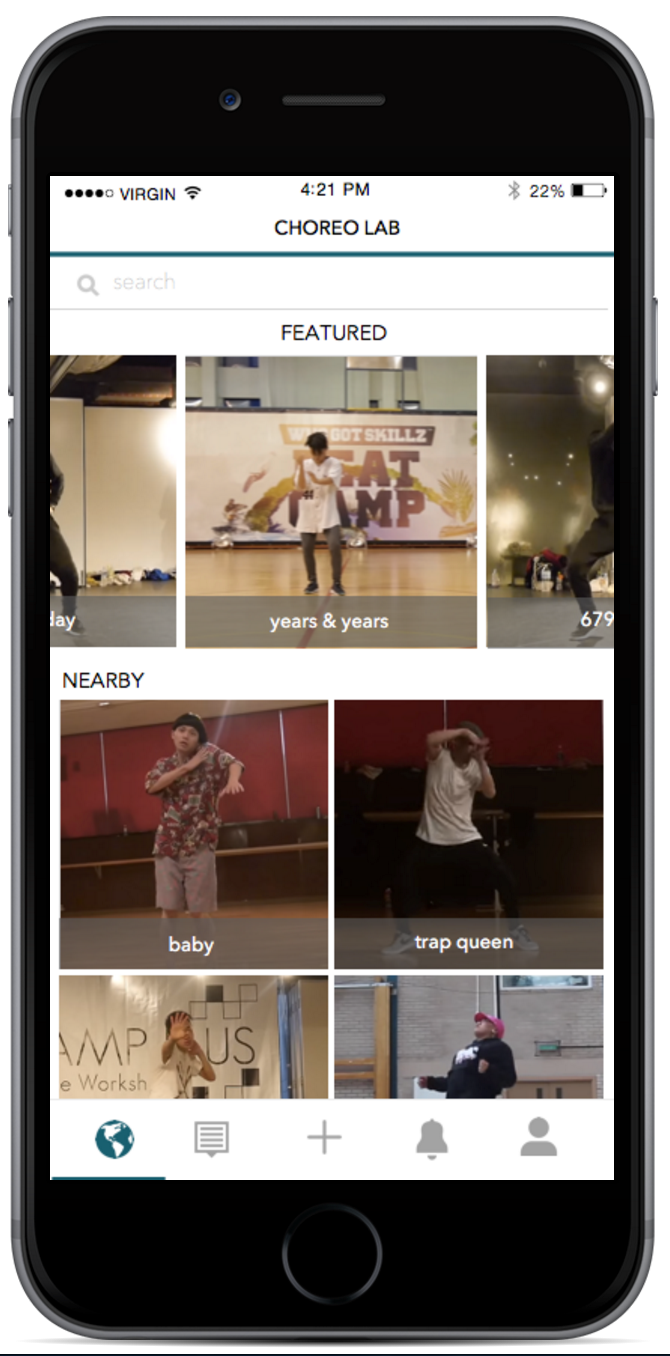 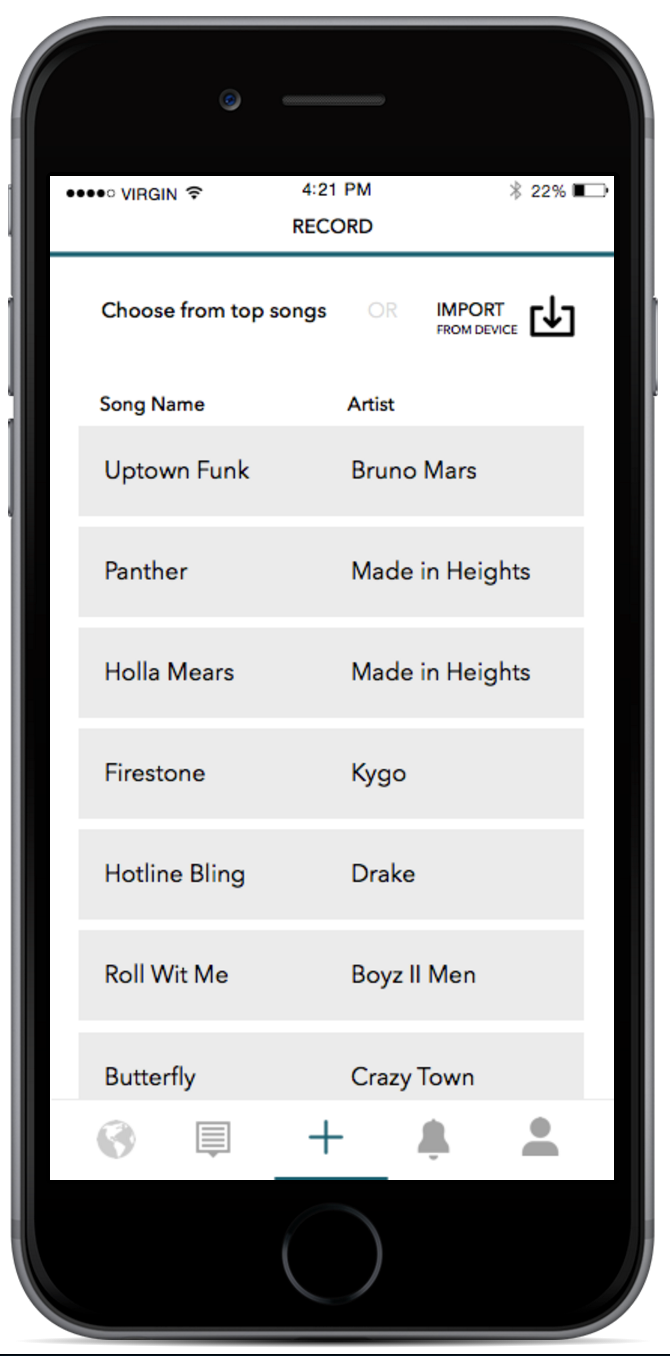 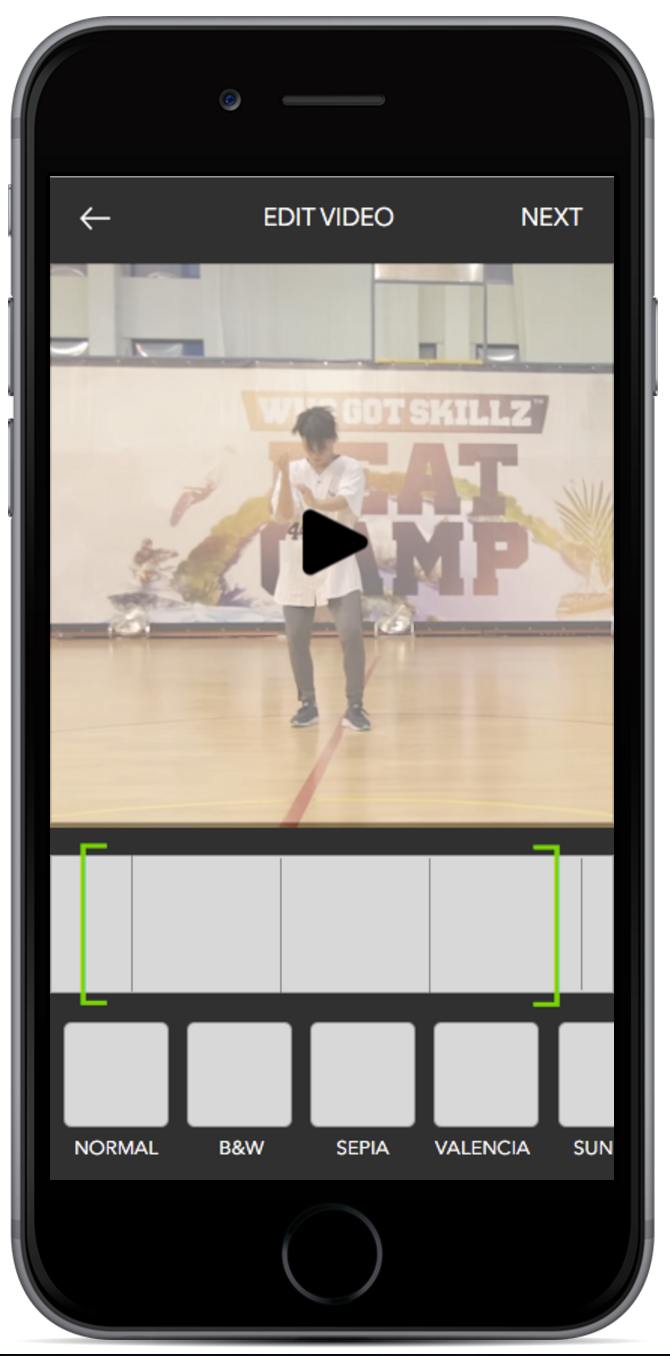 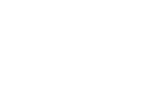 Create
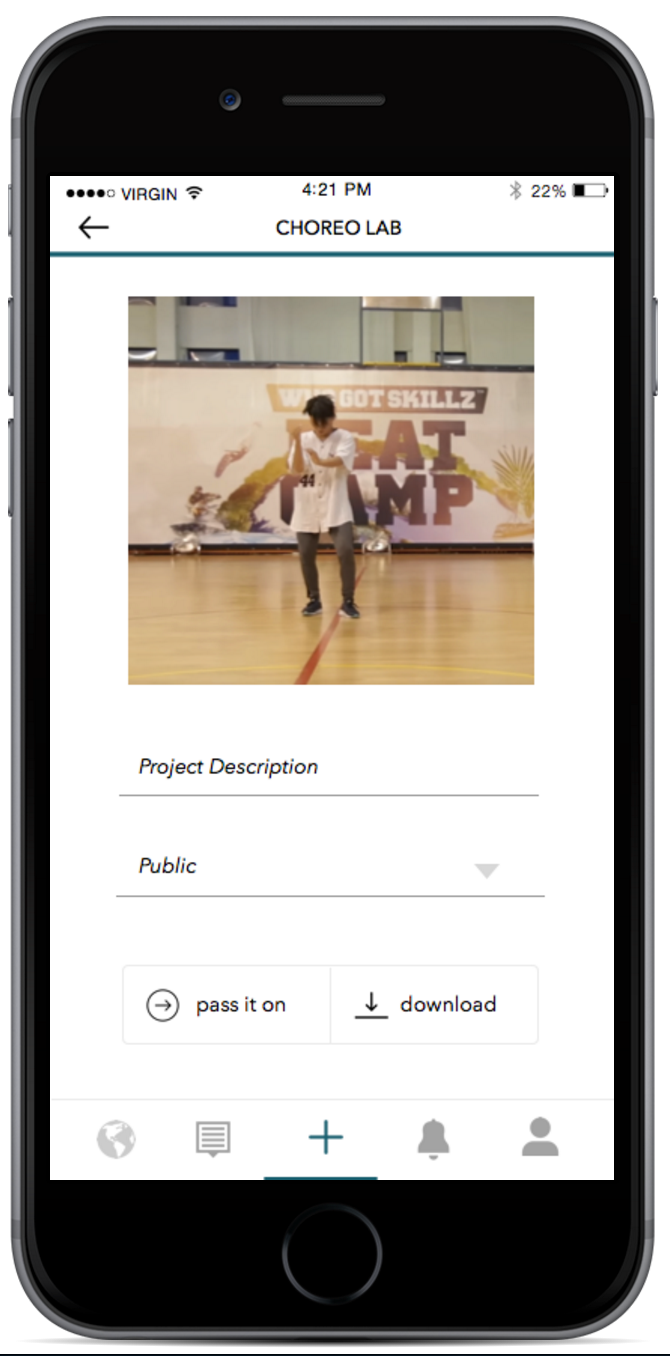 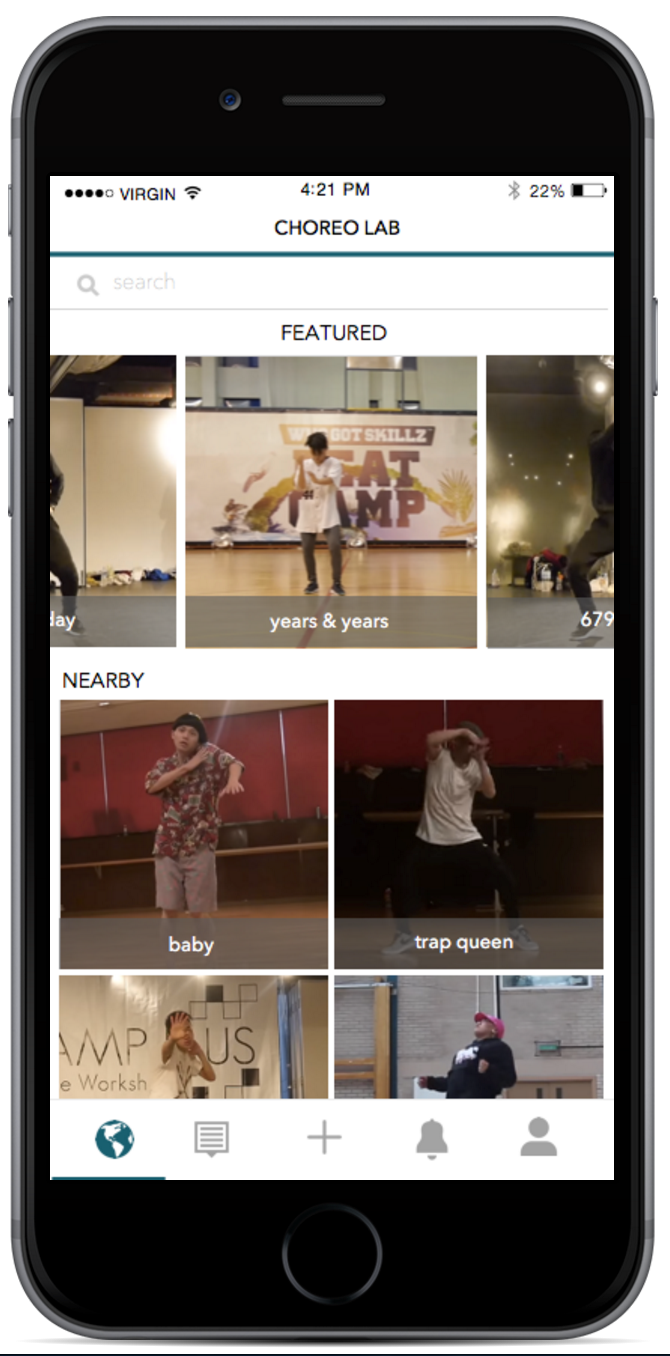 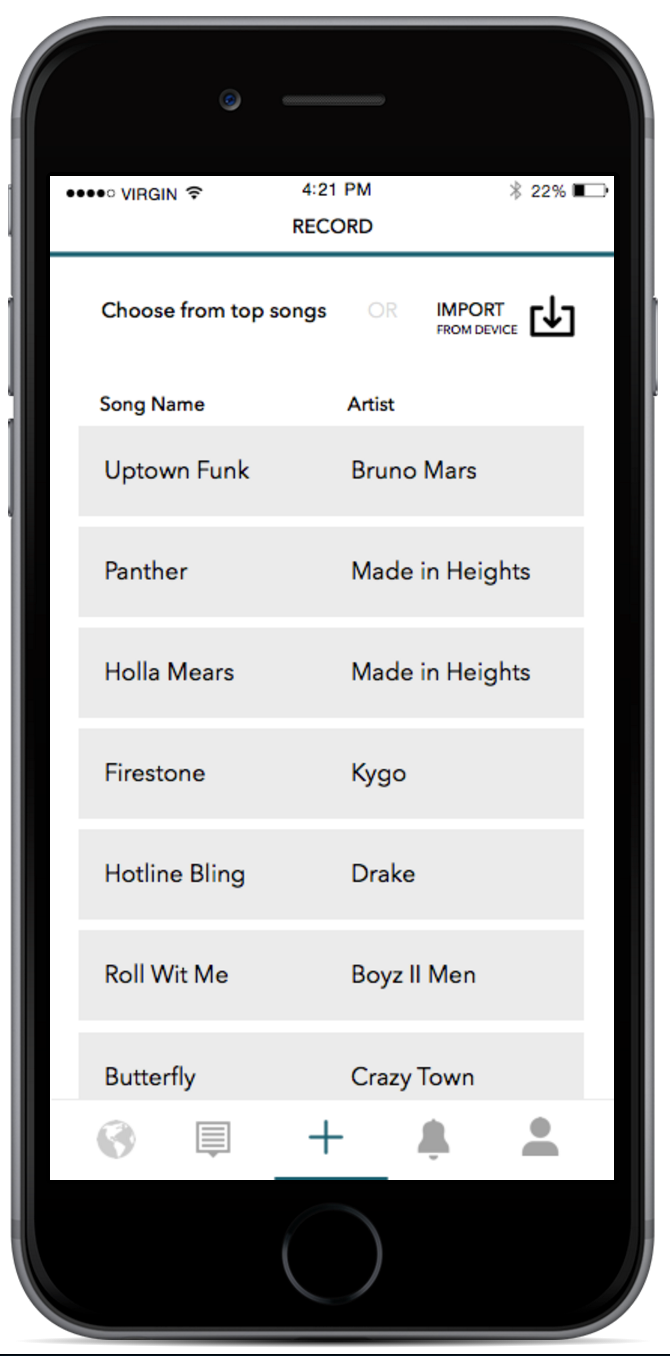 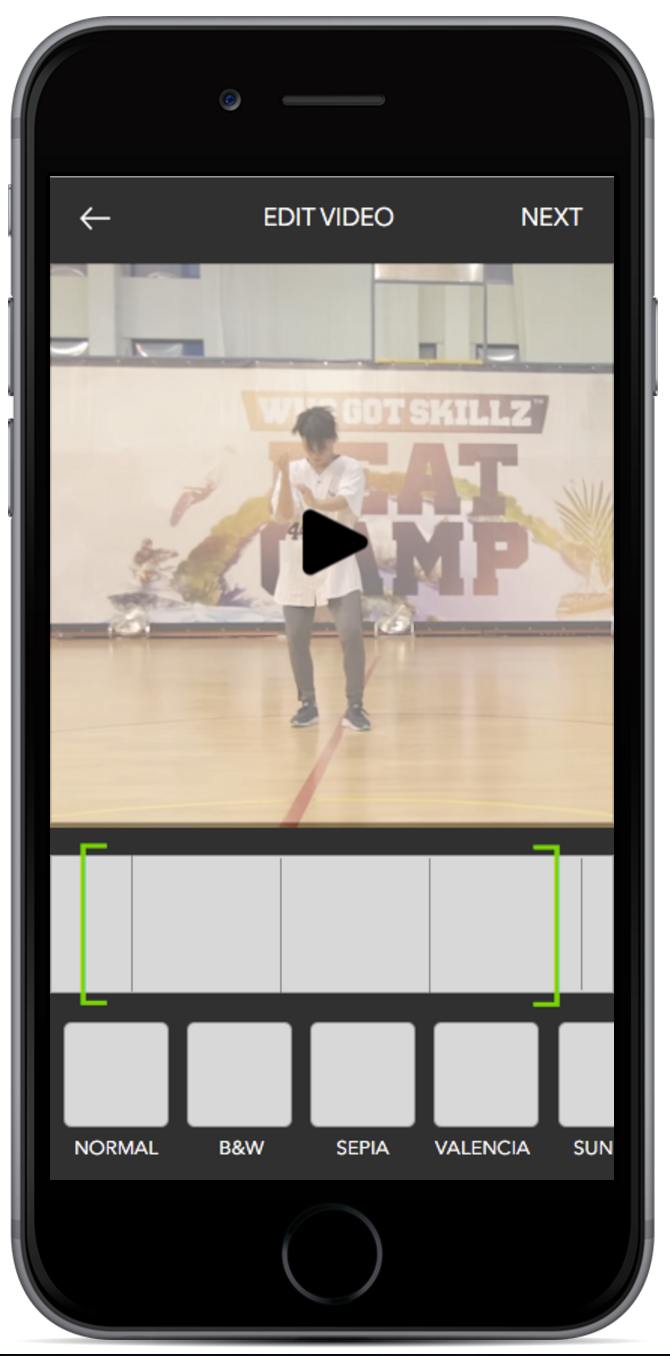 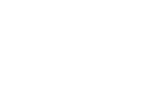 Create
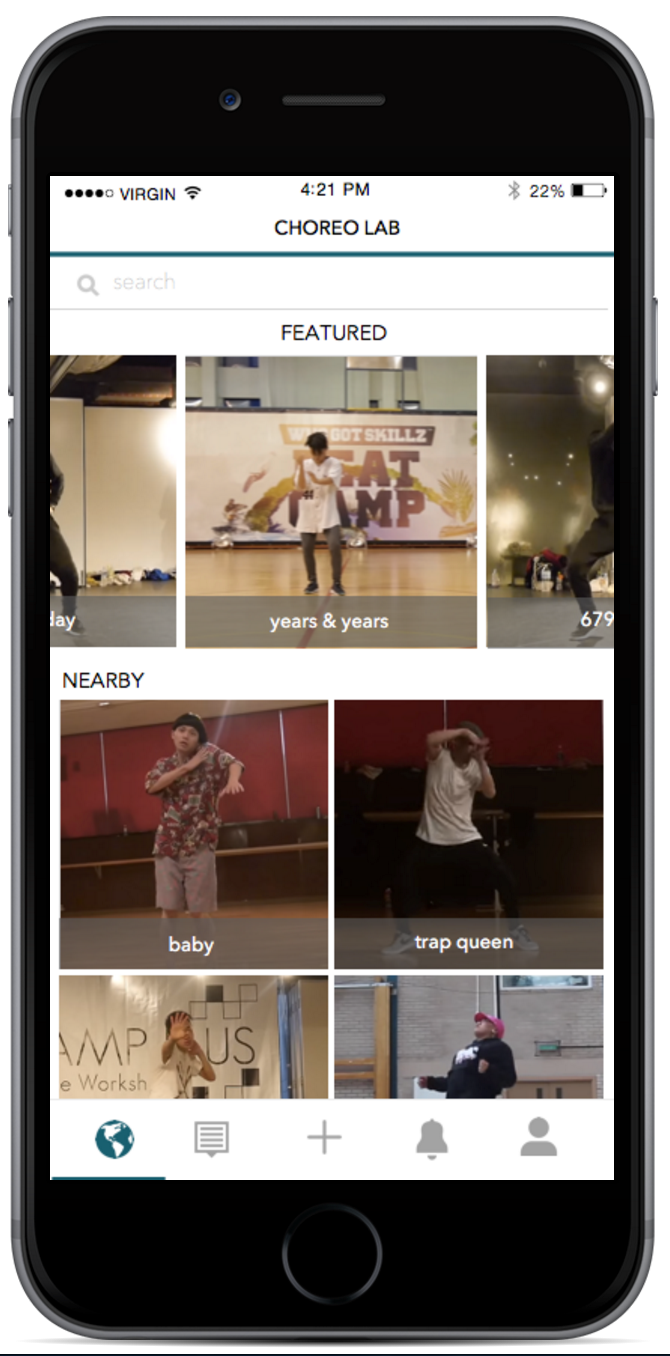 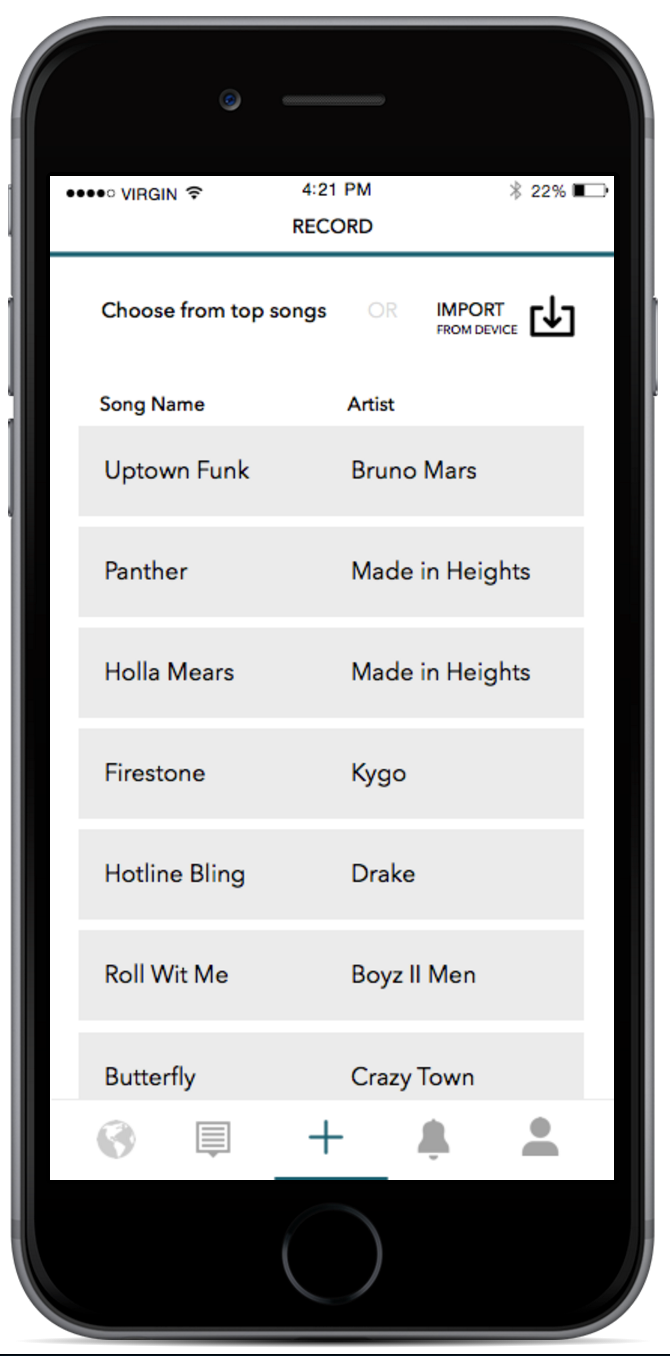 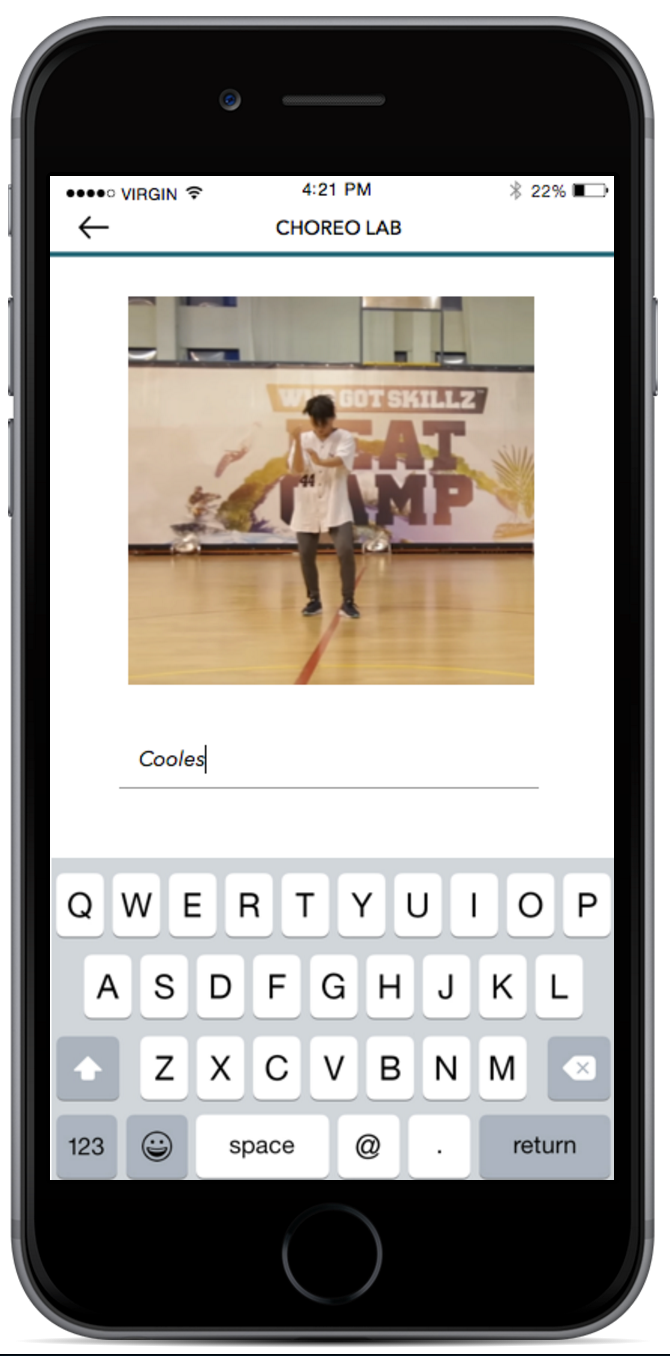 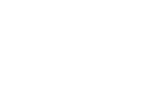 Create
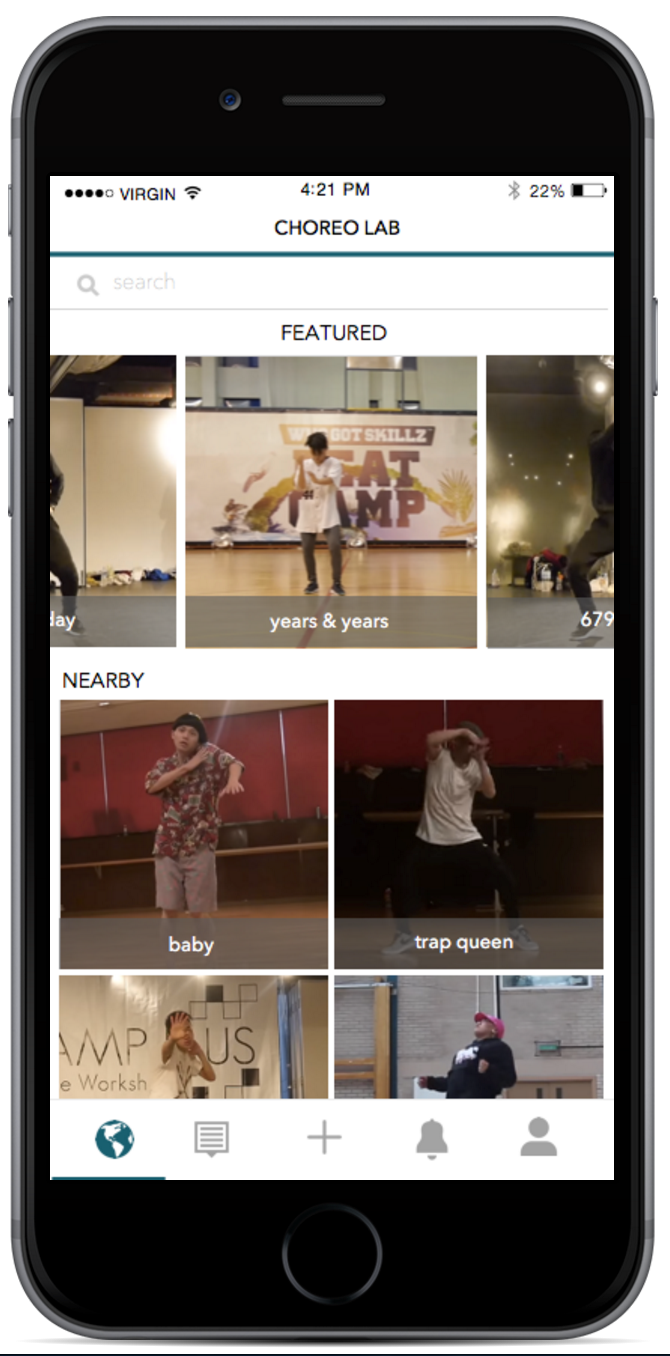 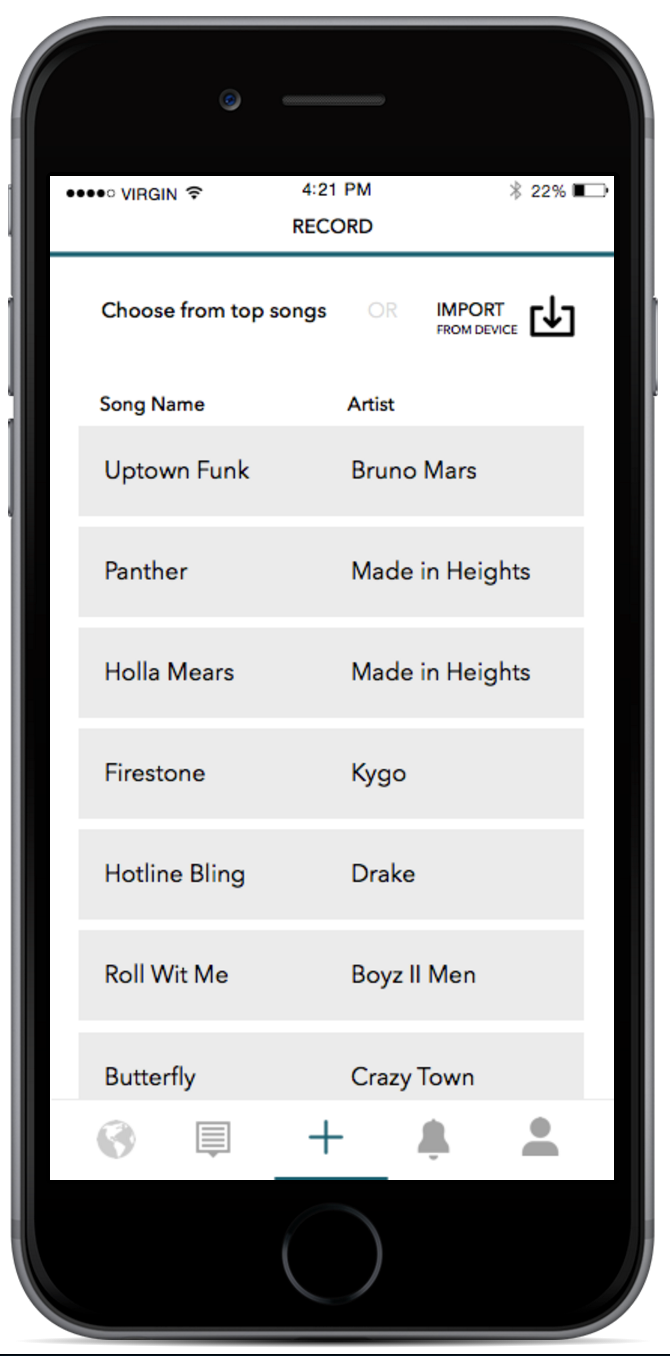 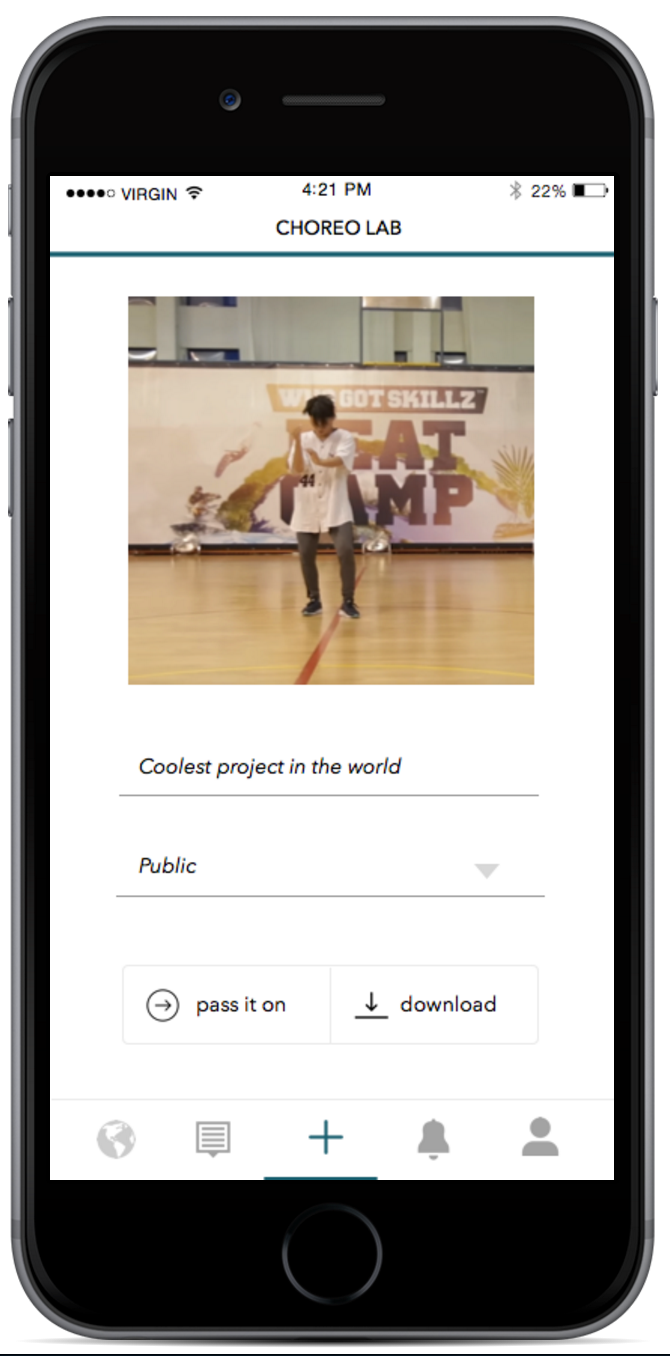 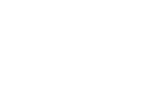 Create
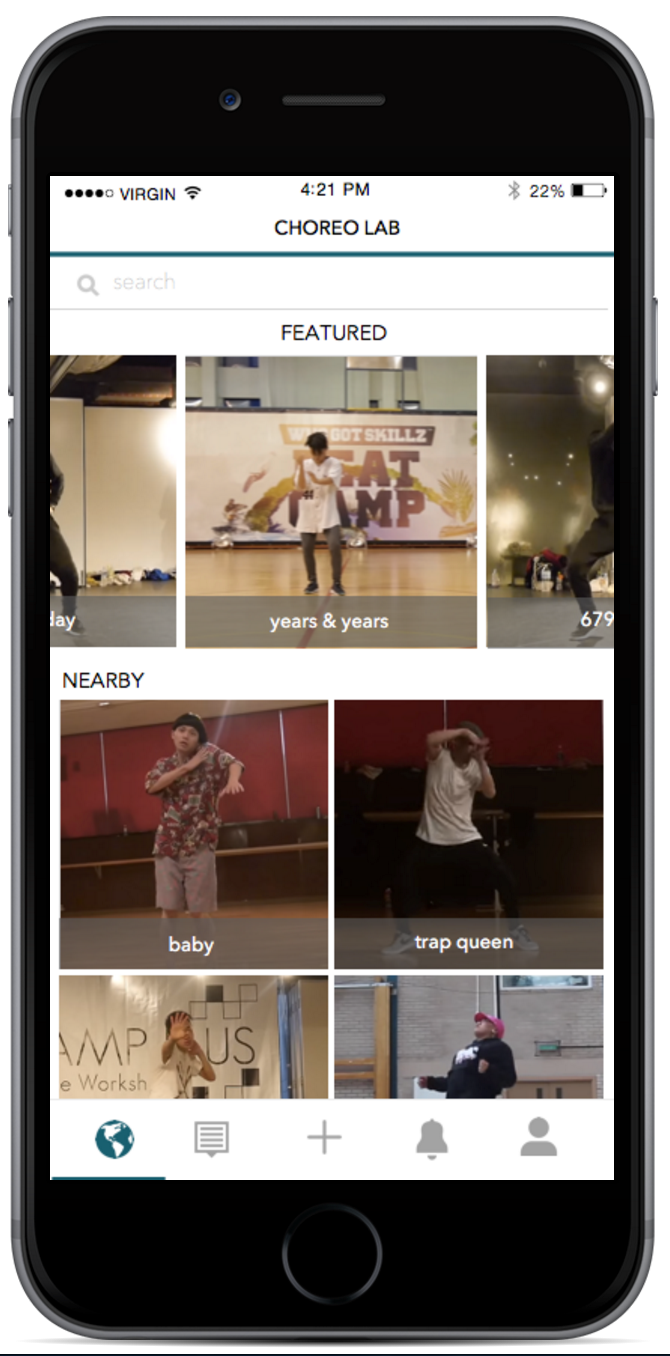 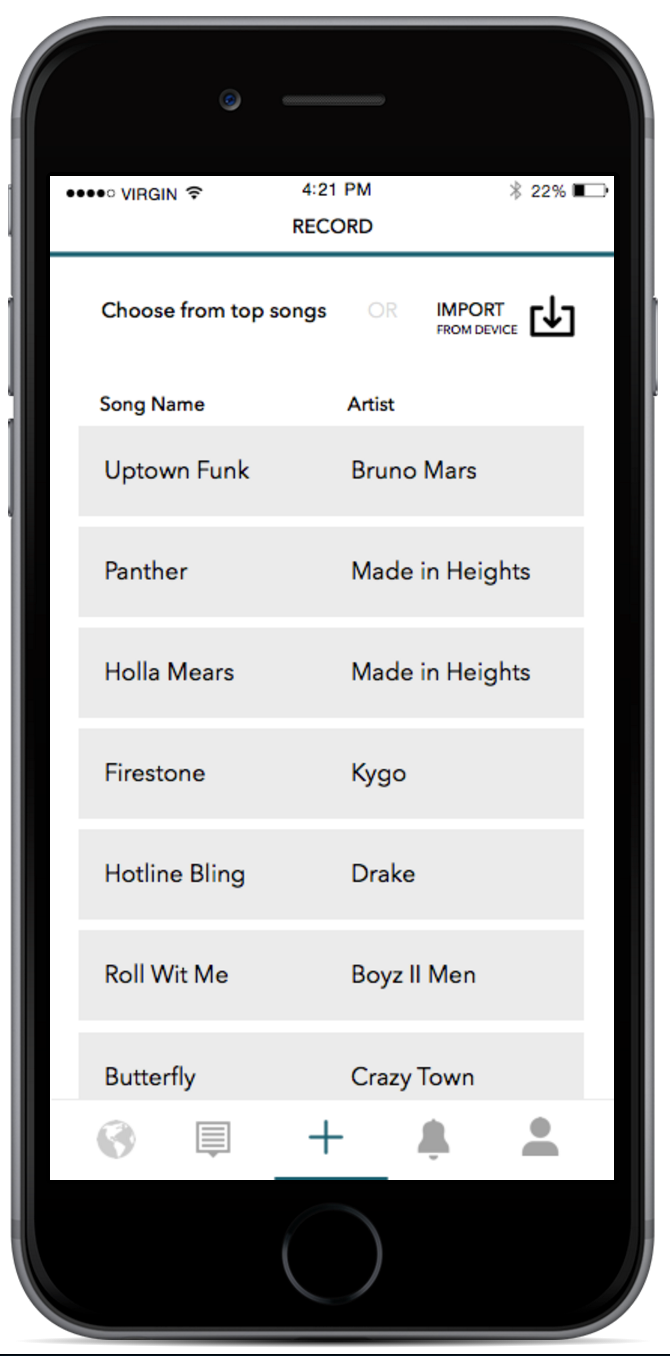 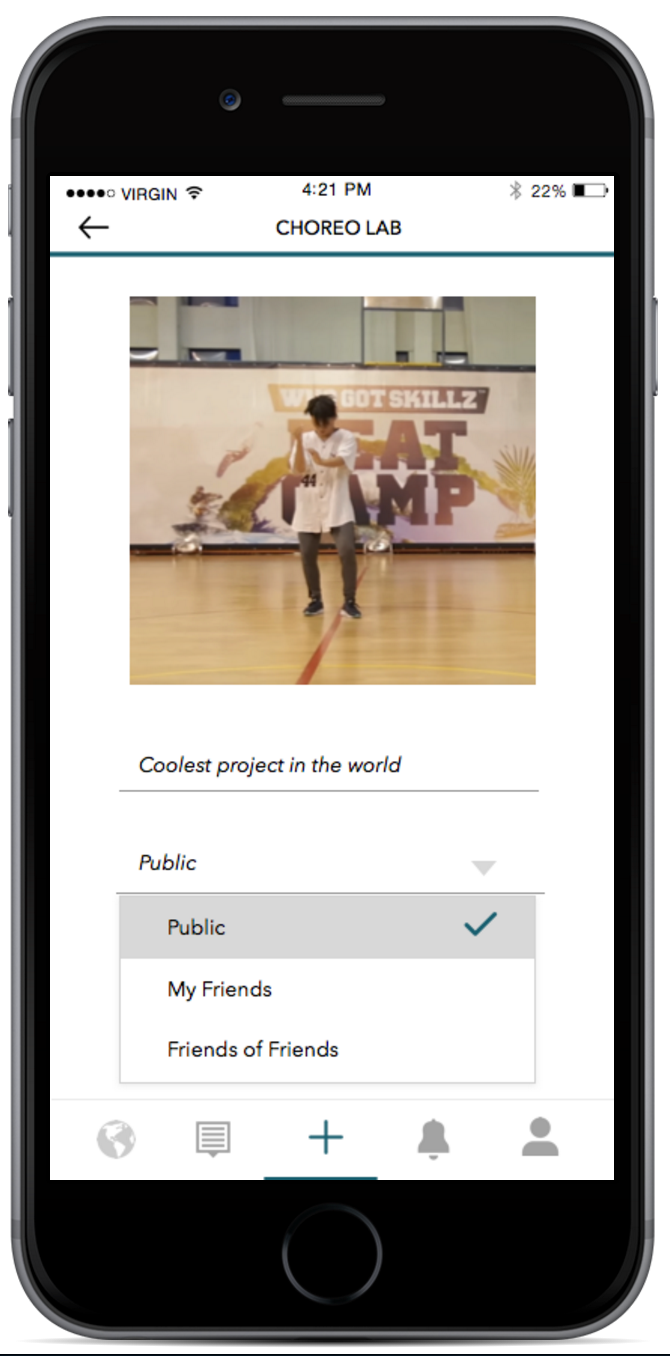 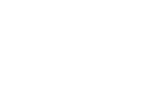 Create
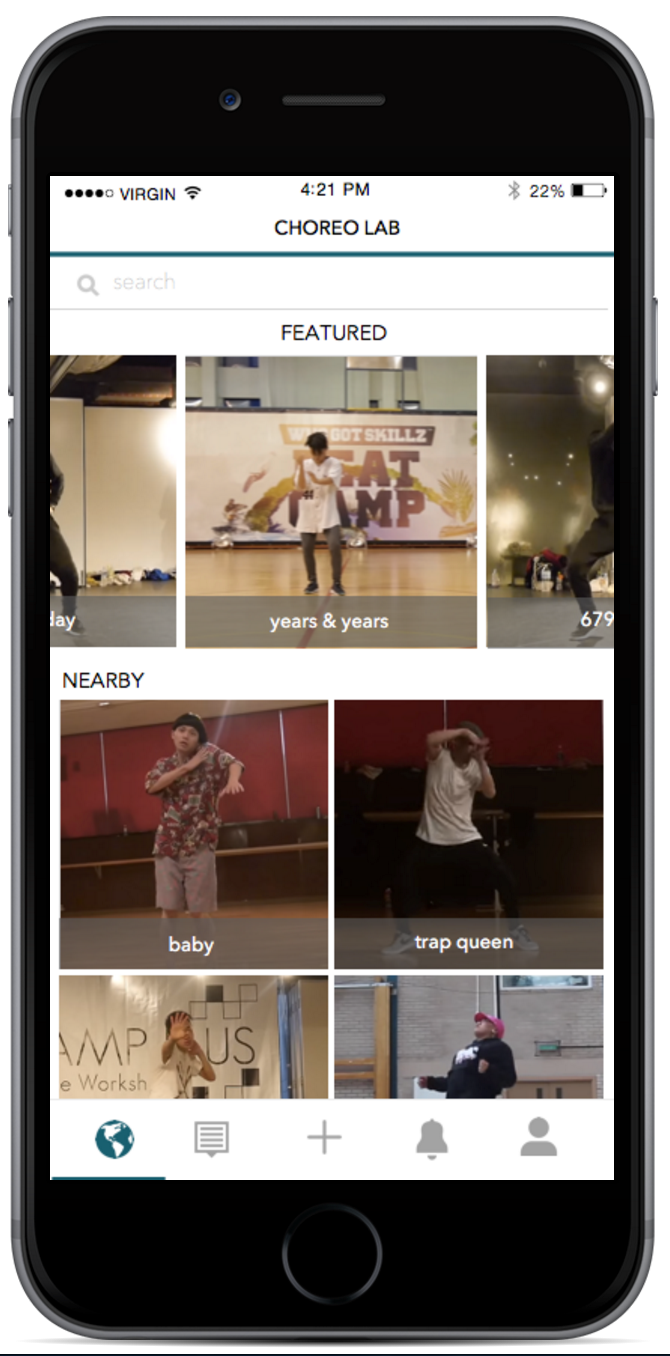 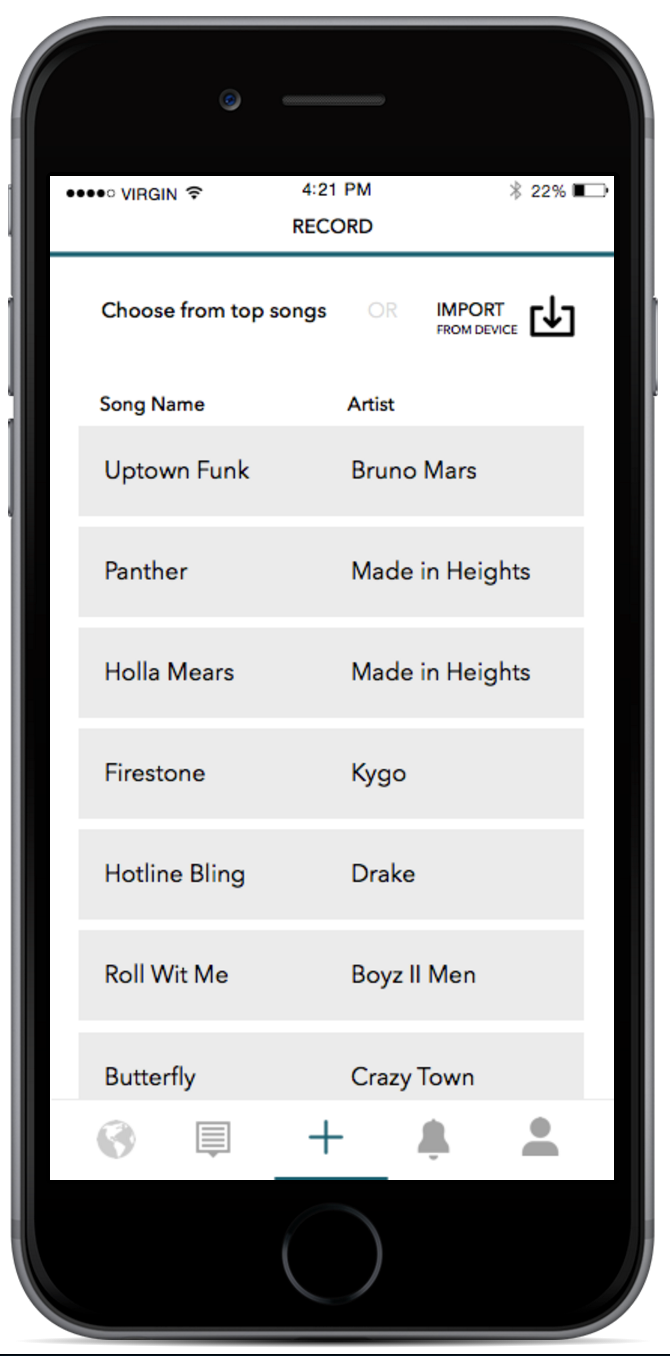 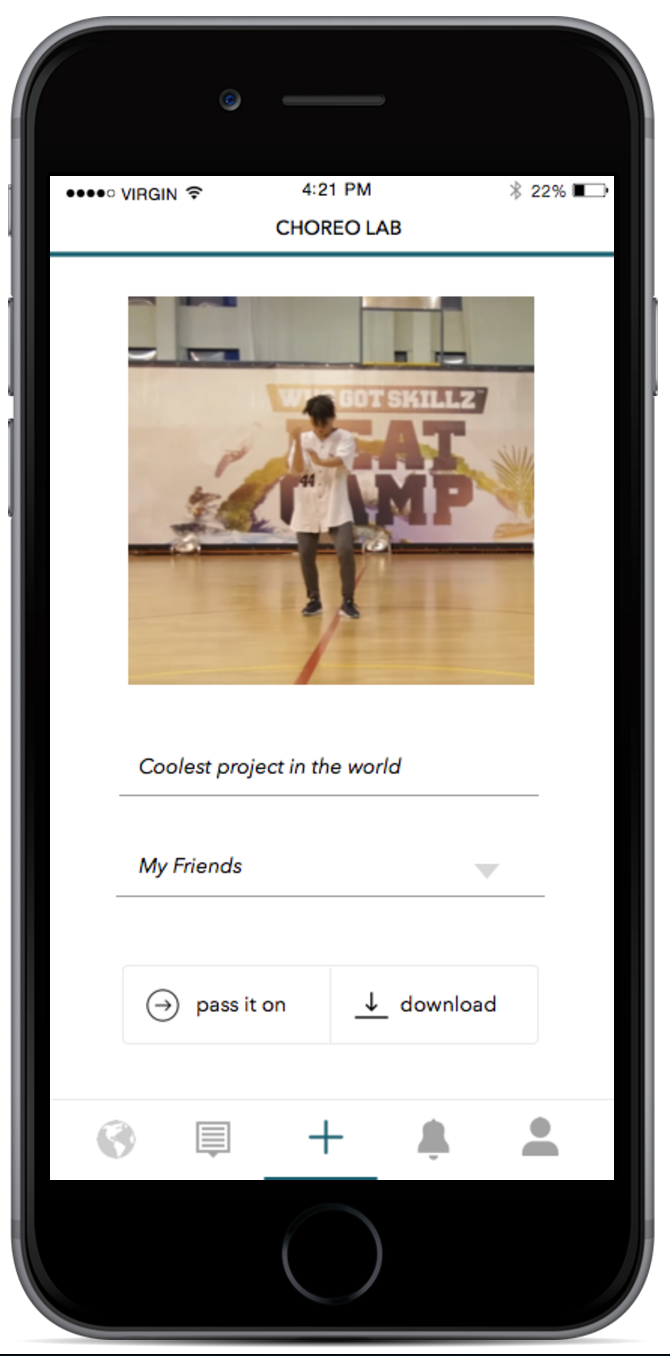 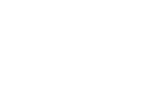 Create
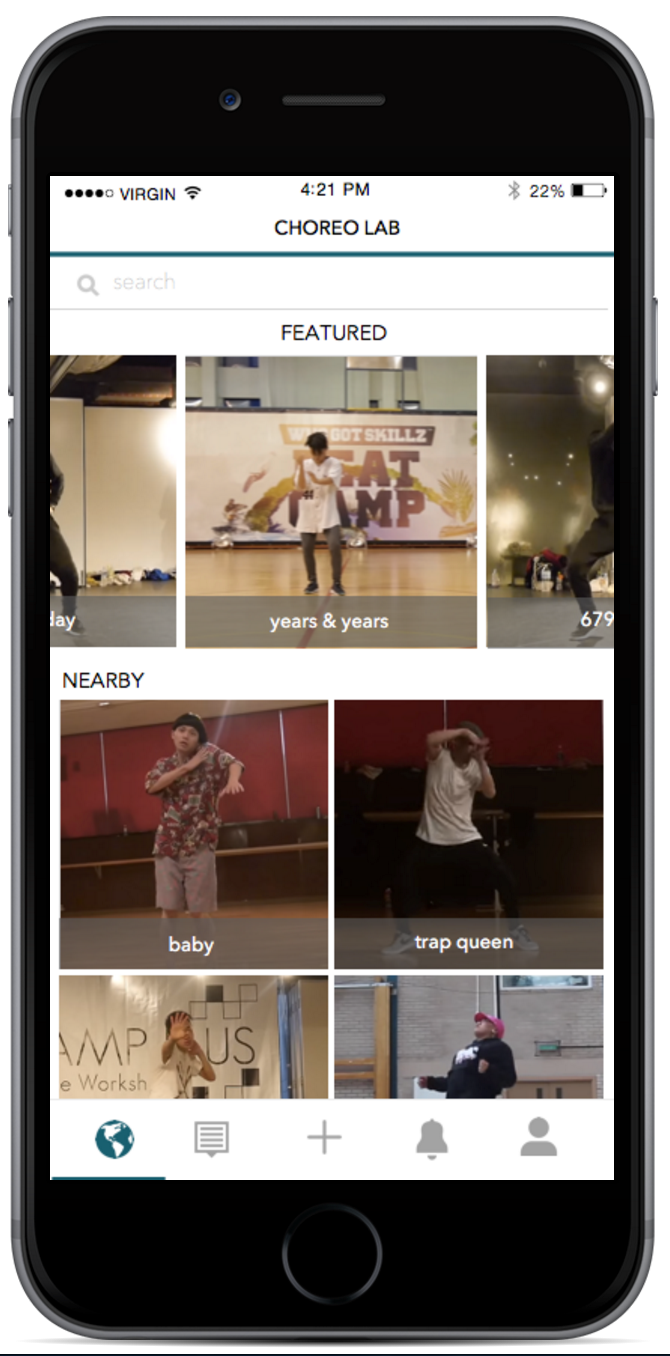 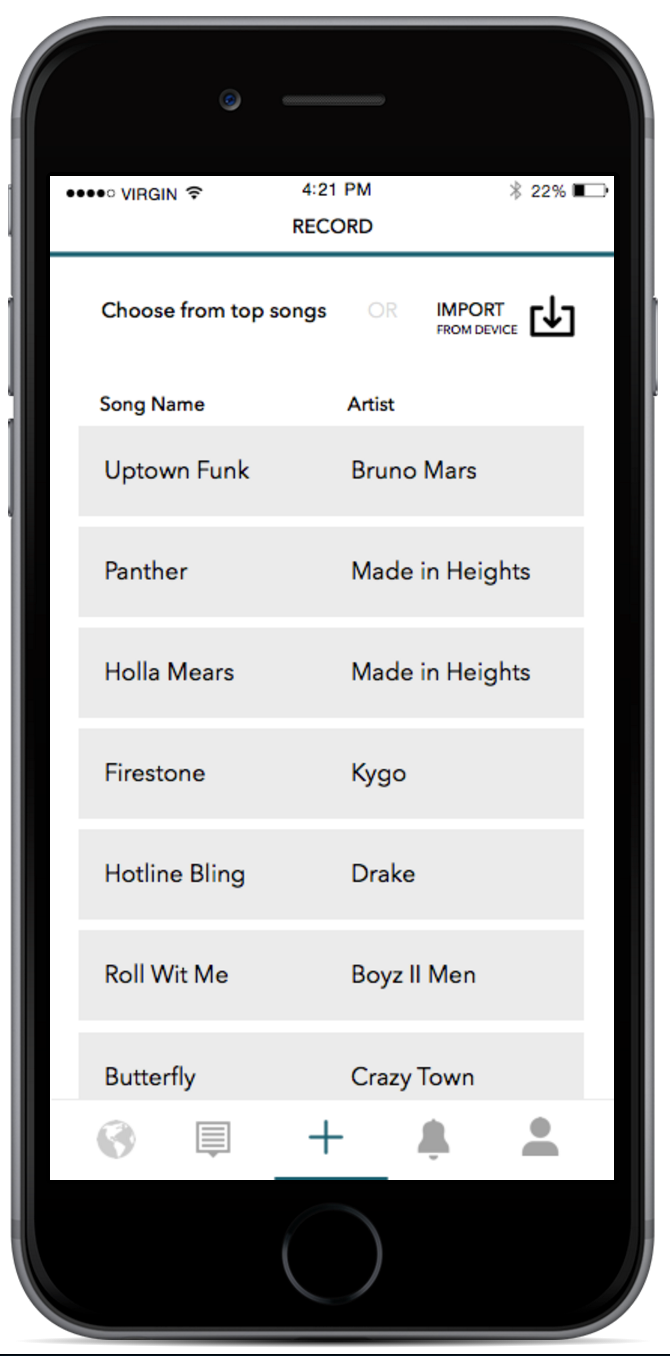 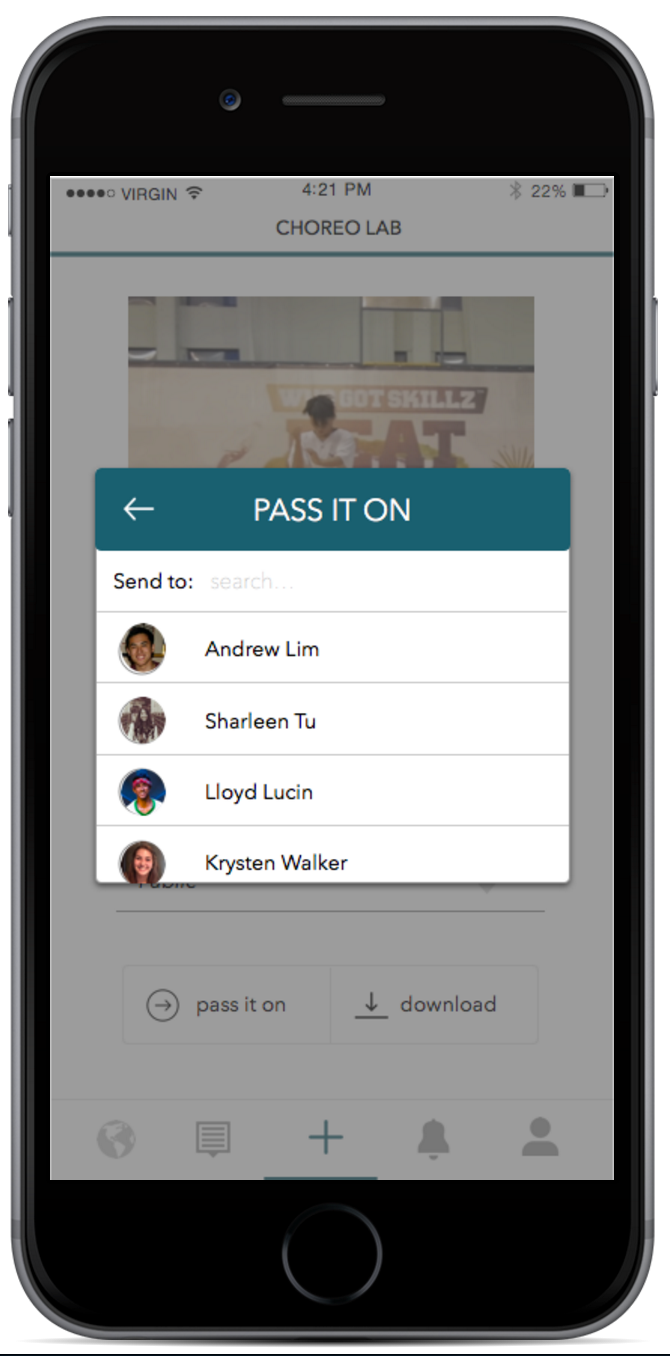 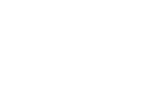 Create
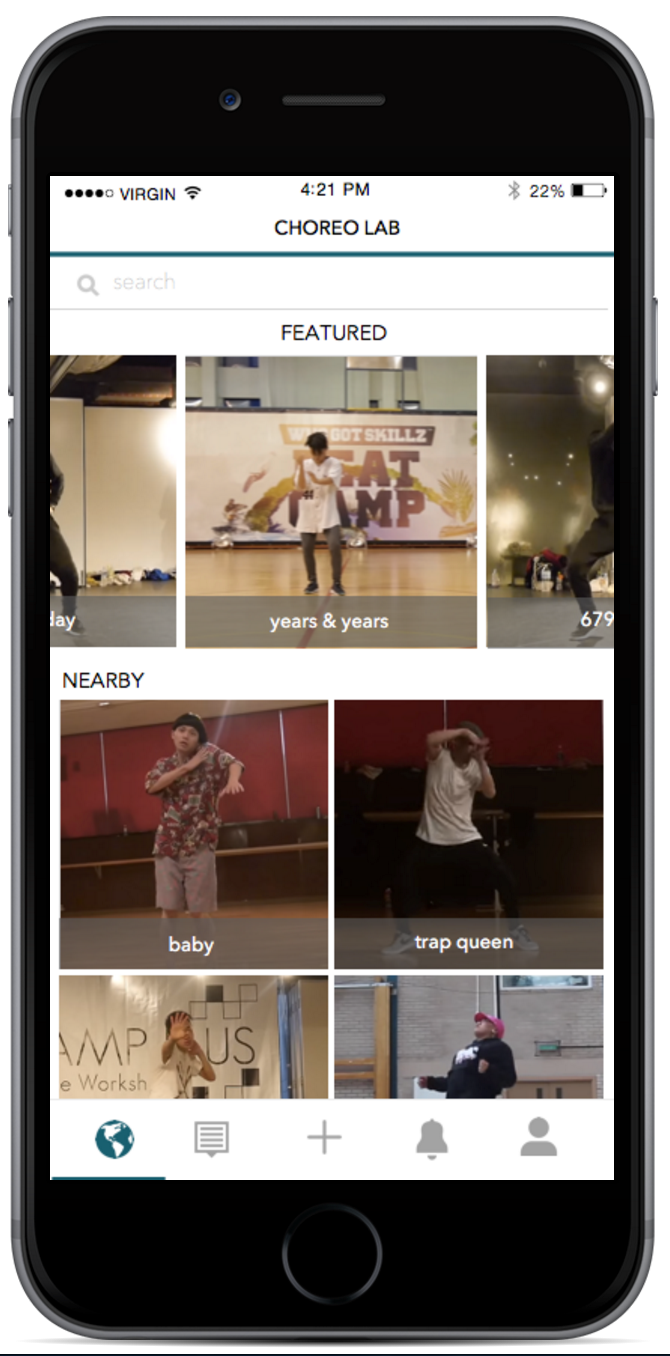 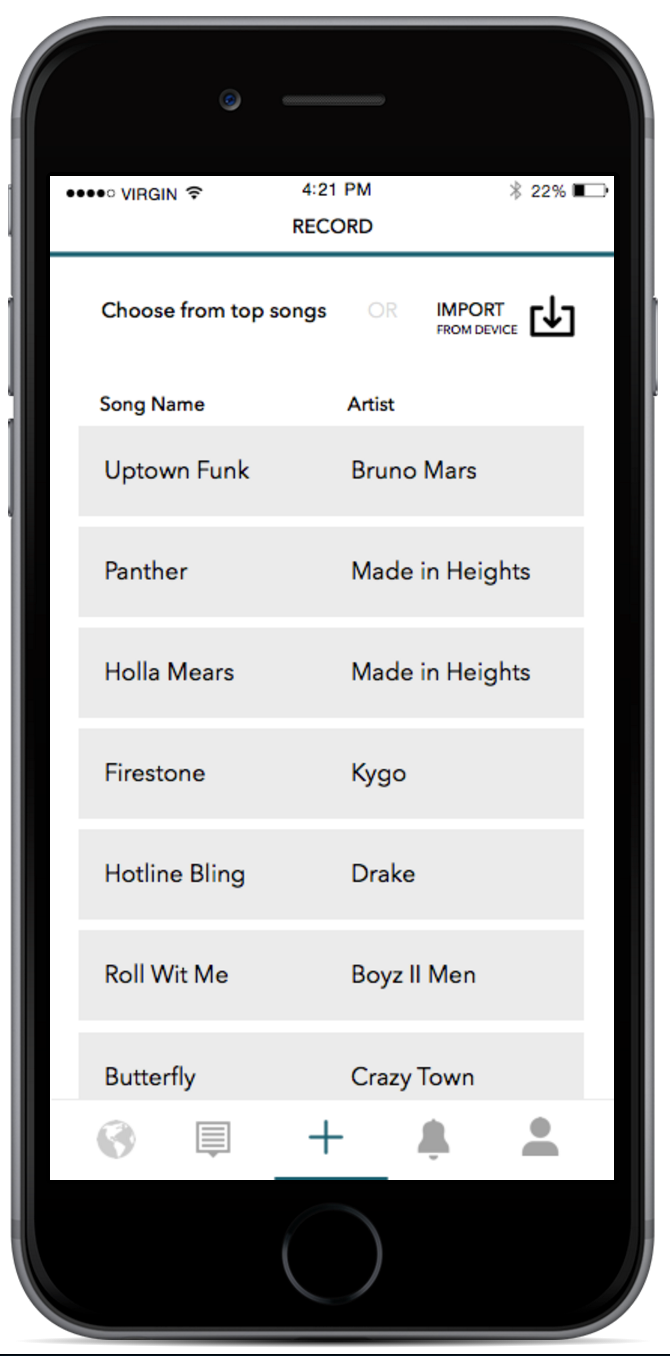 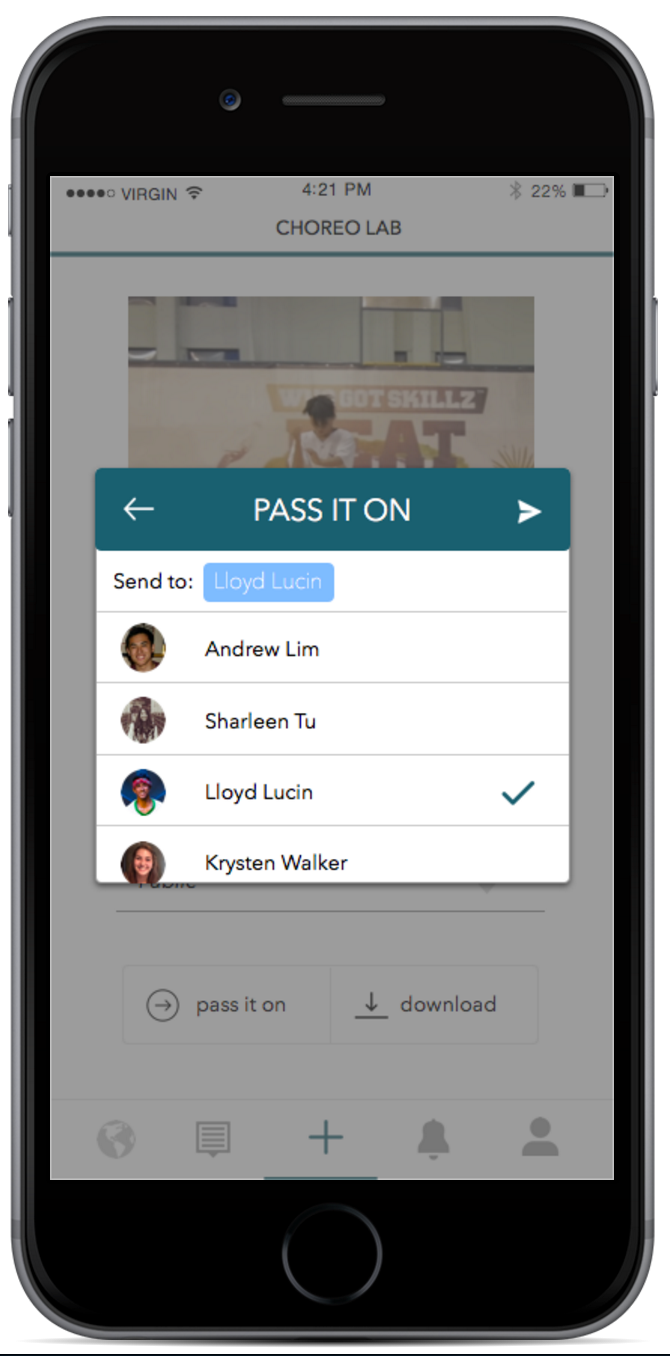 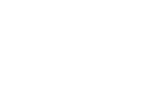 Create
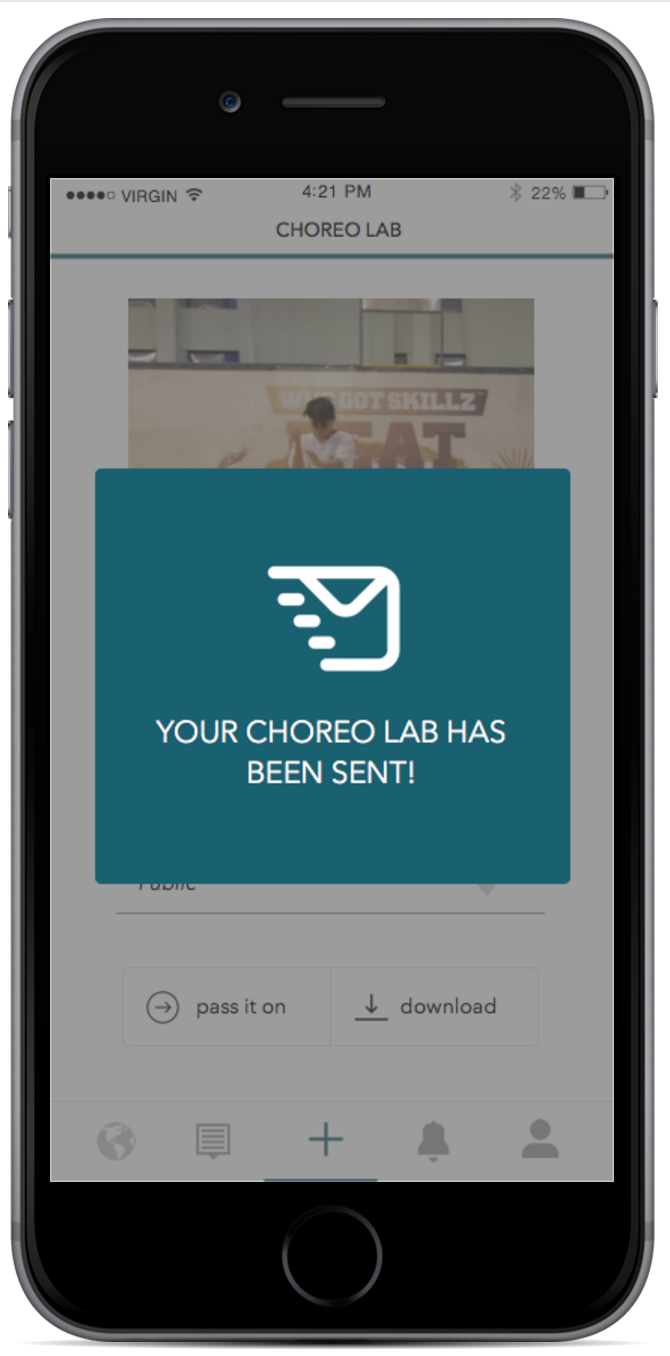 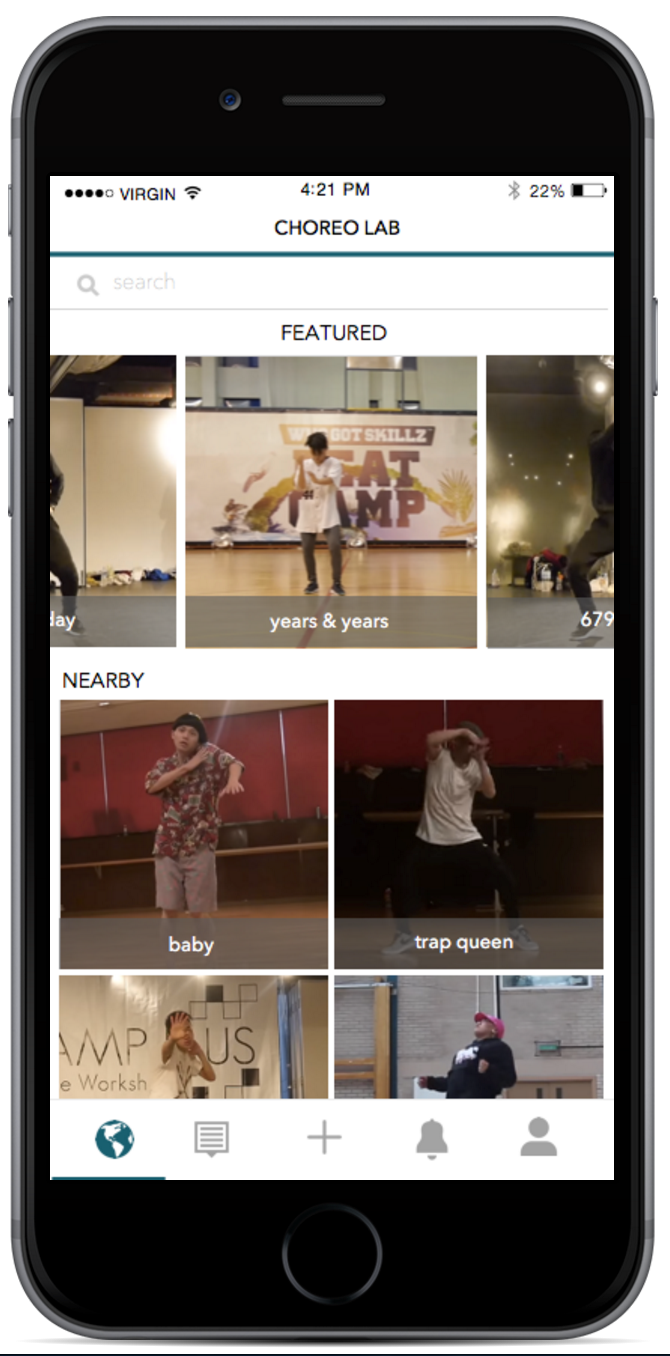 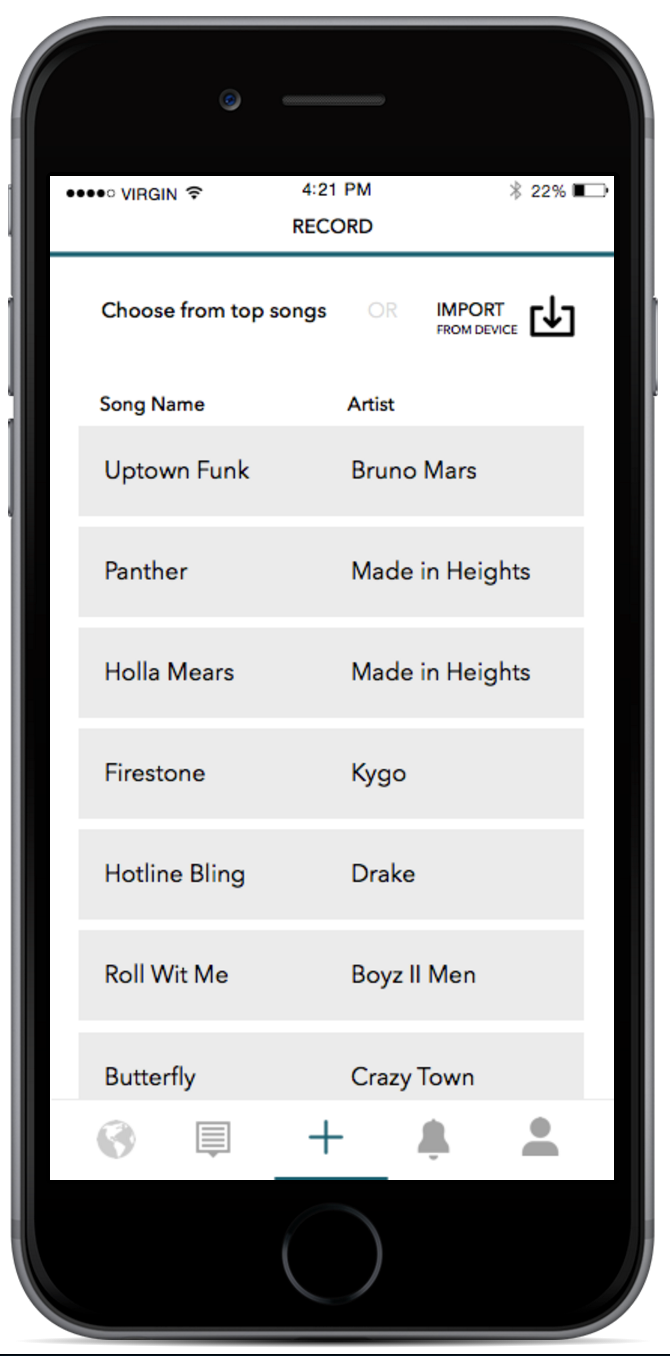 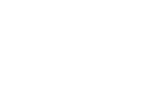 Create
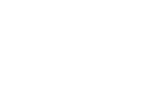 Contribute choreography to an 
existing project
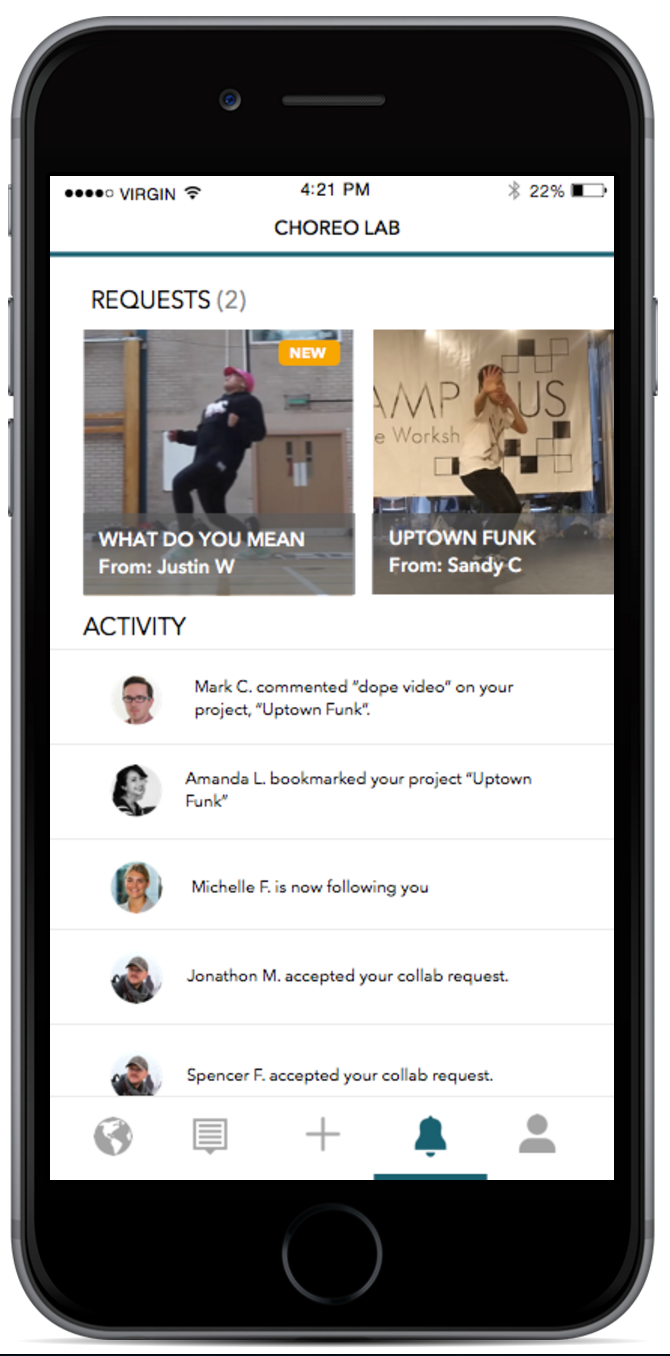 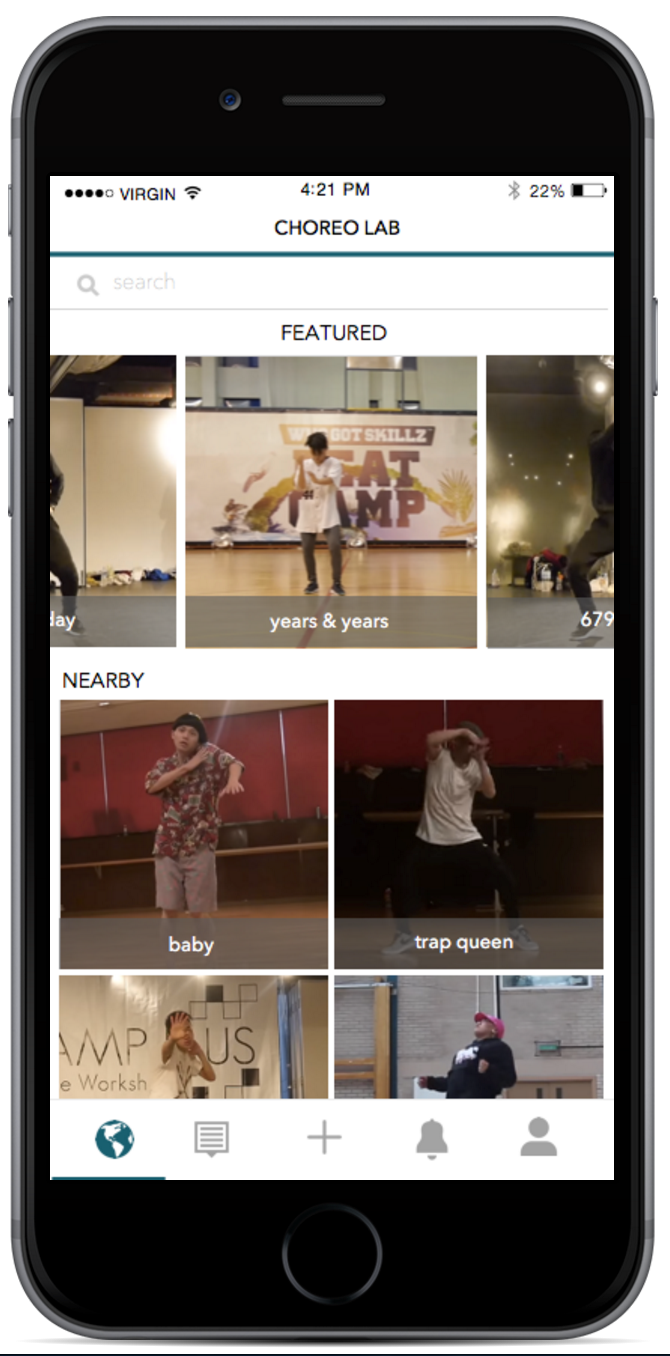 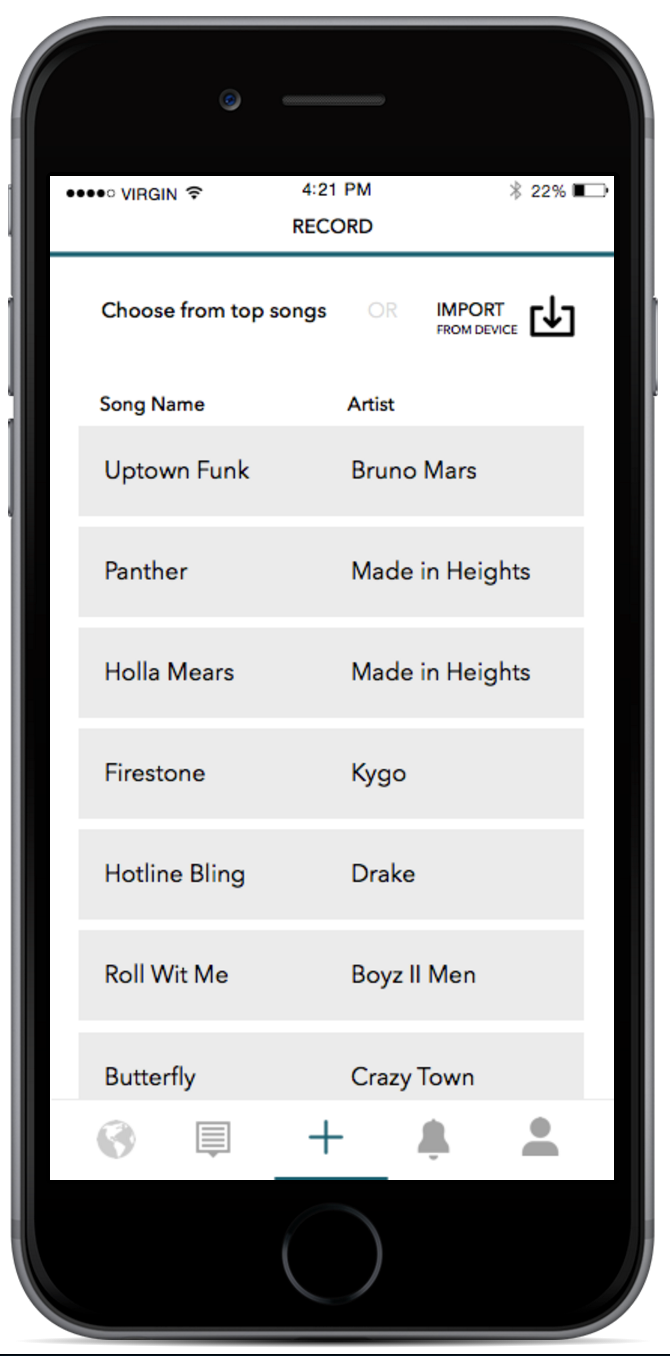 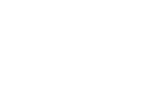 Contribute
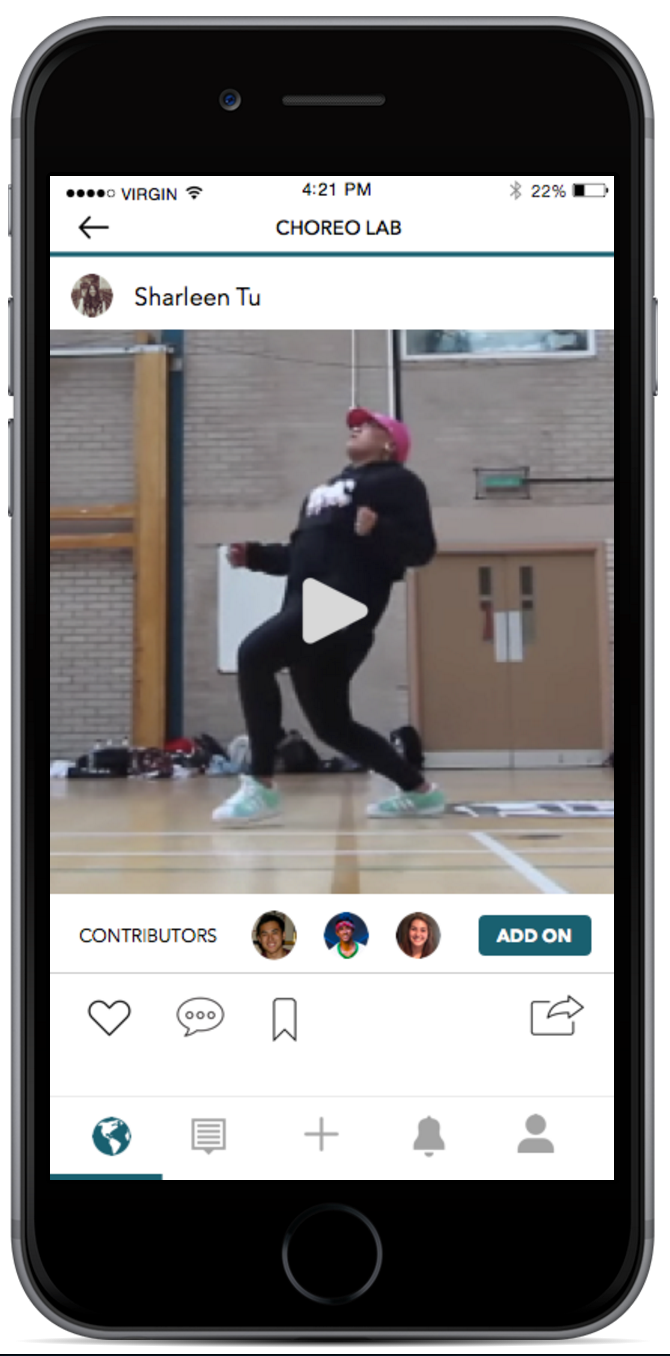 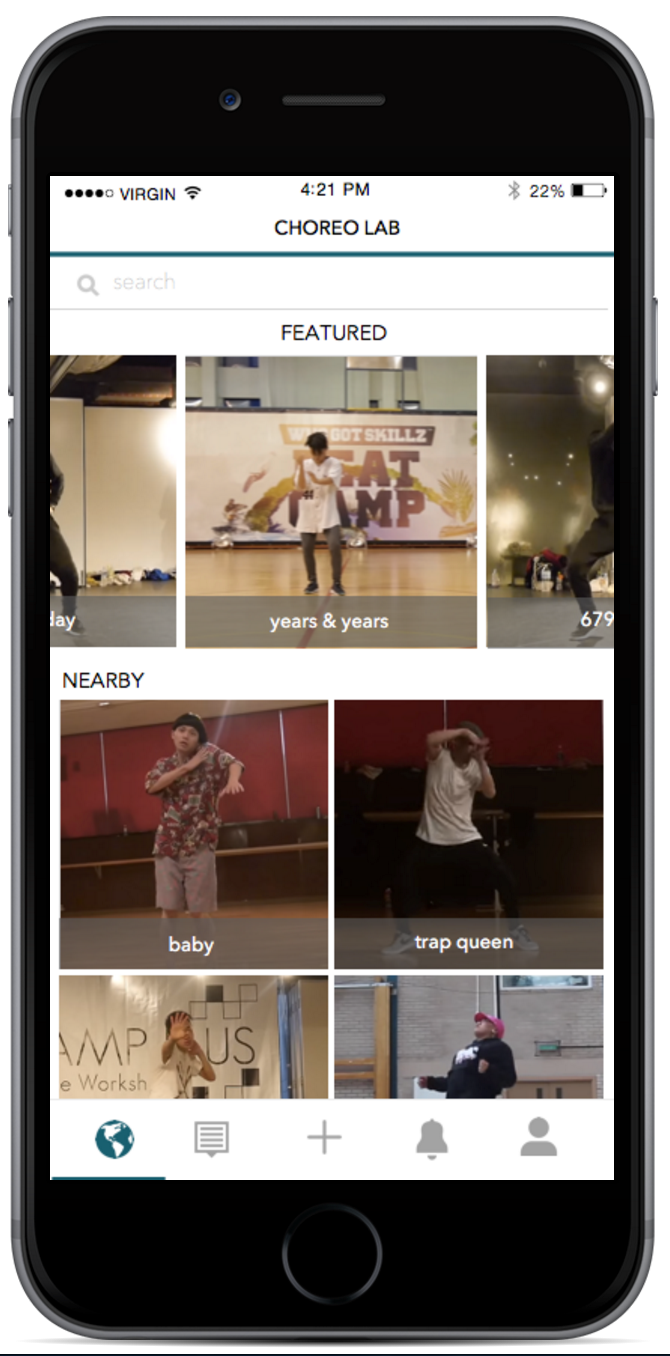 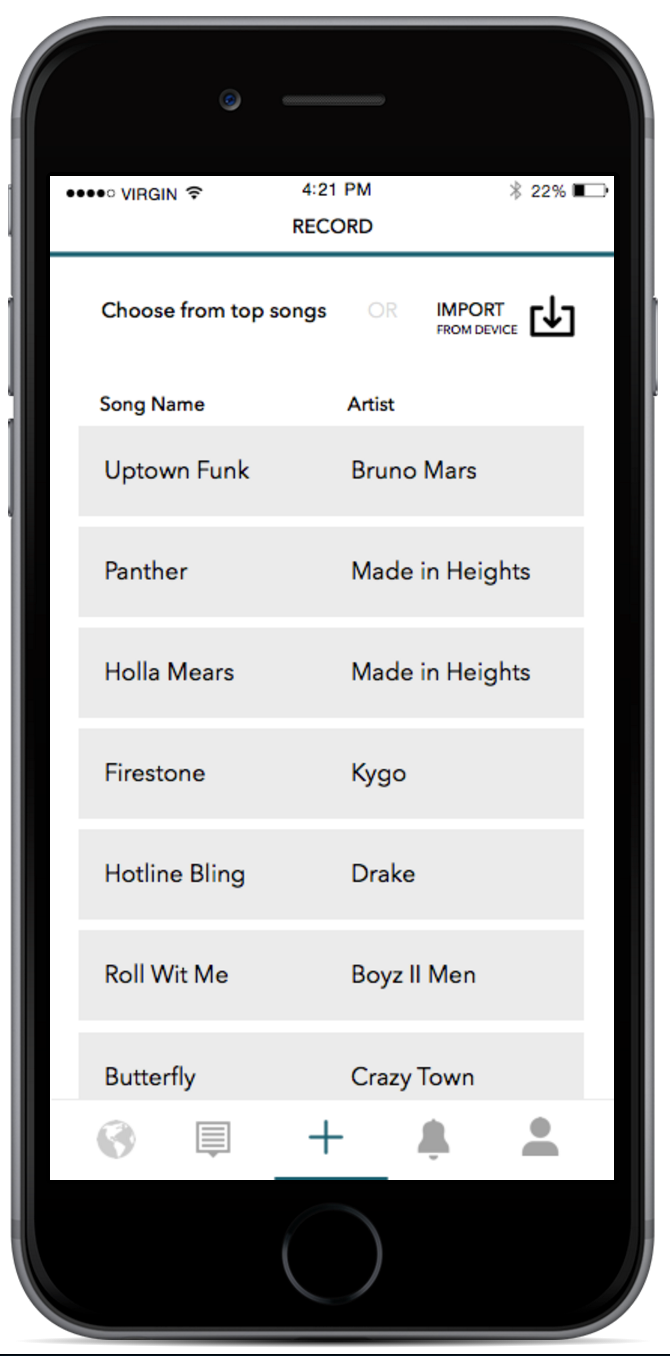 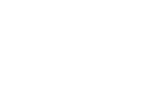 Contribute
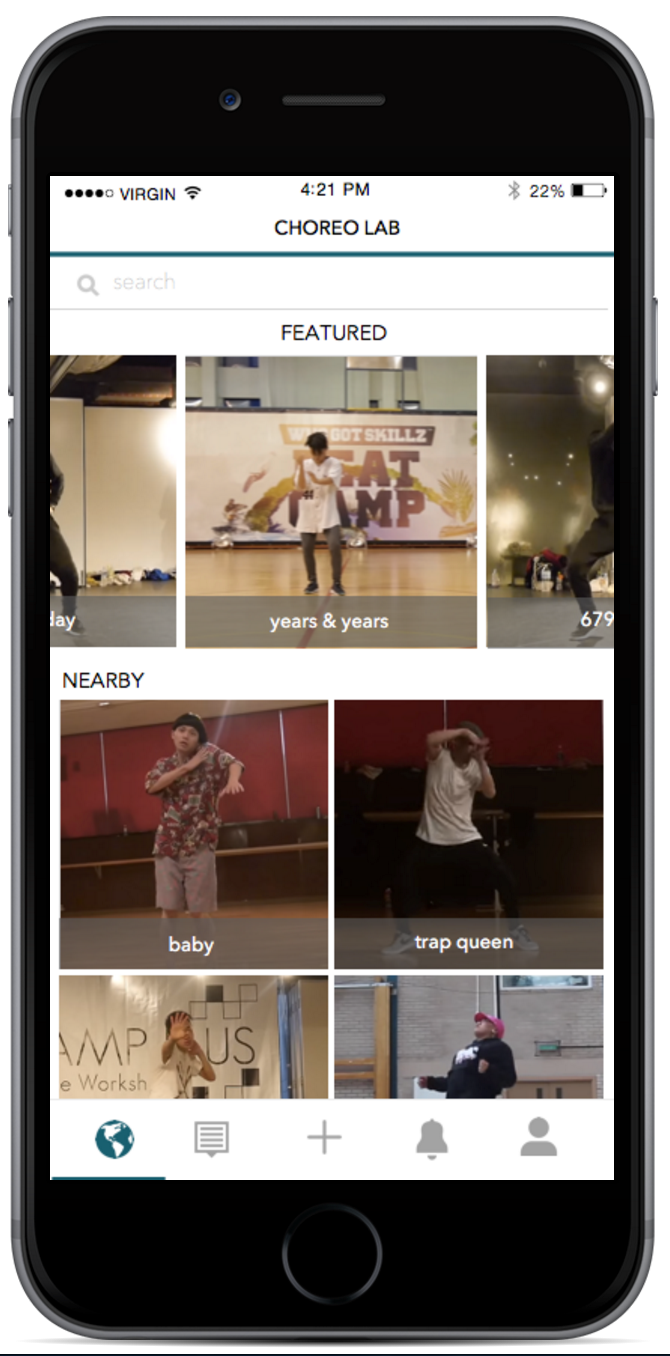 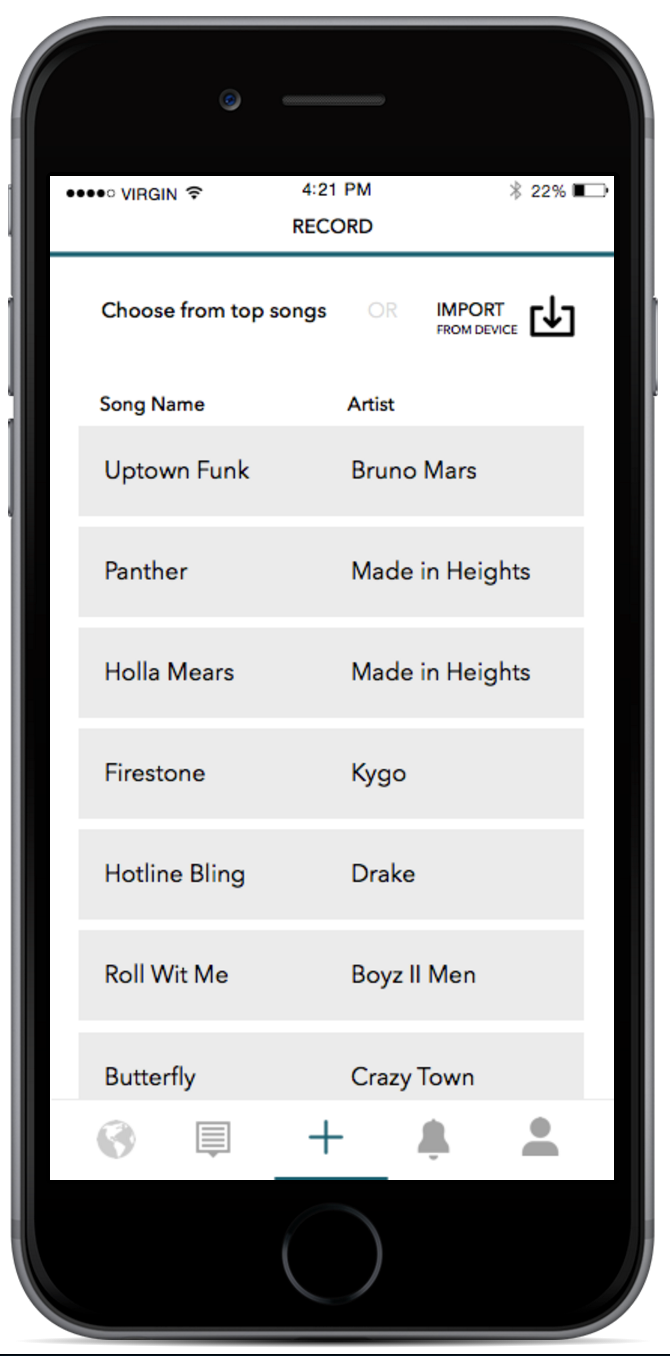 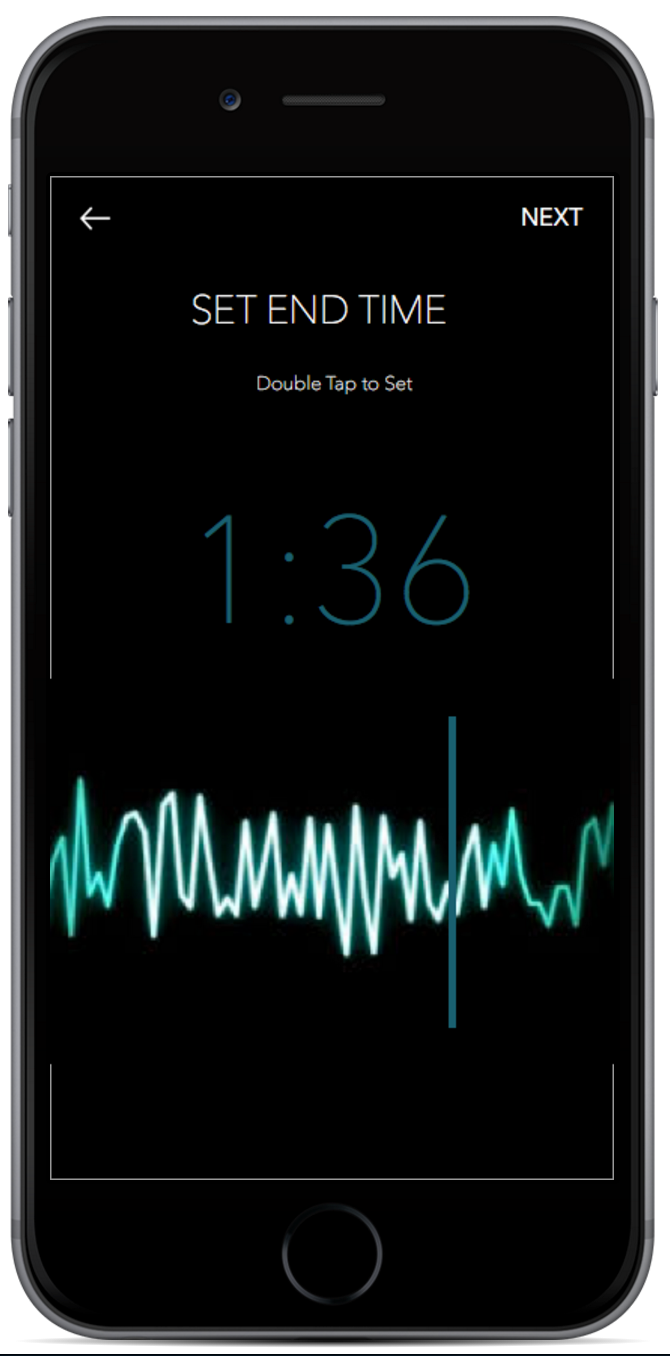 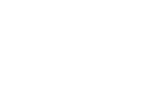 Contribute
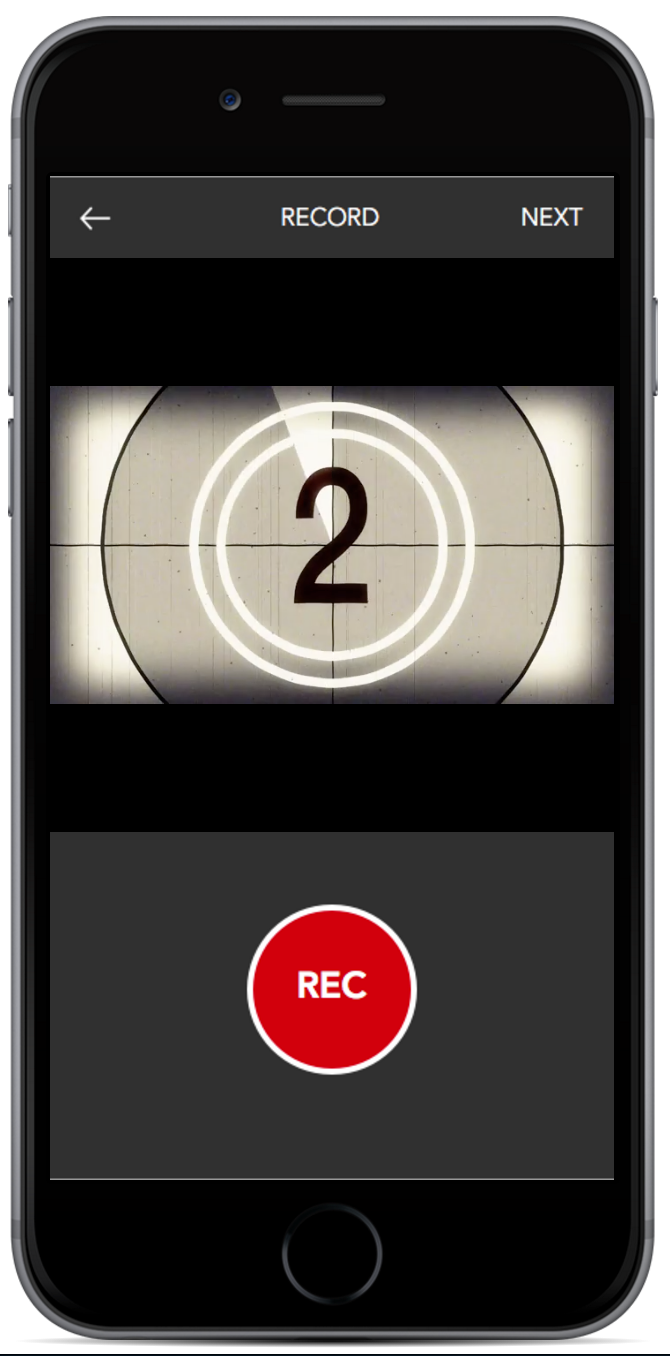 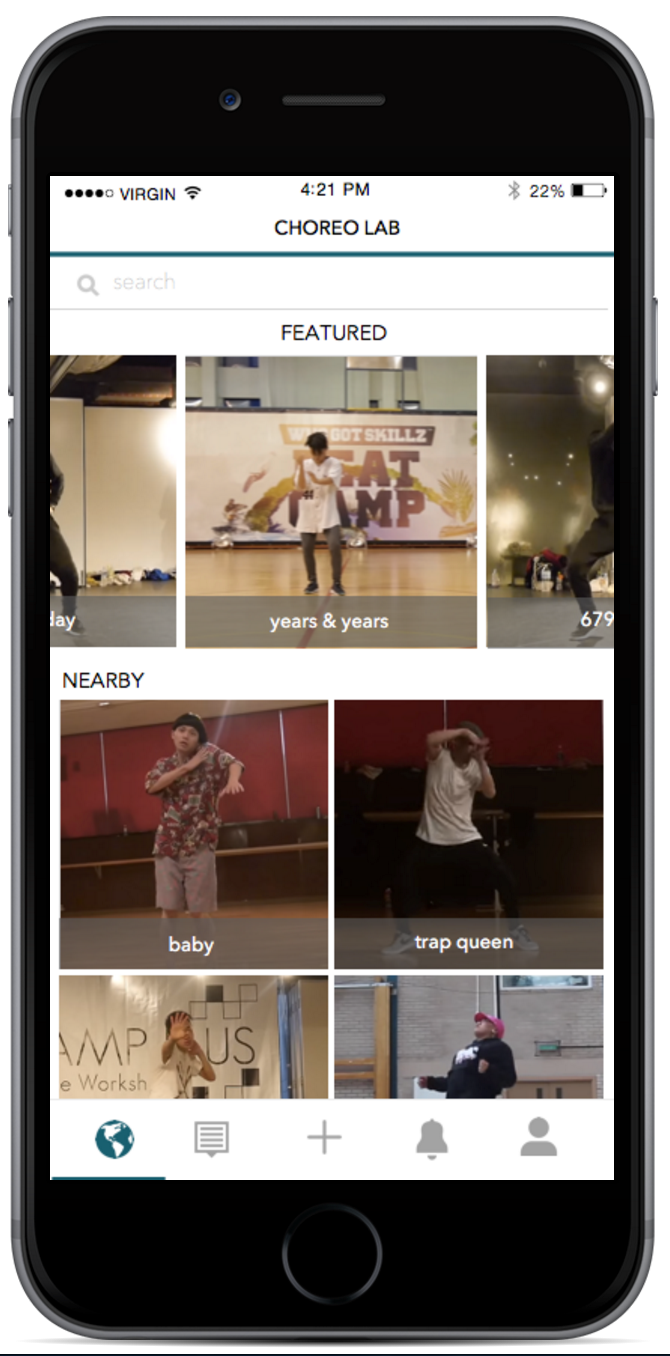 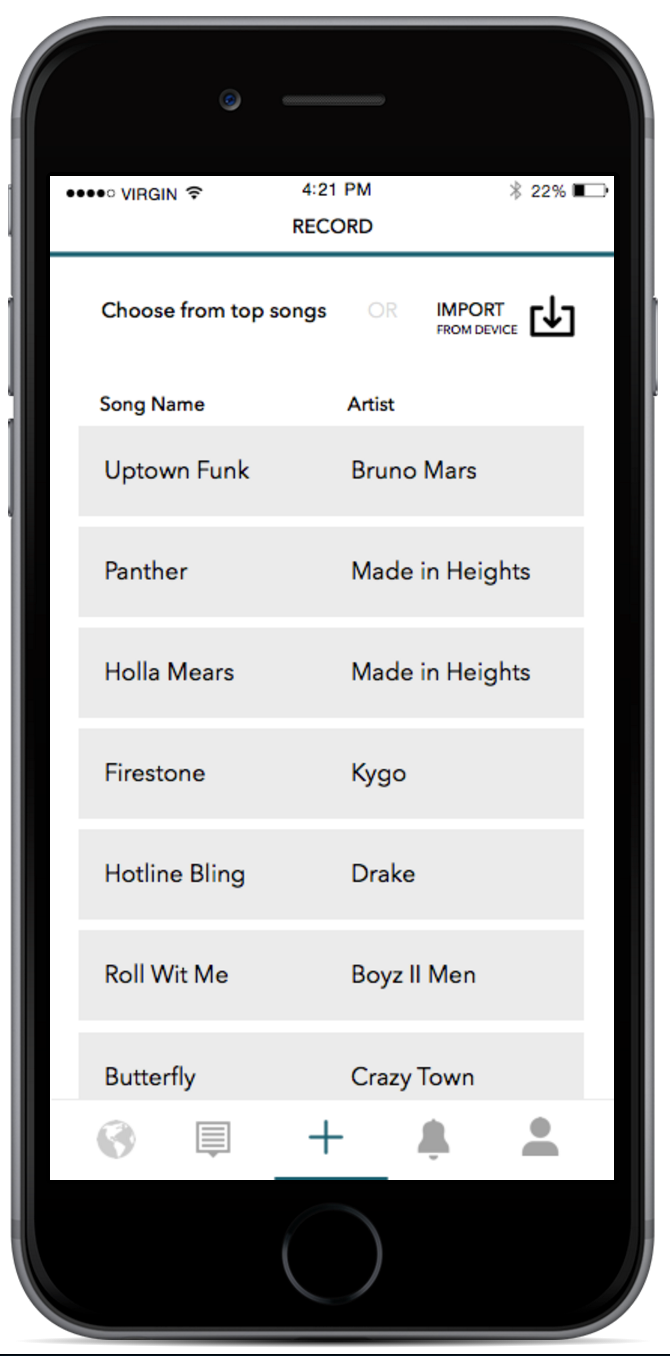 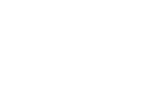 Contribute
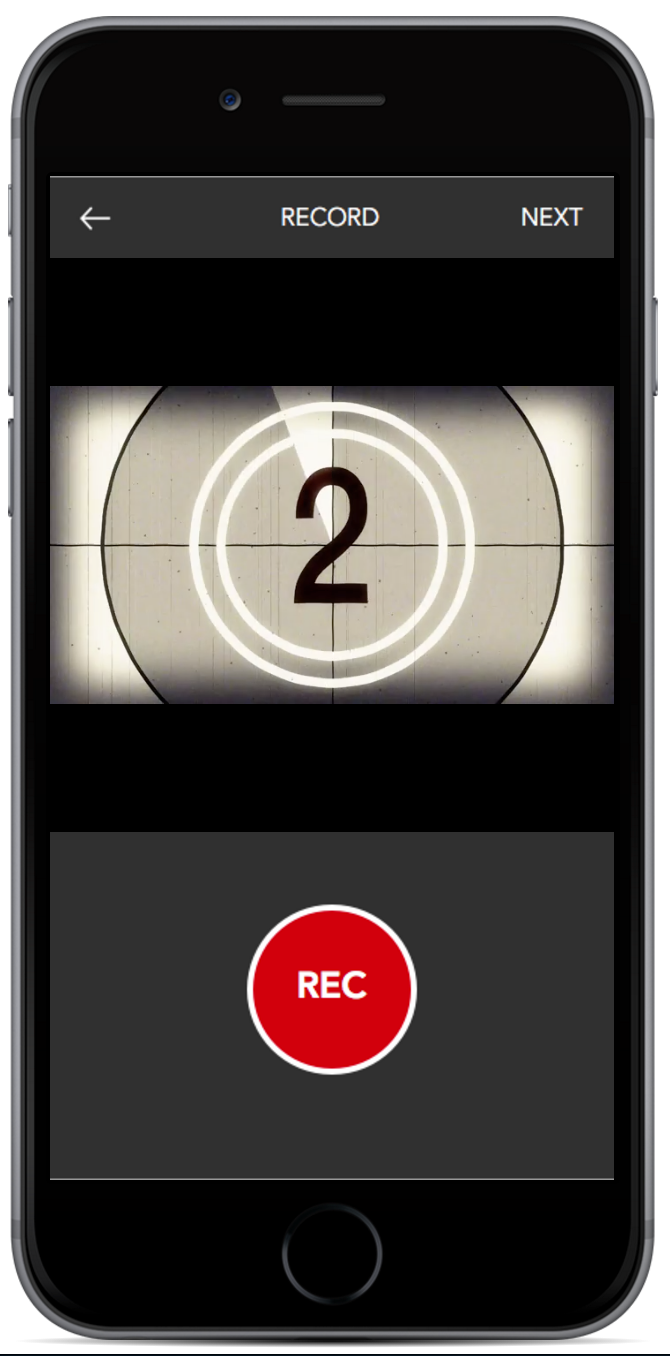 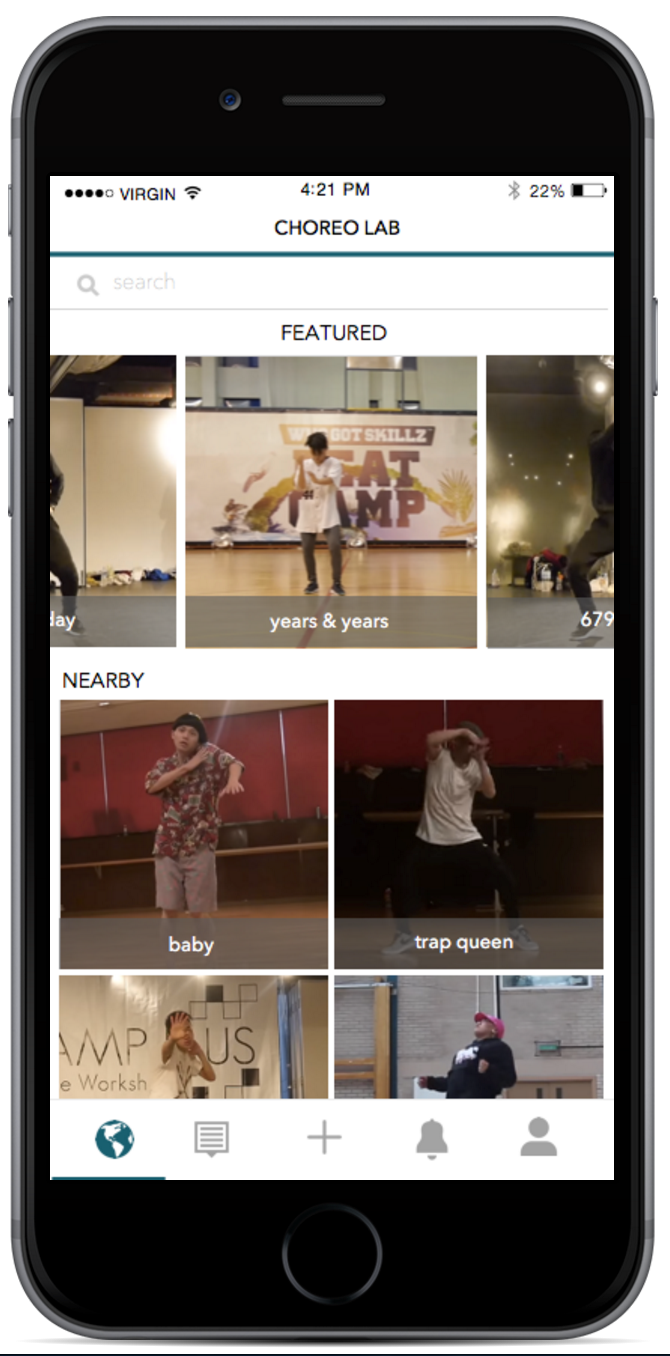 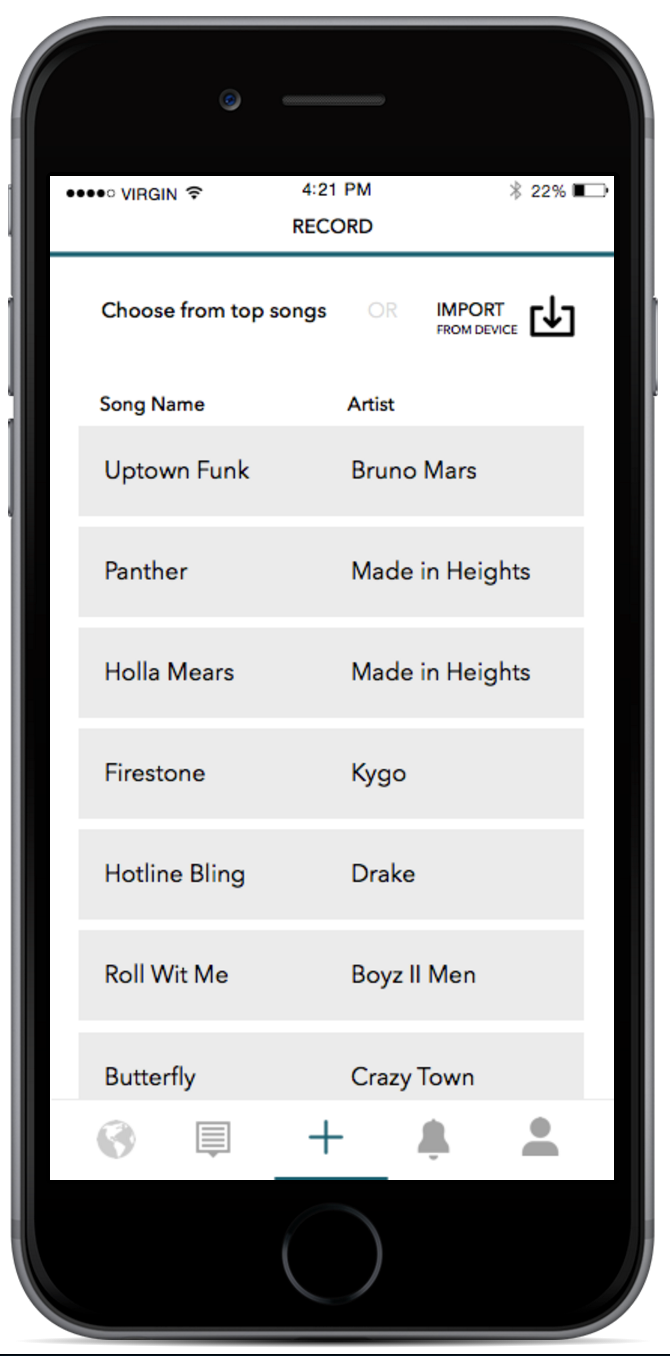 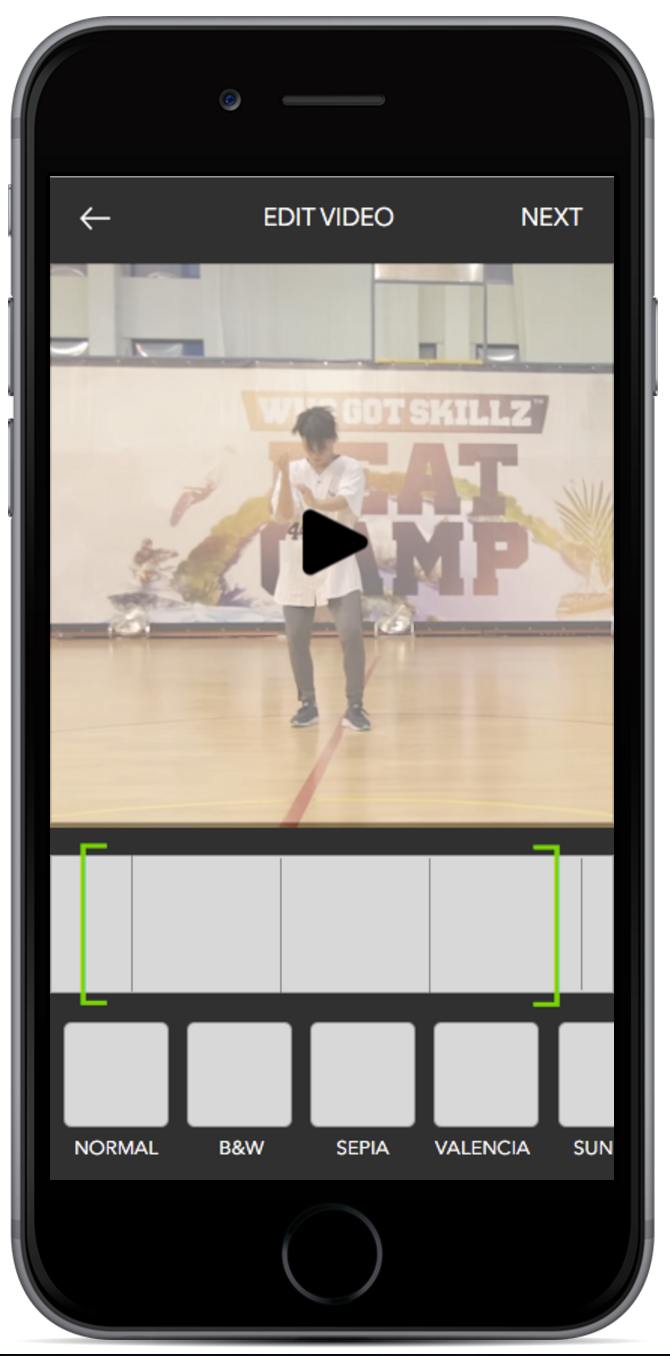 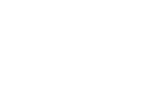 Contribute
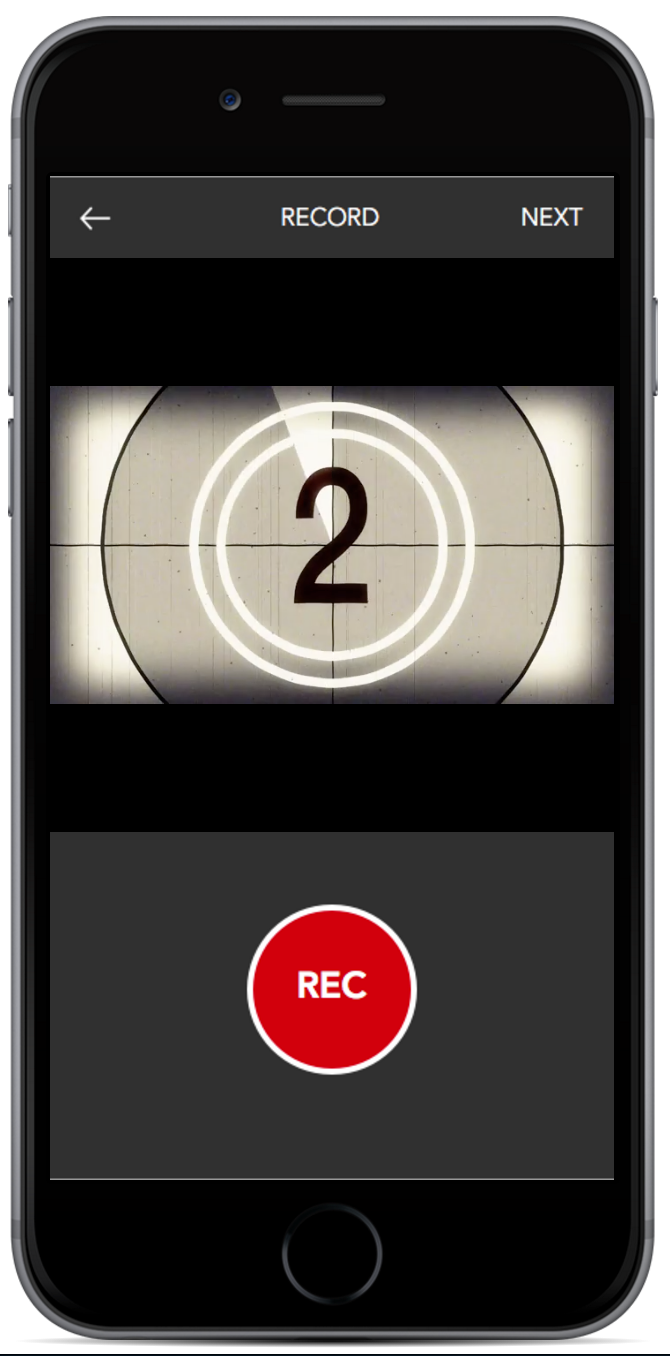 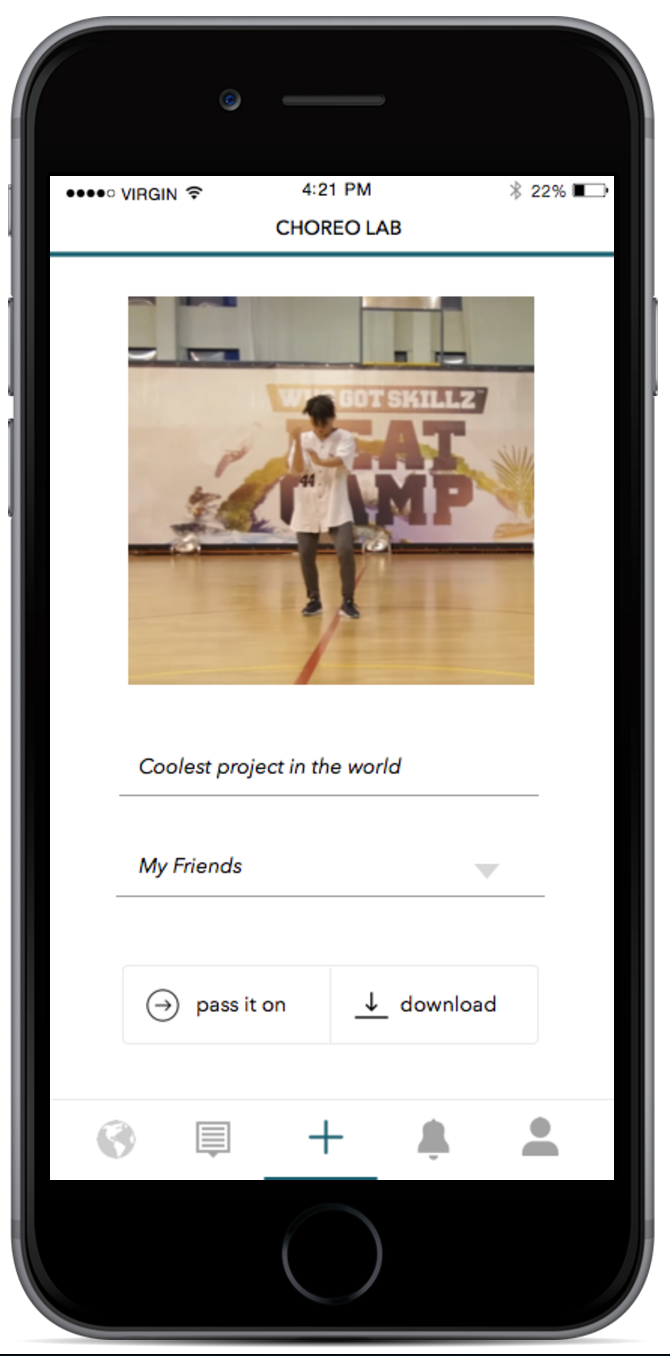 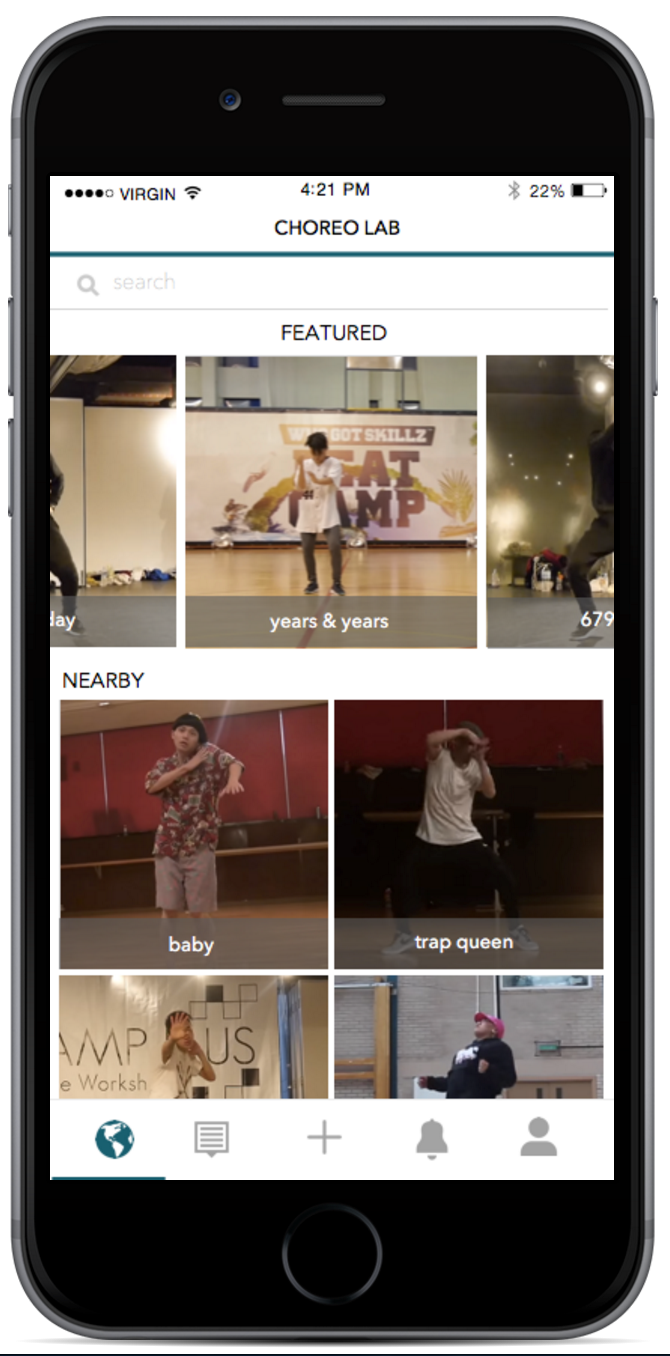 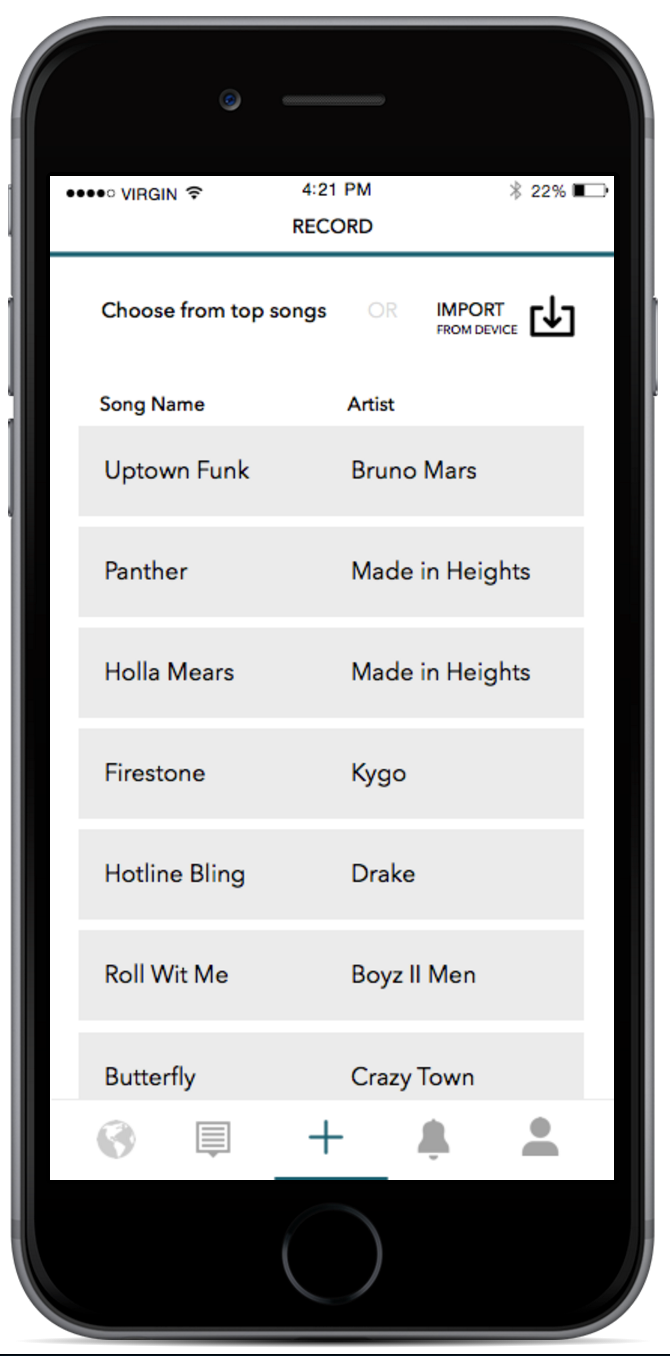 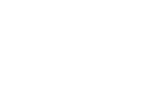 Contribute
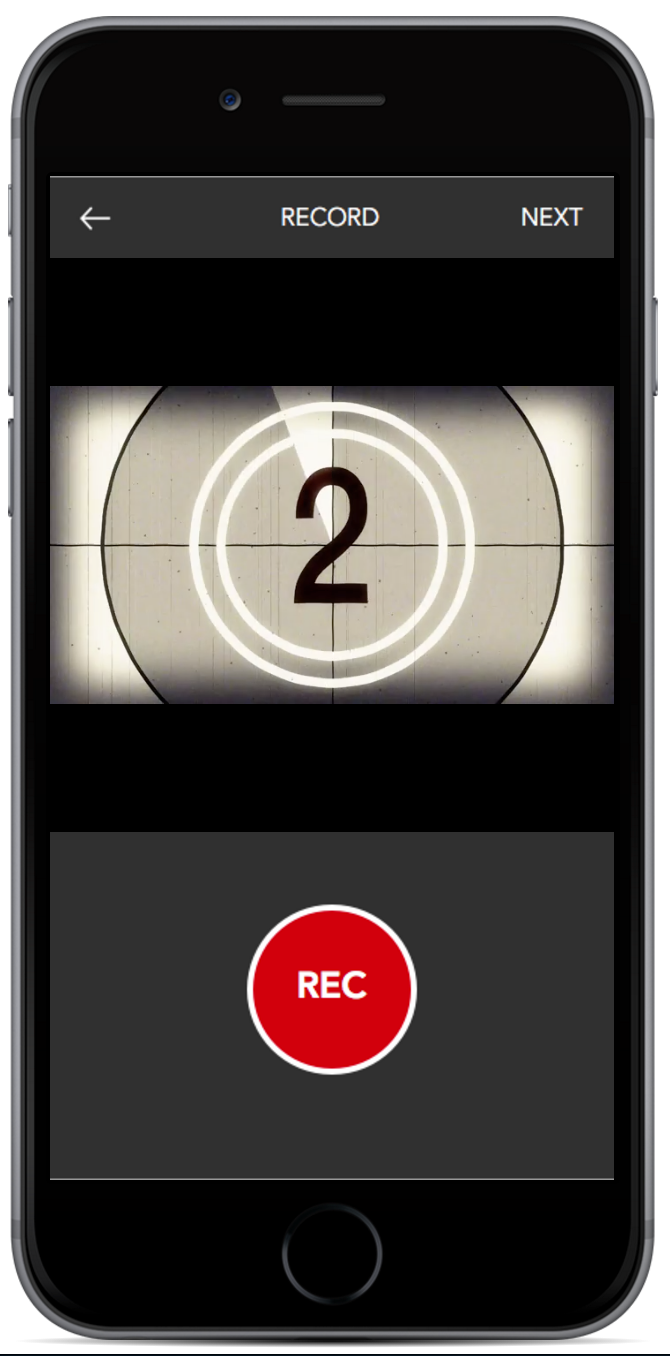 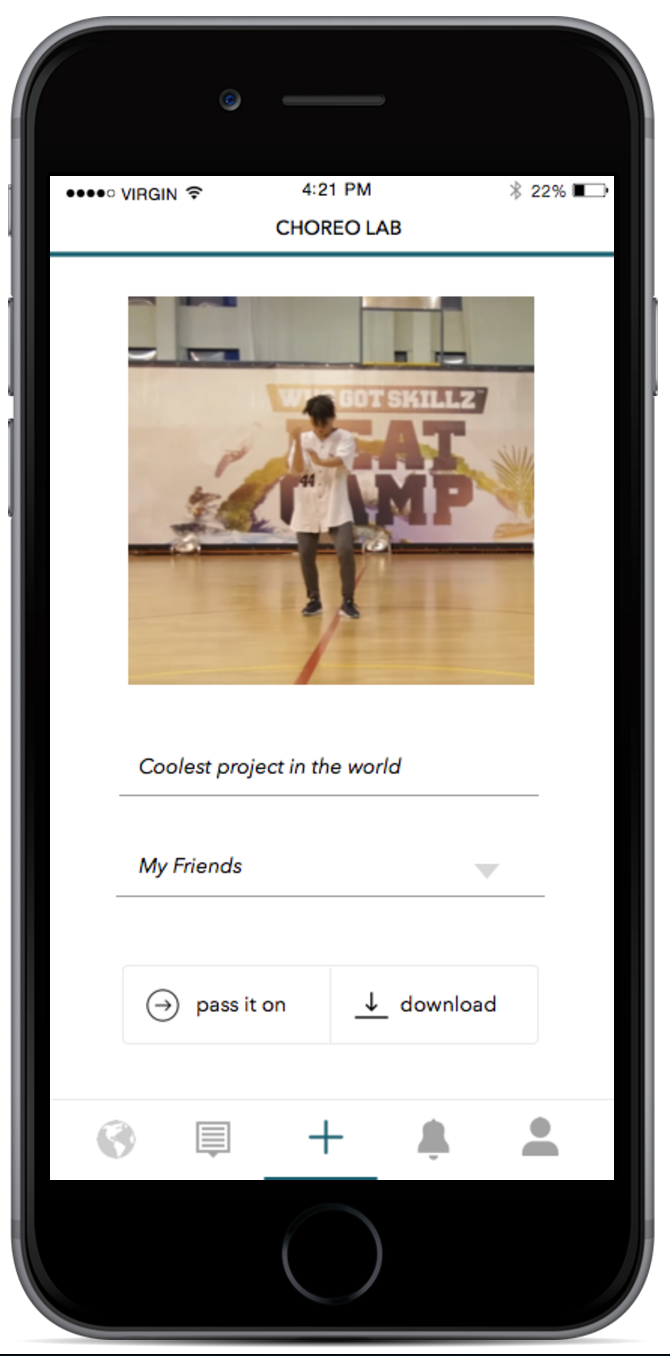 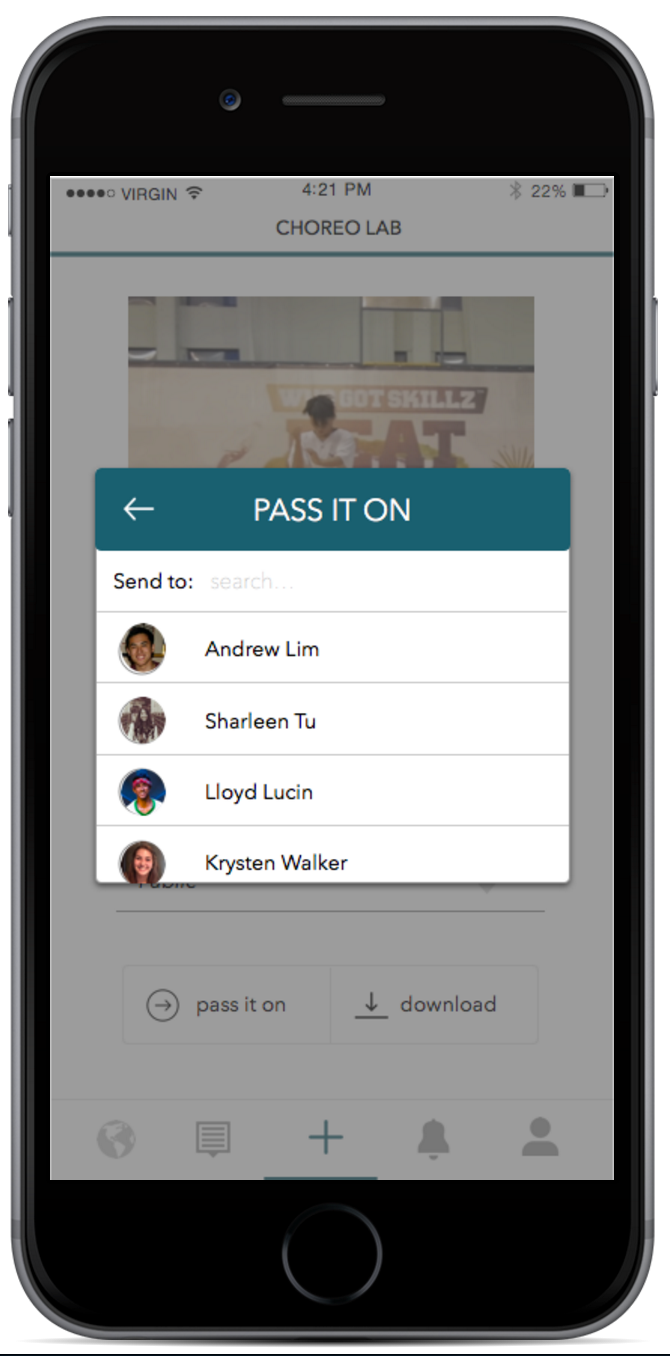 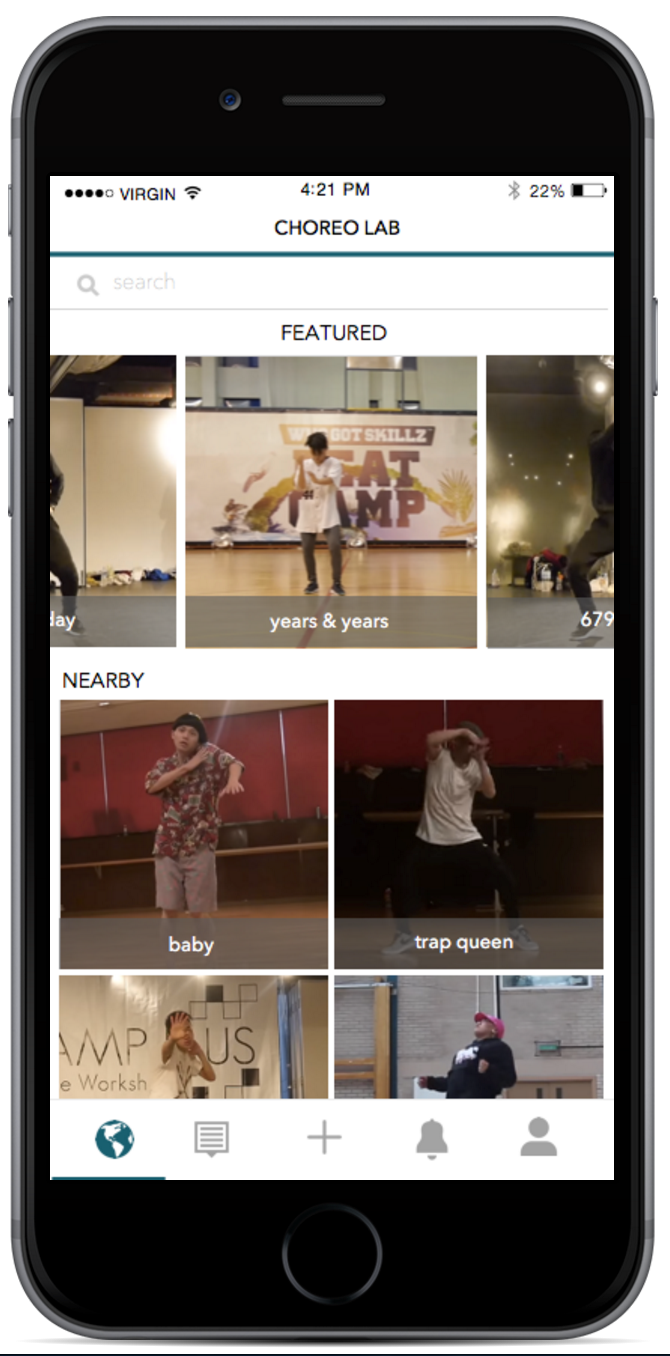 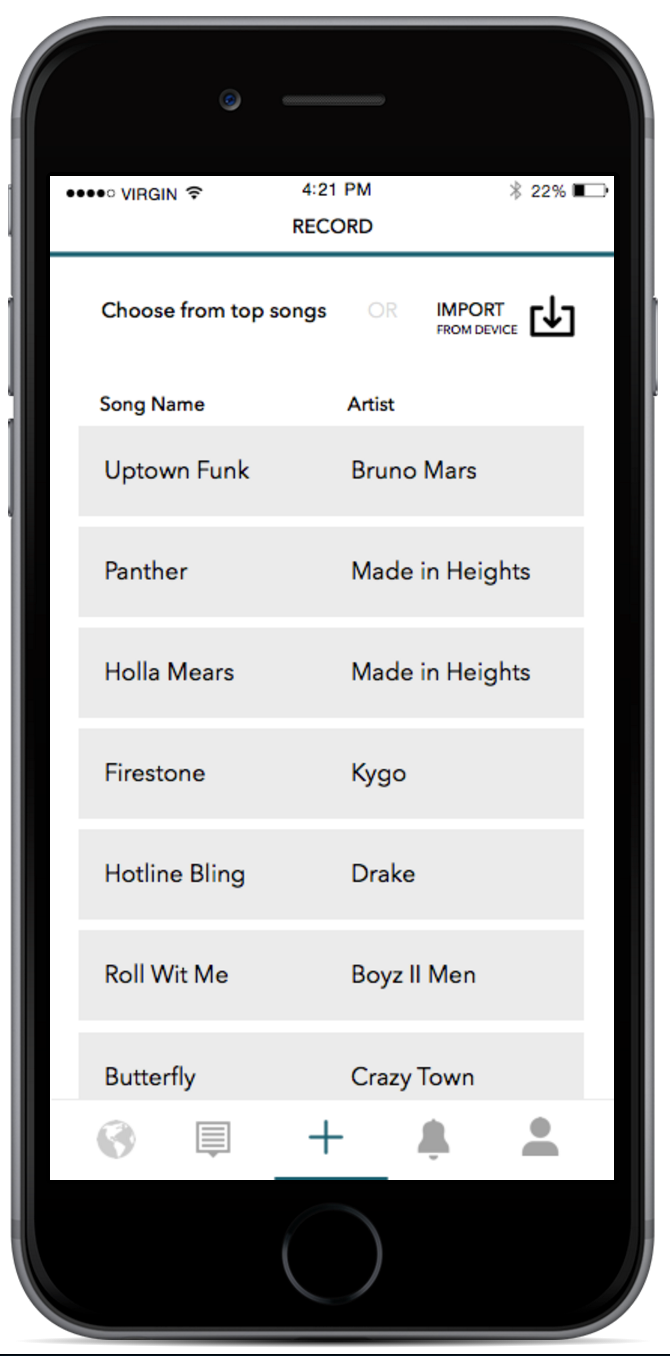 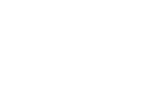 Contribute
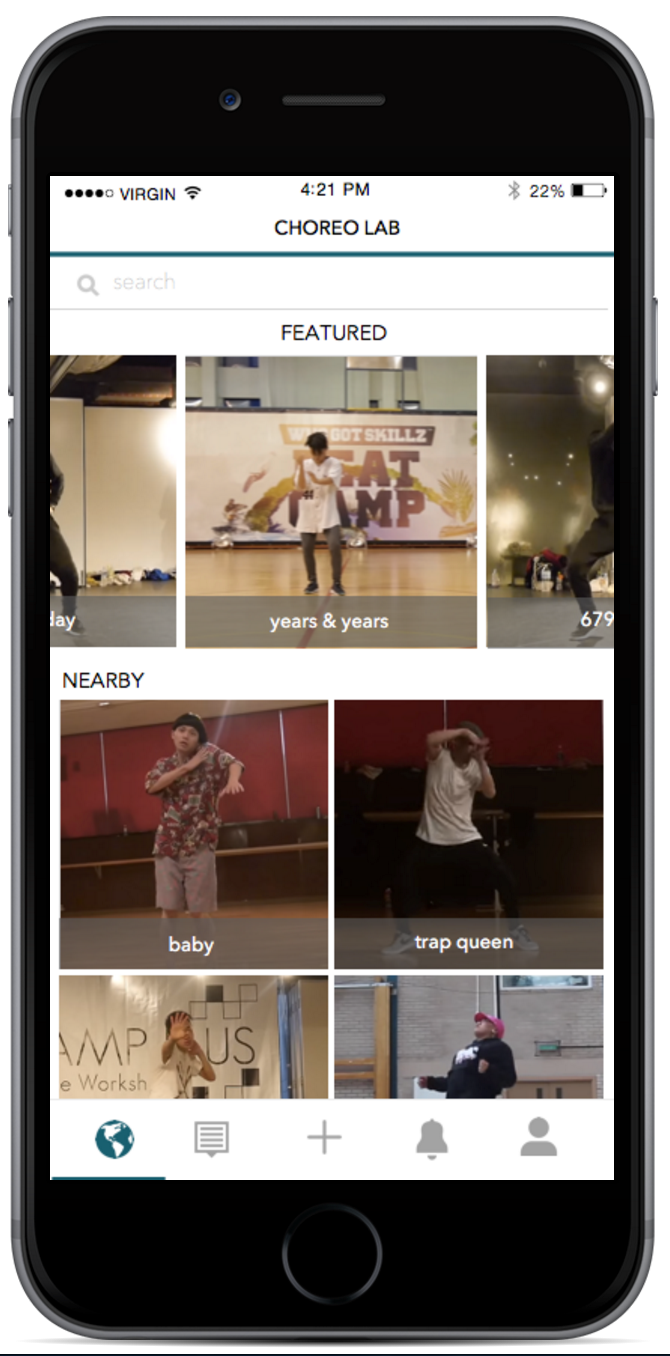 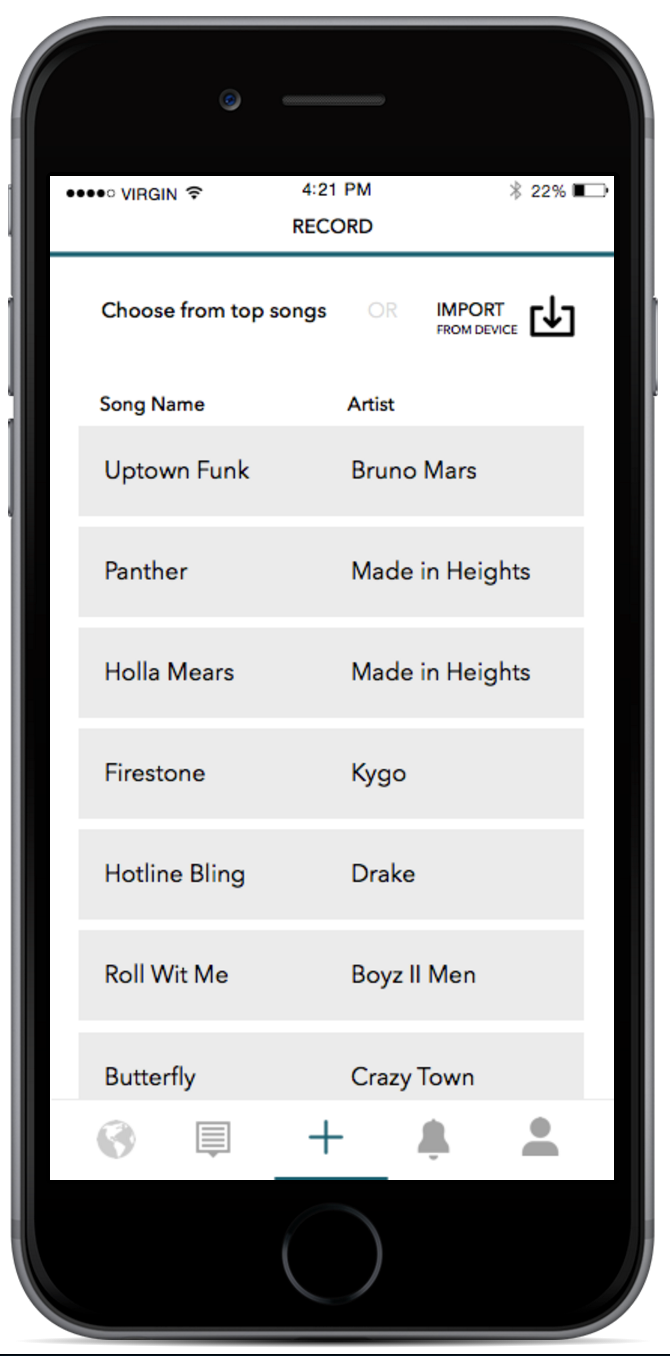 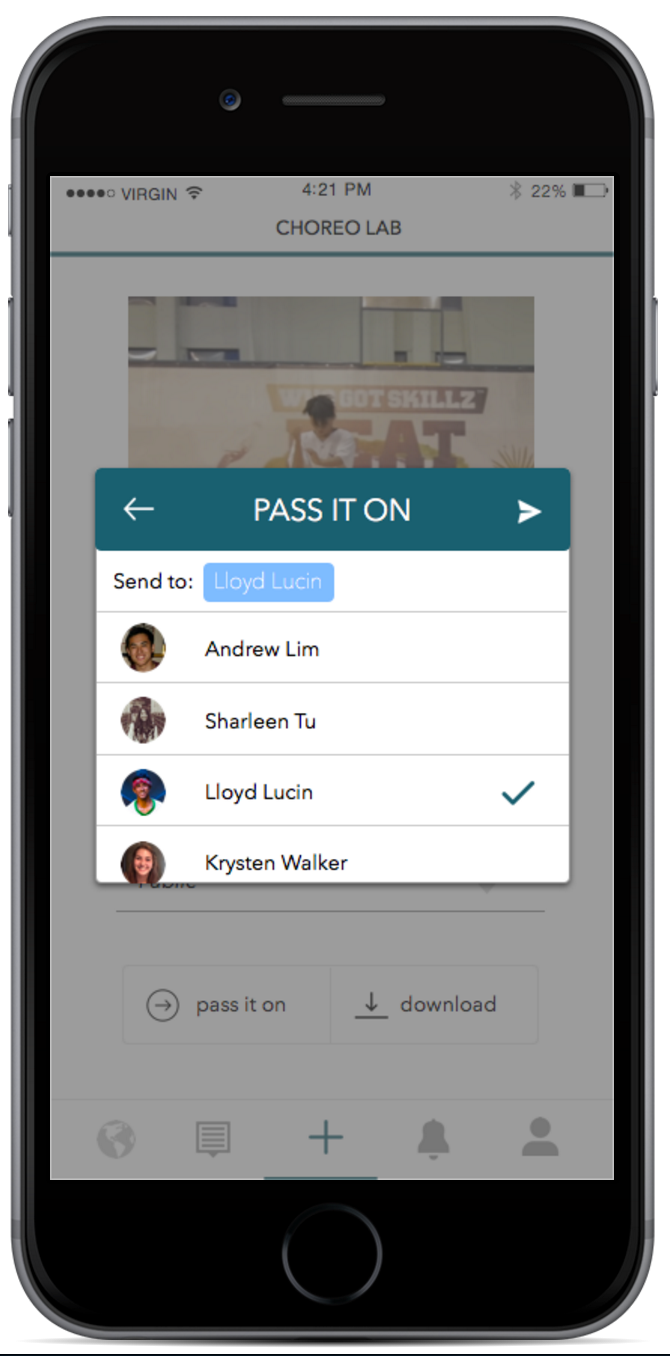 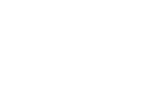 Contribute
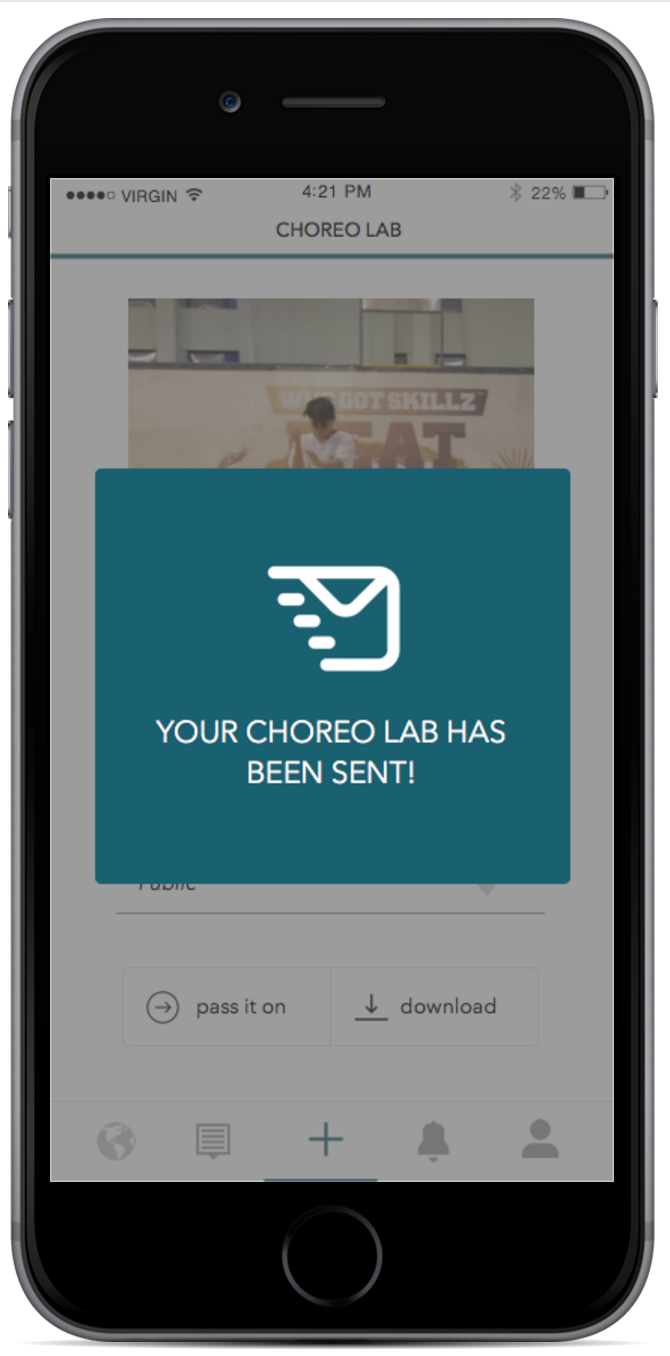 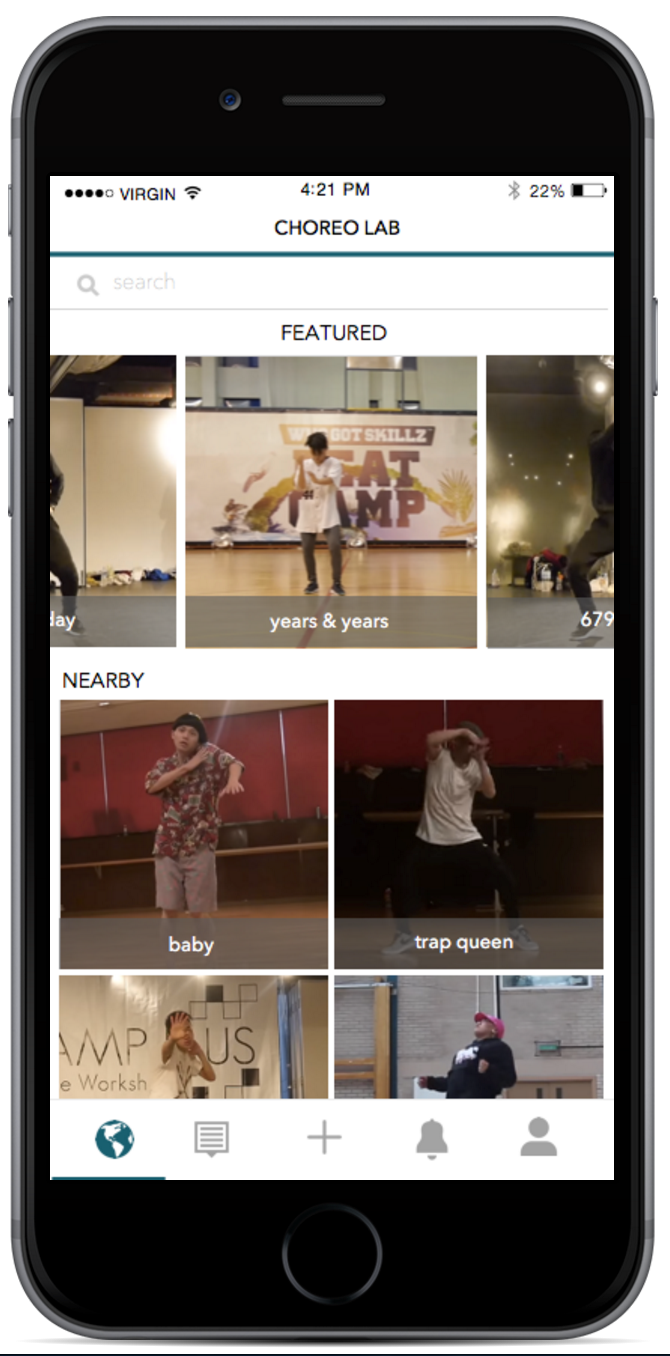 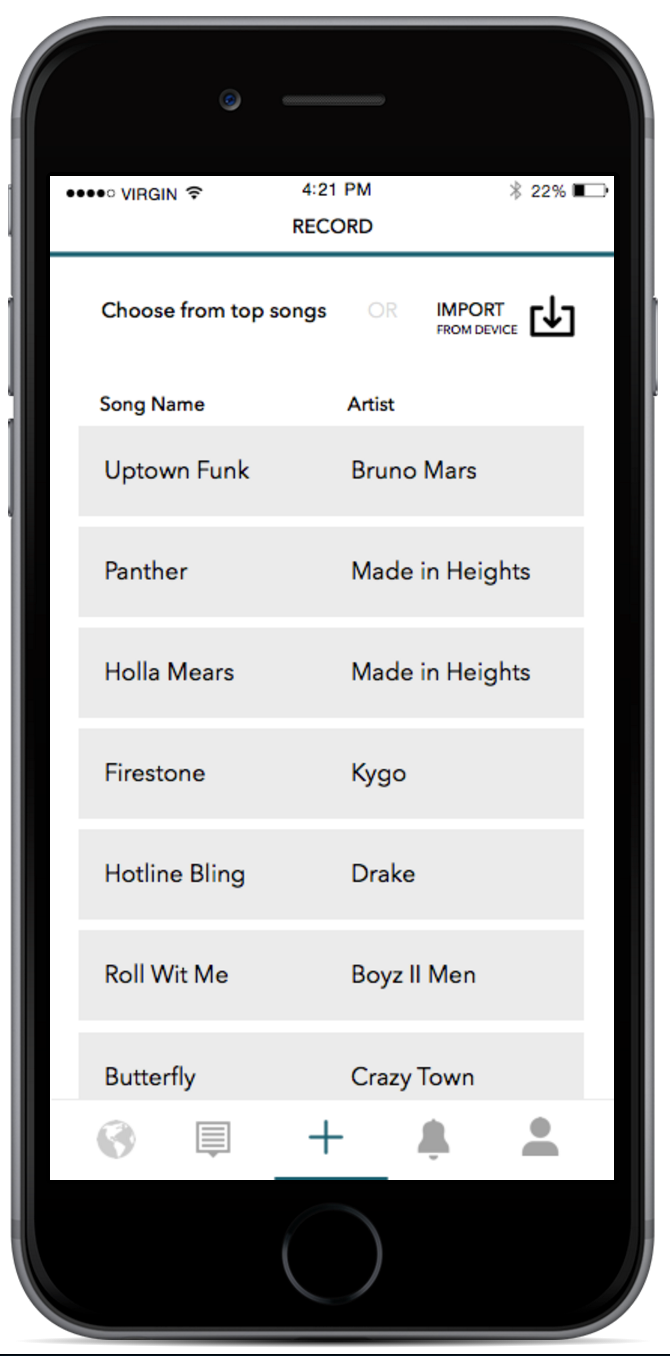 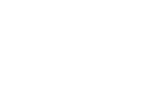 Contribute
Prototyping Tools
sketch
+
marvel
+
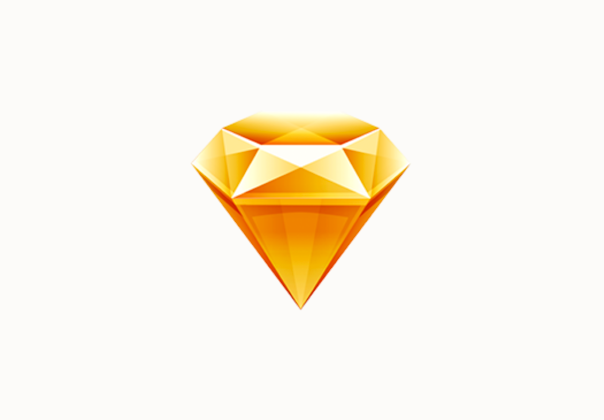 SKETCH
CONS
PROS
No interactive components

Complicated export process
Accurate mobile artboards

“Symbols” to templatize artboards

Grid/ruler/alignment
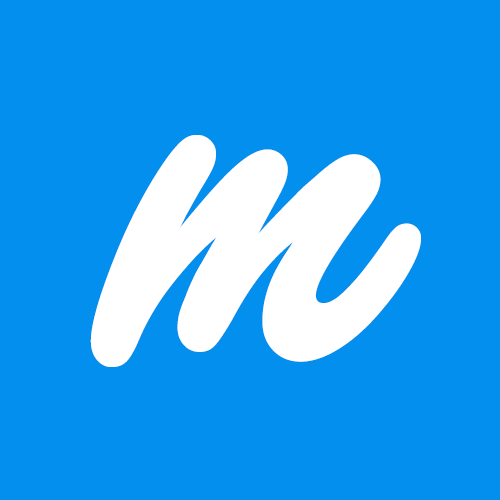 MARVEL
CONS
PROS
No support for conditional flows

Minimal video support

Previewing on device
Copying common hotspots across views
Limitations and Tradeoffs
multimedia support
+
dynamic input
+
microinteractions
+
content variety
+
Wizard of Oz and Hard-coding
recording
+
post editing
+
final compilation video
+
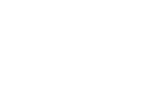 Team Website:
http://web.stanford.edu/class/cs147/projects/creation/EnhancingDancing/
Medium-Fi Prototype:
https://marvelapp.com/11icj87